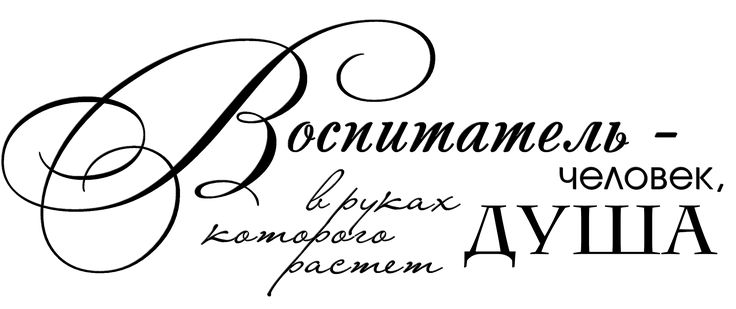 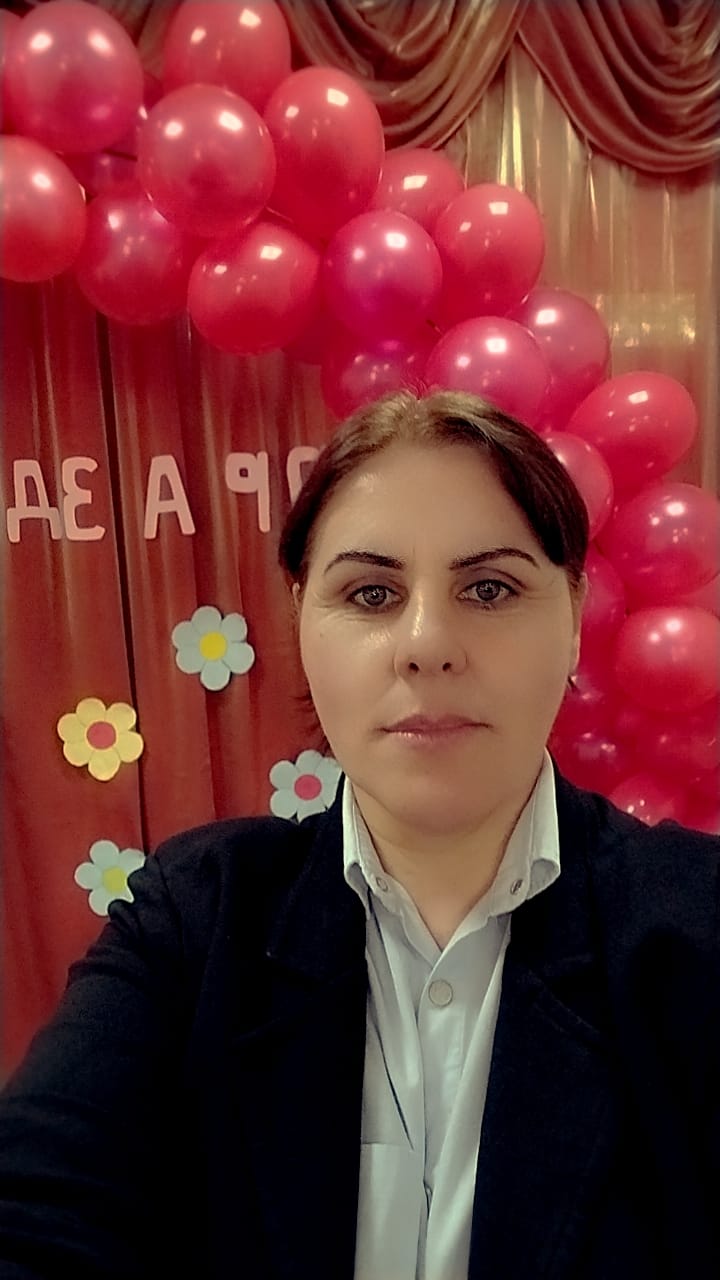 Портфолио 
воспитателя 
 МКДОУ
 “Хивский детский сад                     .       “Ромашка”
       Ремихановой П.Ш
Содержание
1Моя визитная карточка 
2 Общие сведения 
3 Мой образовательный маршрут (курсы     пов .квалификации )
4Мои достижения
5 Работа с детьми
           6 Образовательная деятельность 
6.             7. Работа        с коллективом 
                      8.Методическая мастерская 
                                 9.    Фотоархив
Общая информация
Только вперед, ни шагу назад!!!!
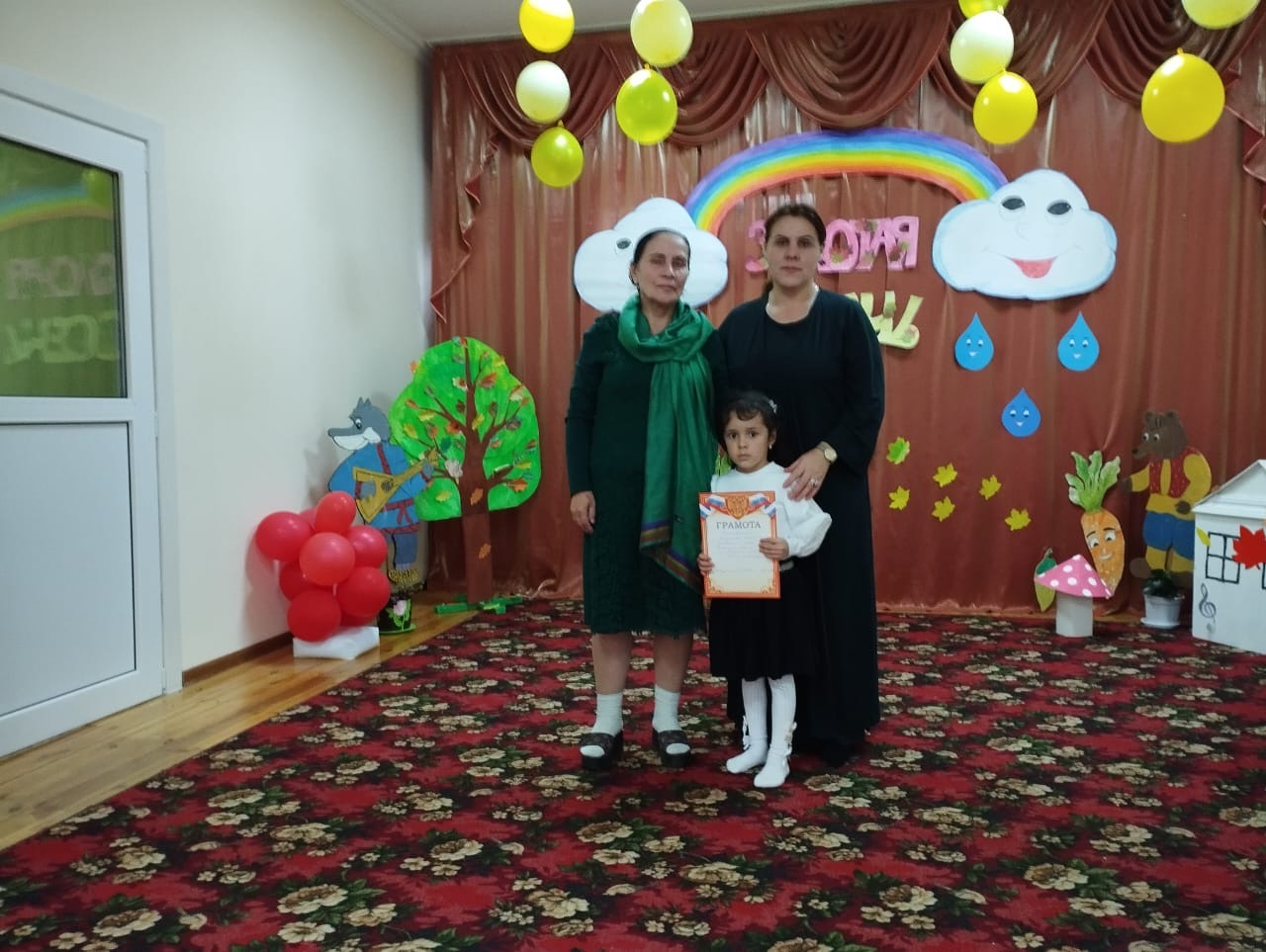 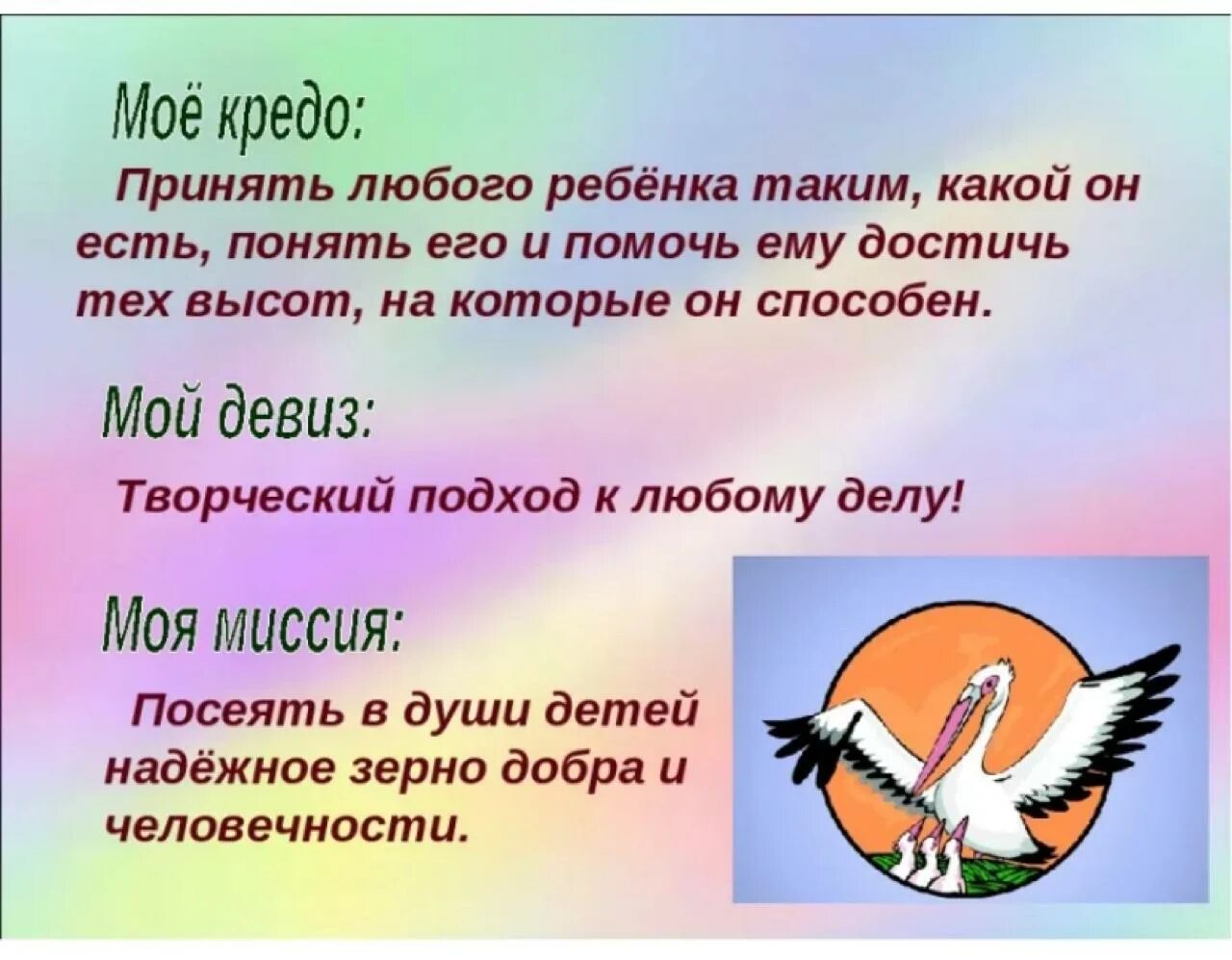 Моё 
кредо,
мой девиз 
моя миссия
Структура воспитательной работы
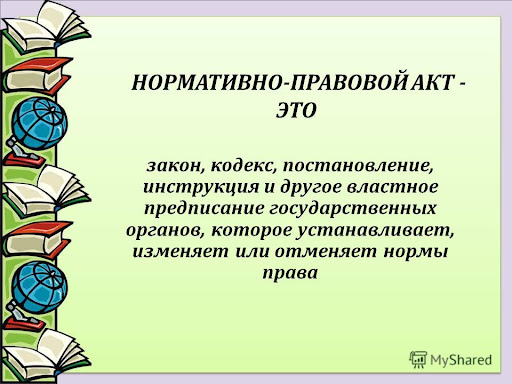 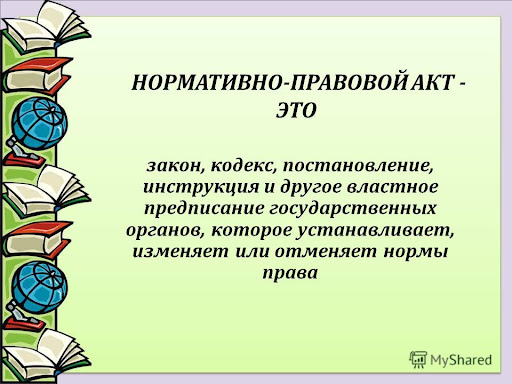 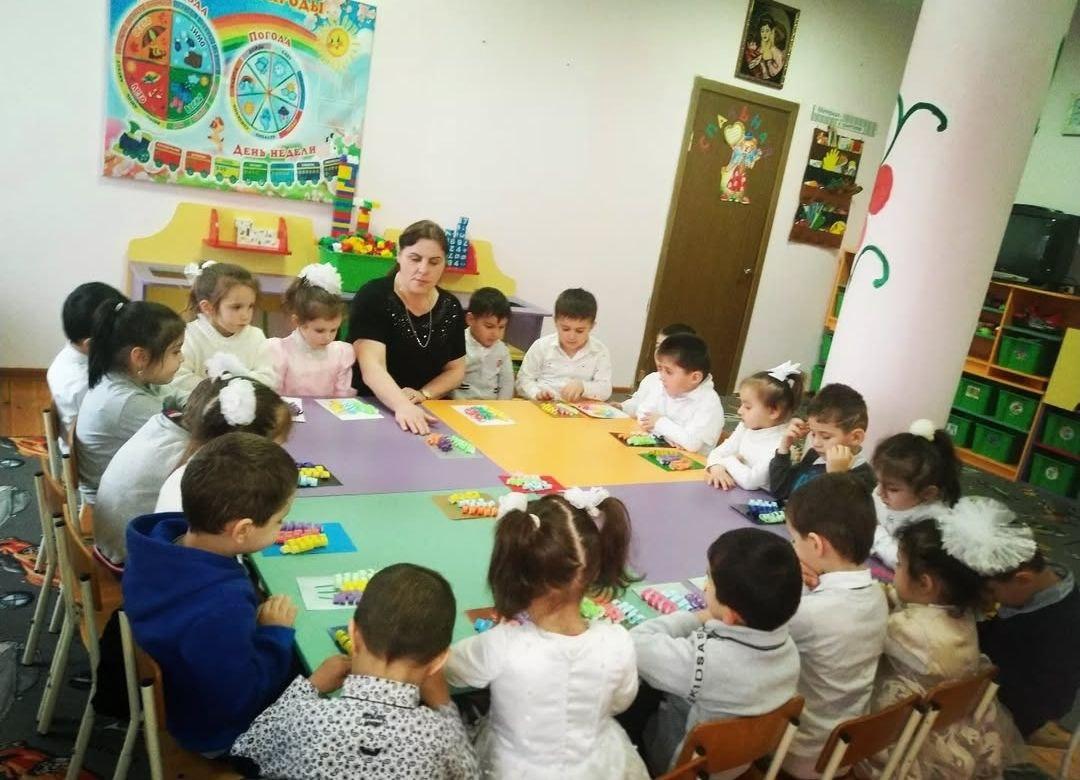 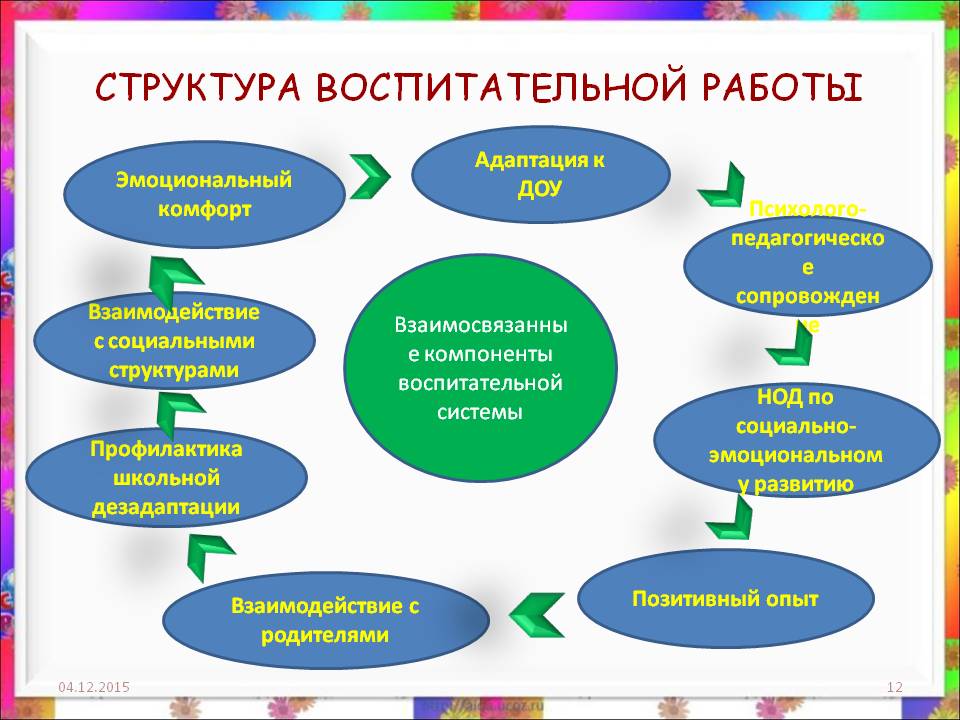 Должностные обязанности воспитателя
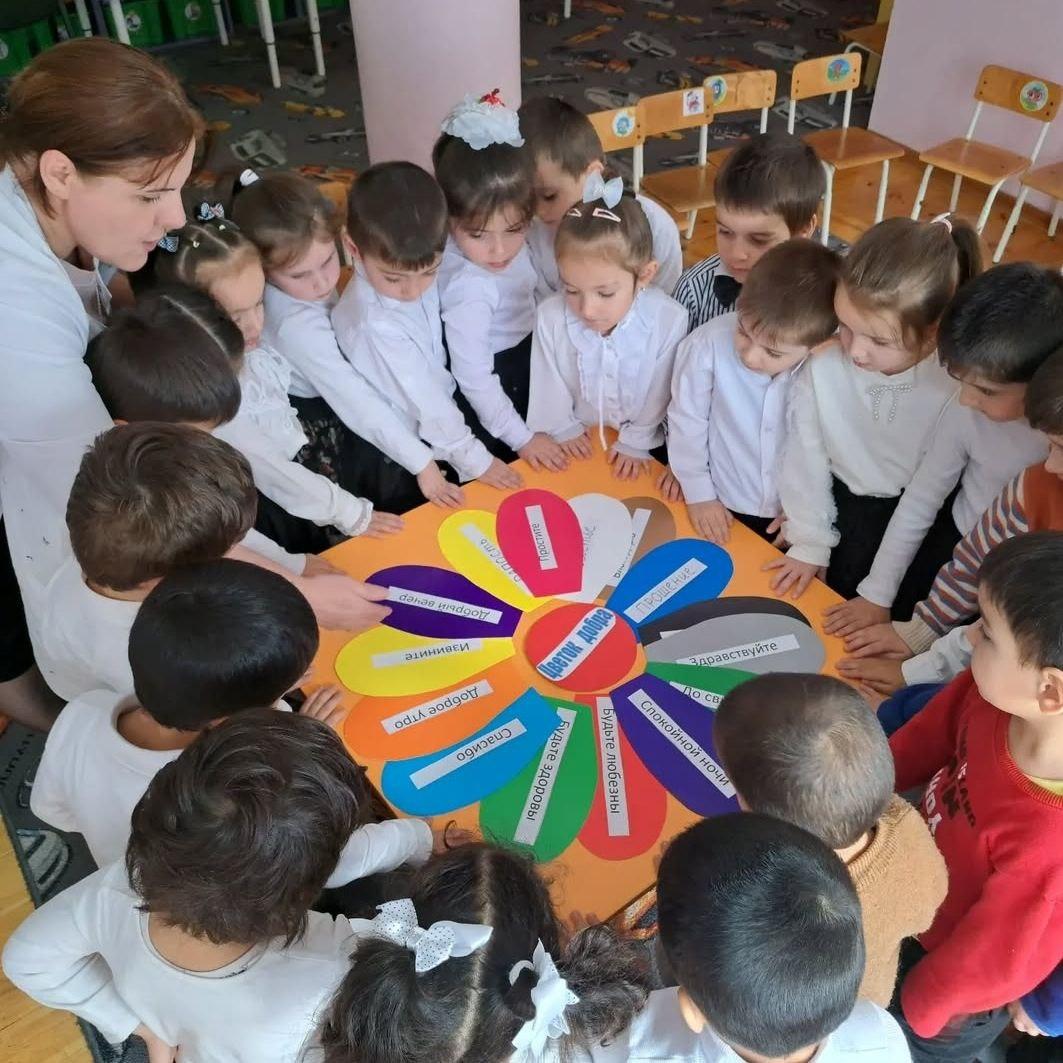 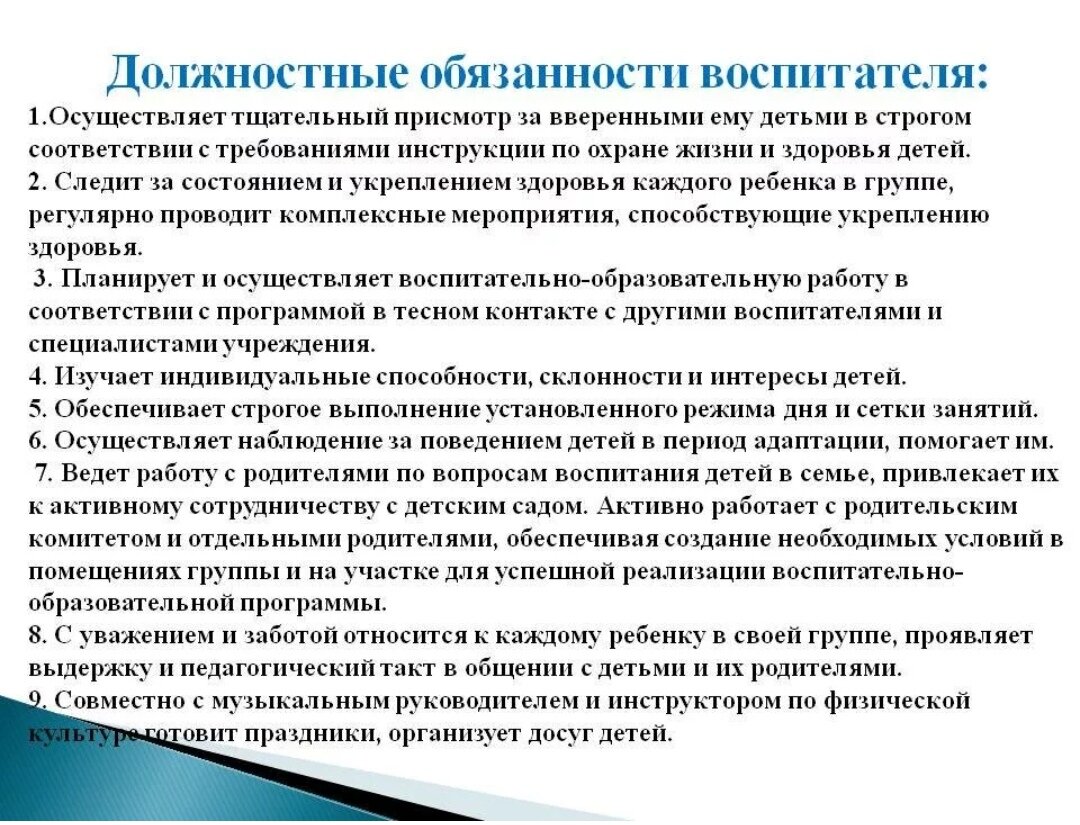 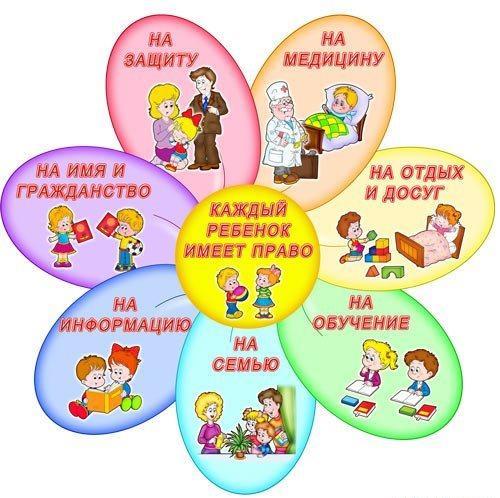 Мой профессионально     образовательный маршрут
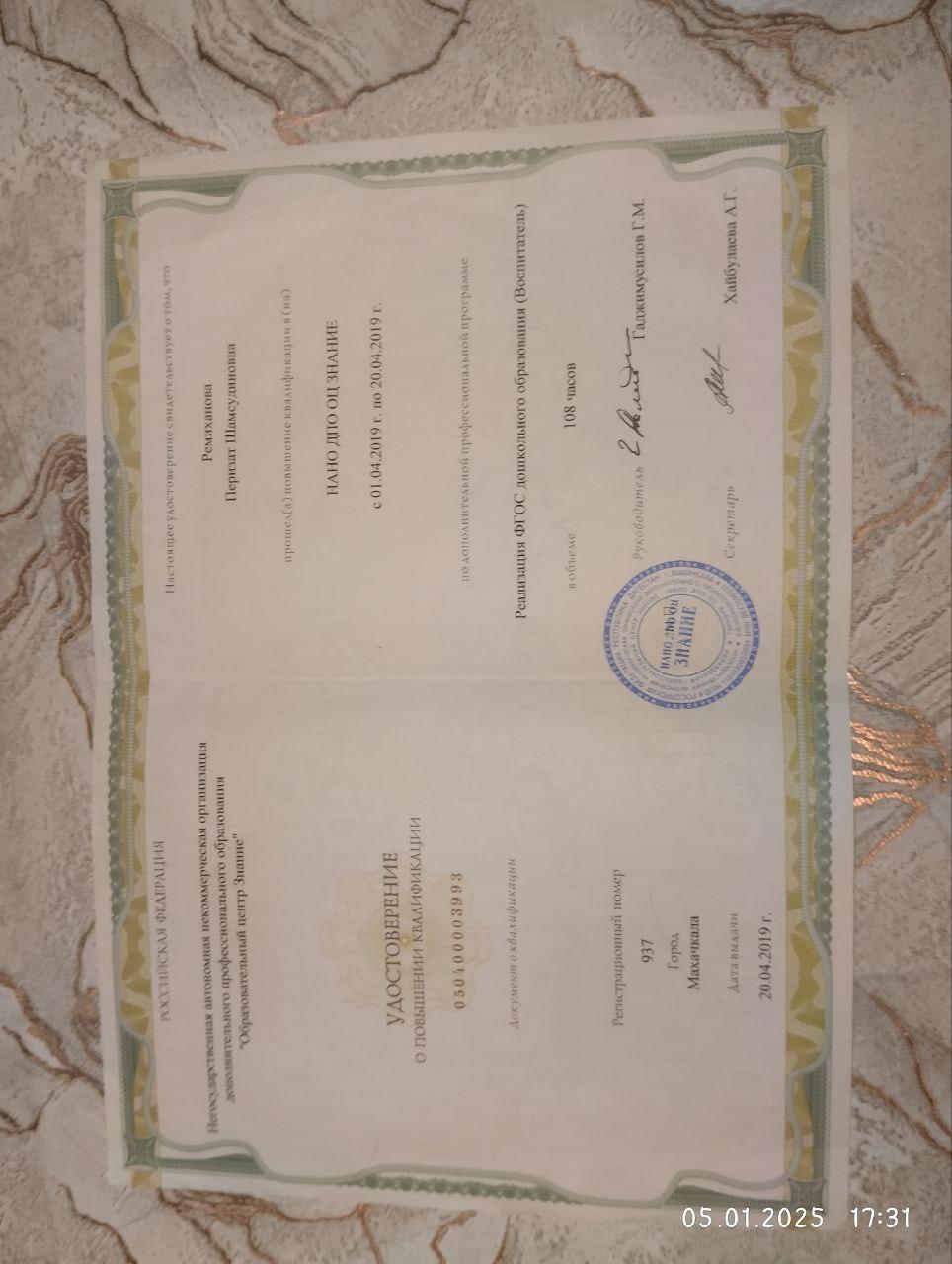 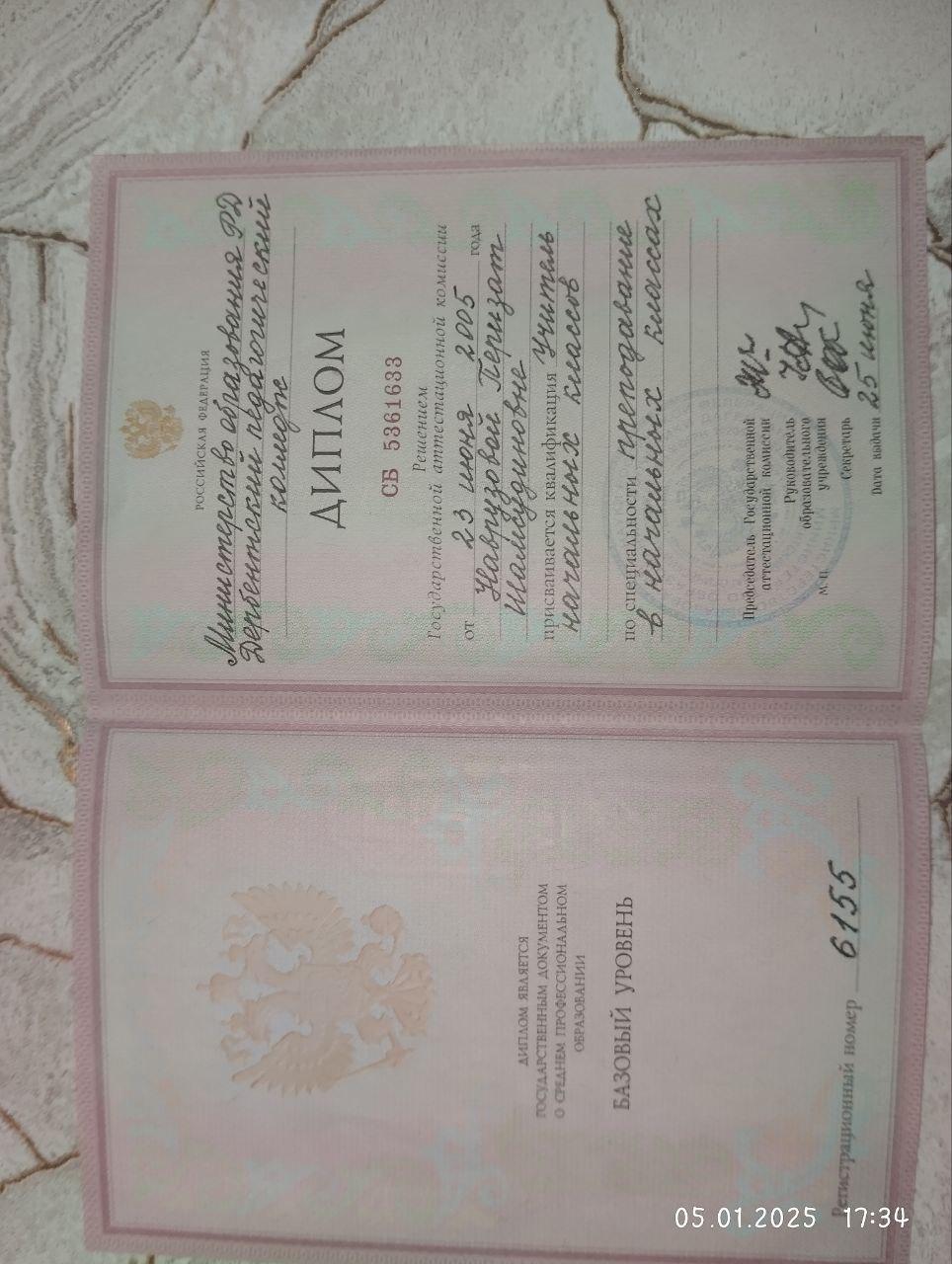 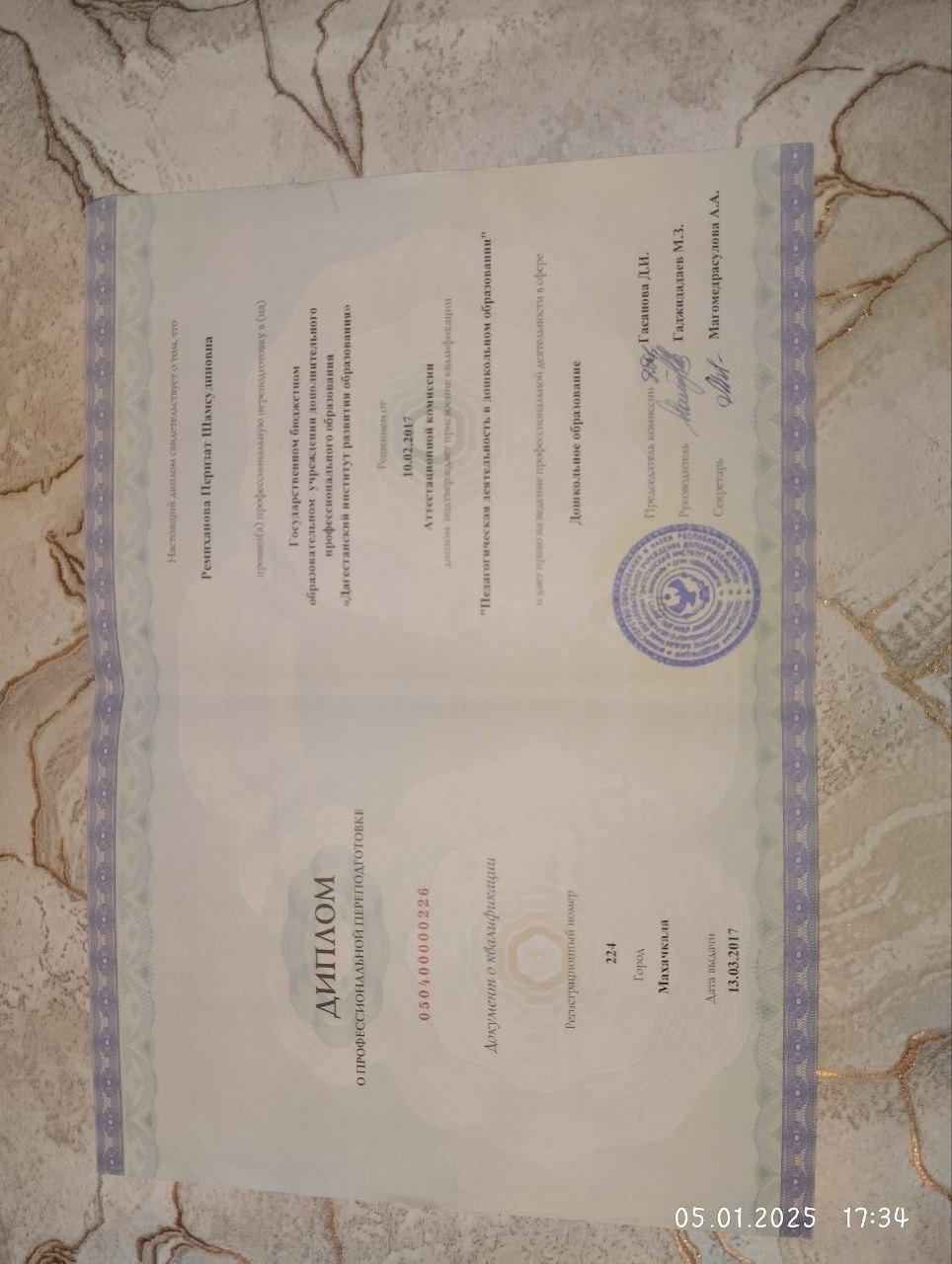 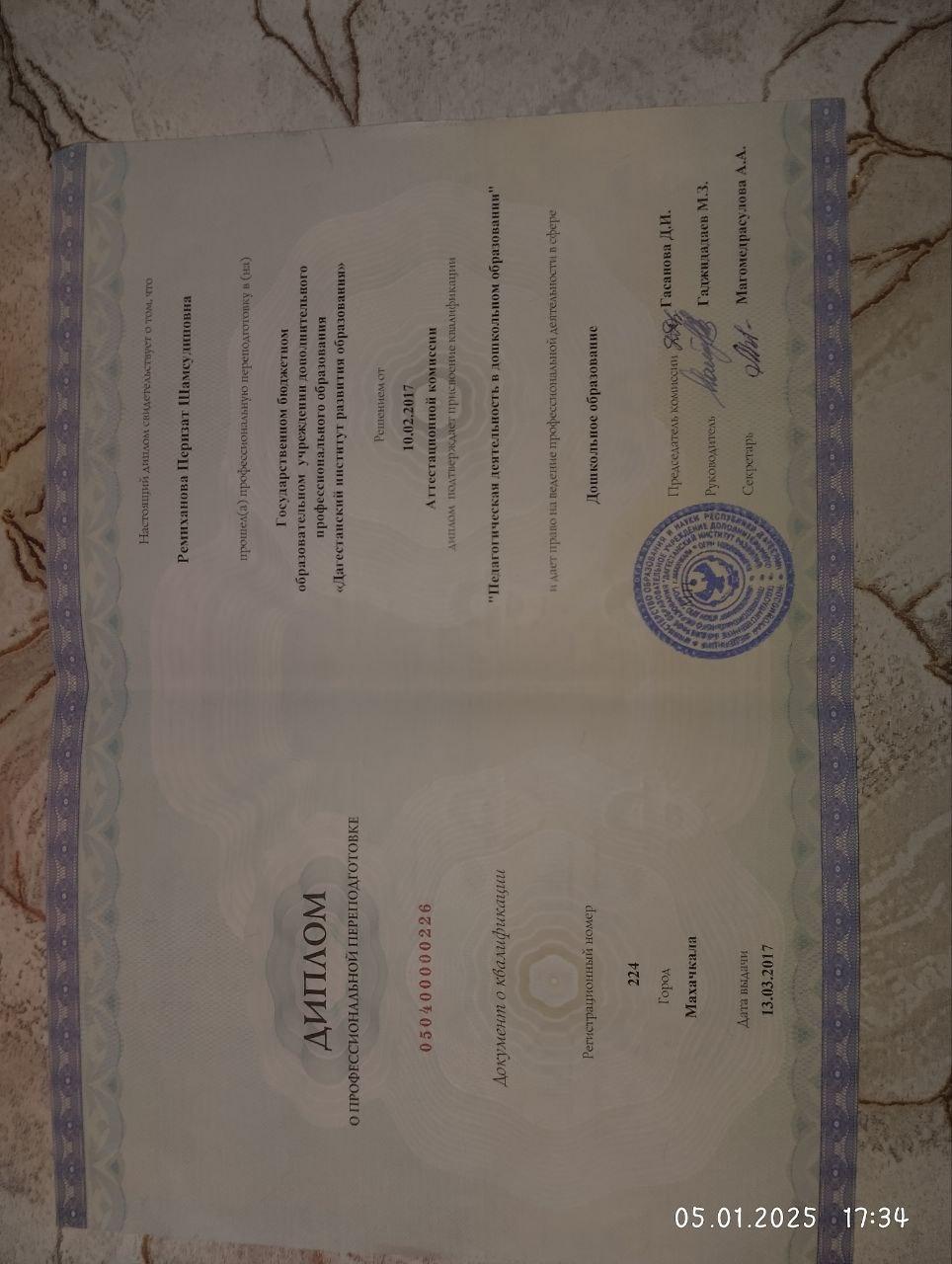 Курсы повышения квалификации
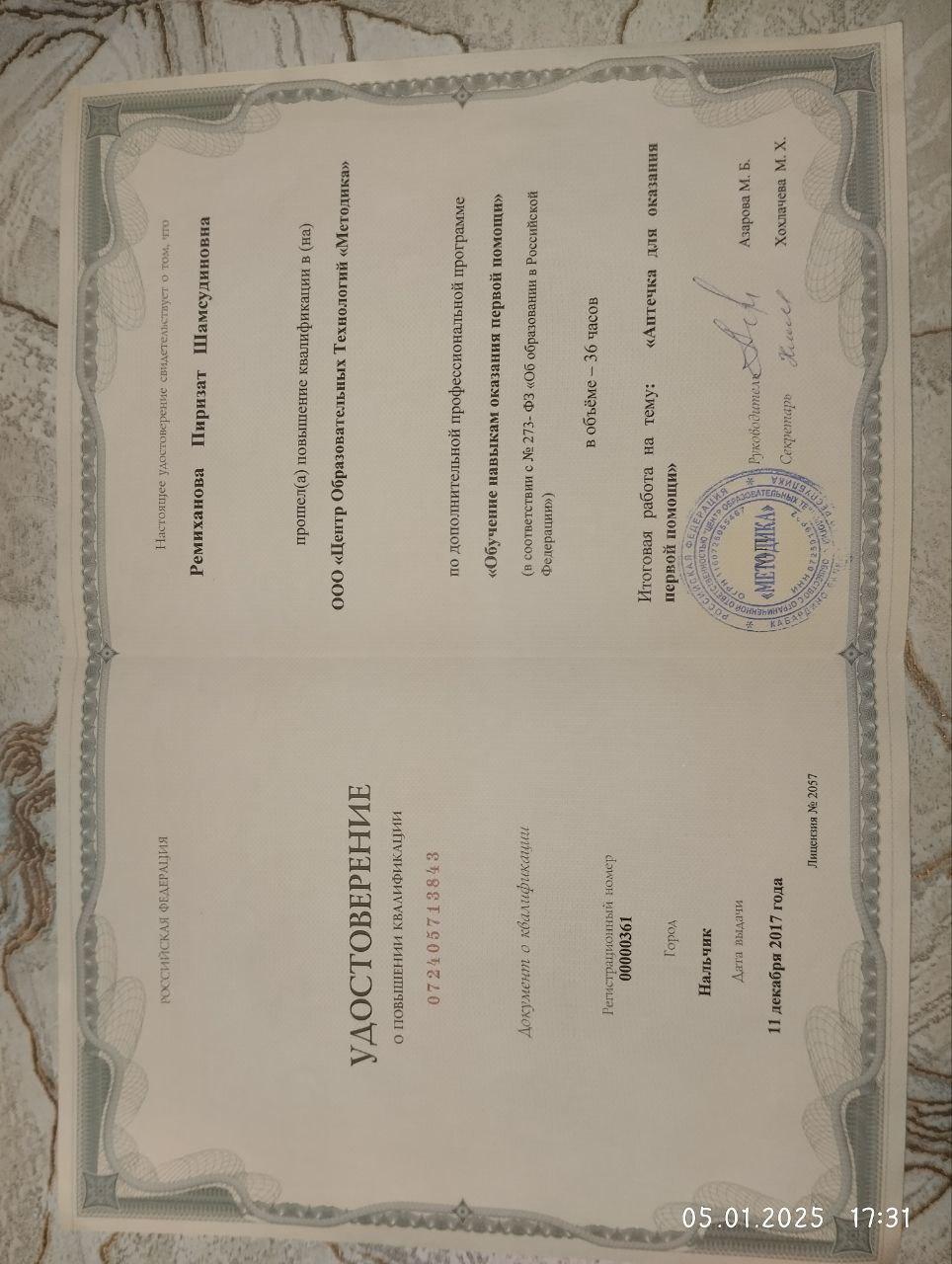 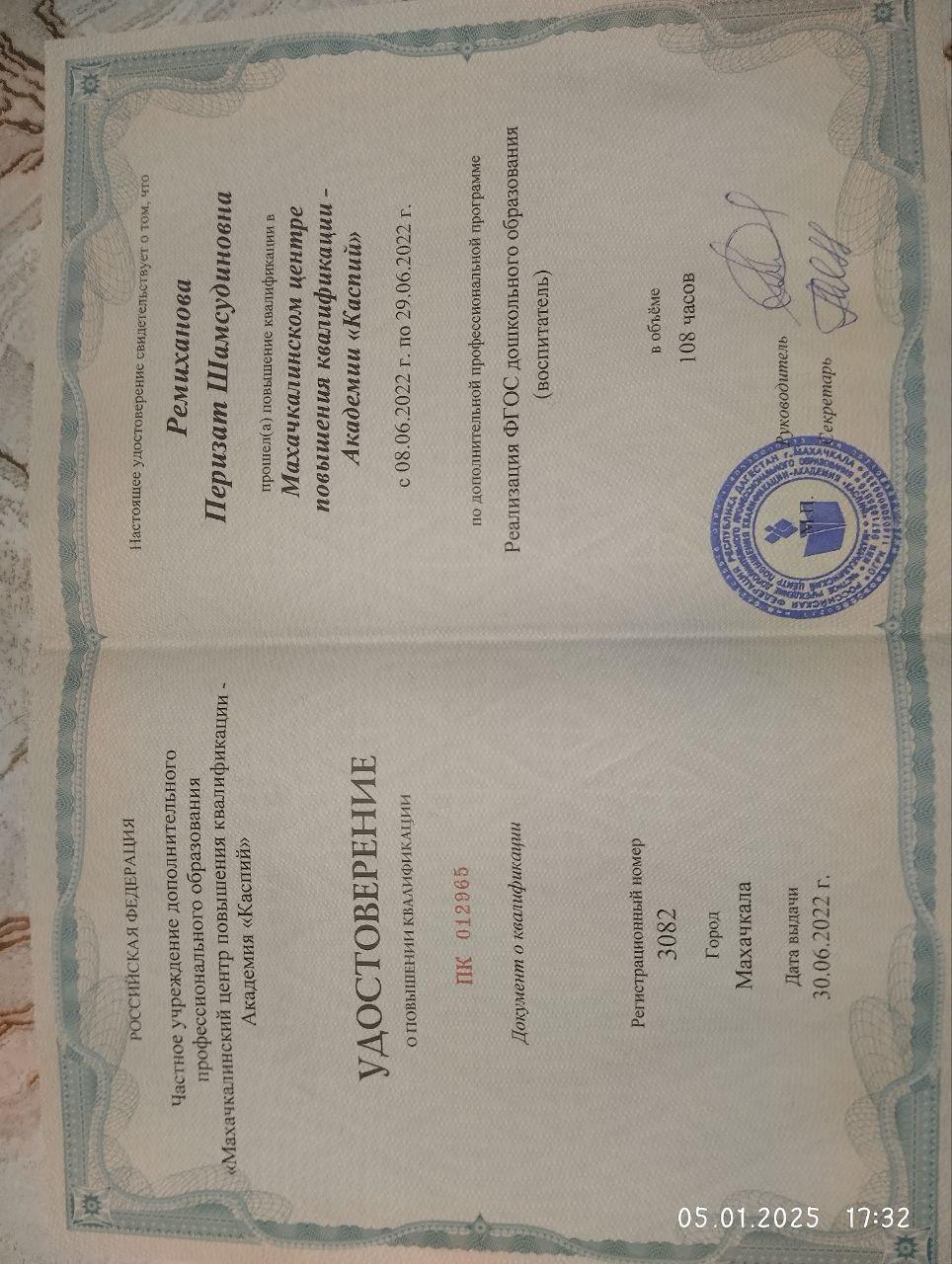 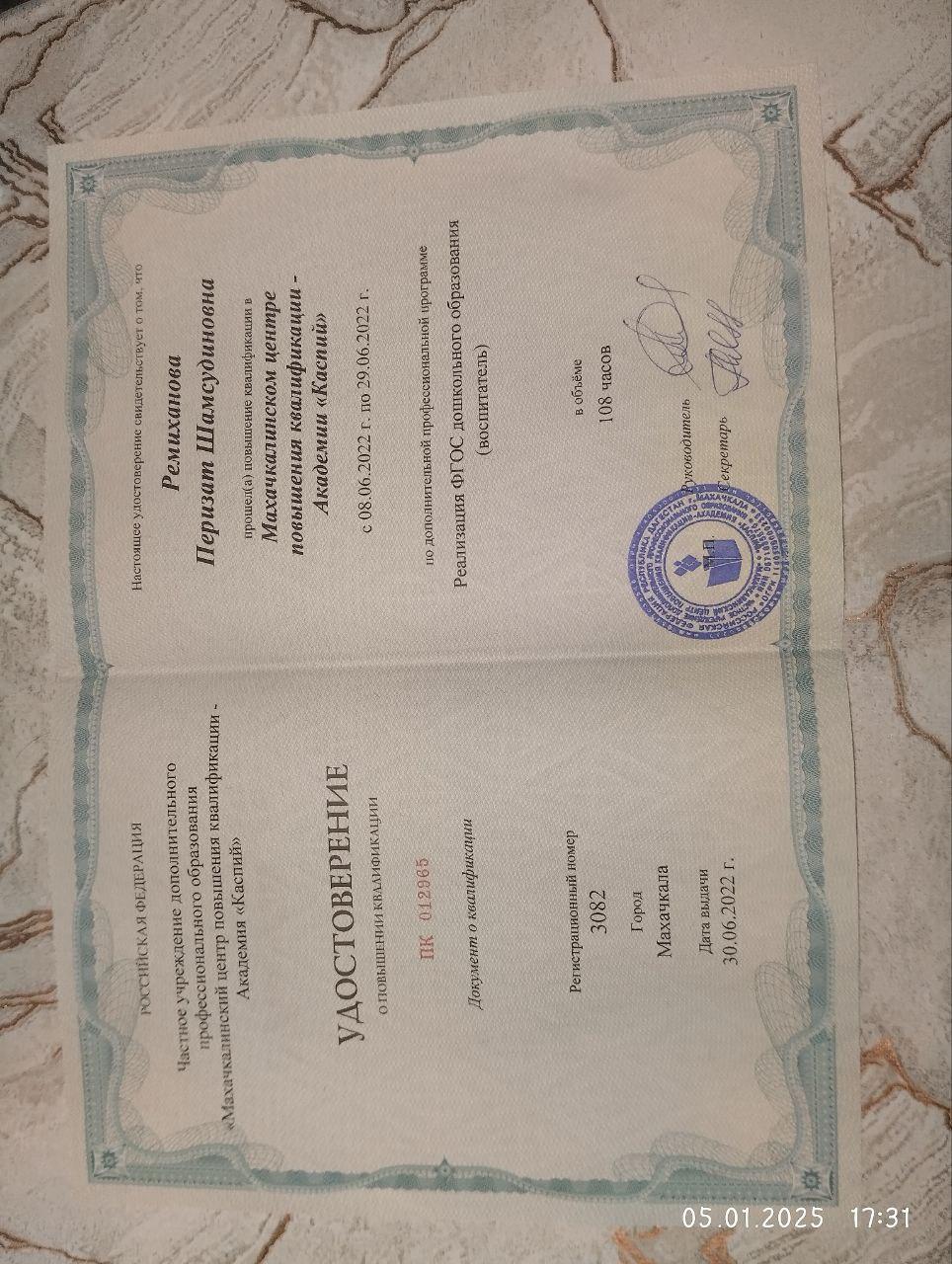 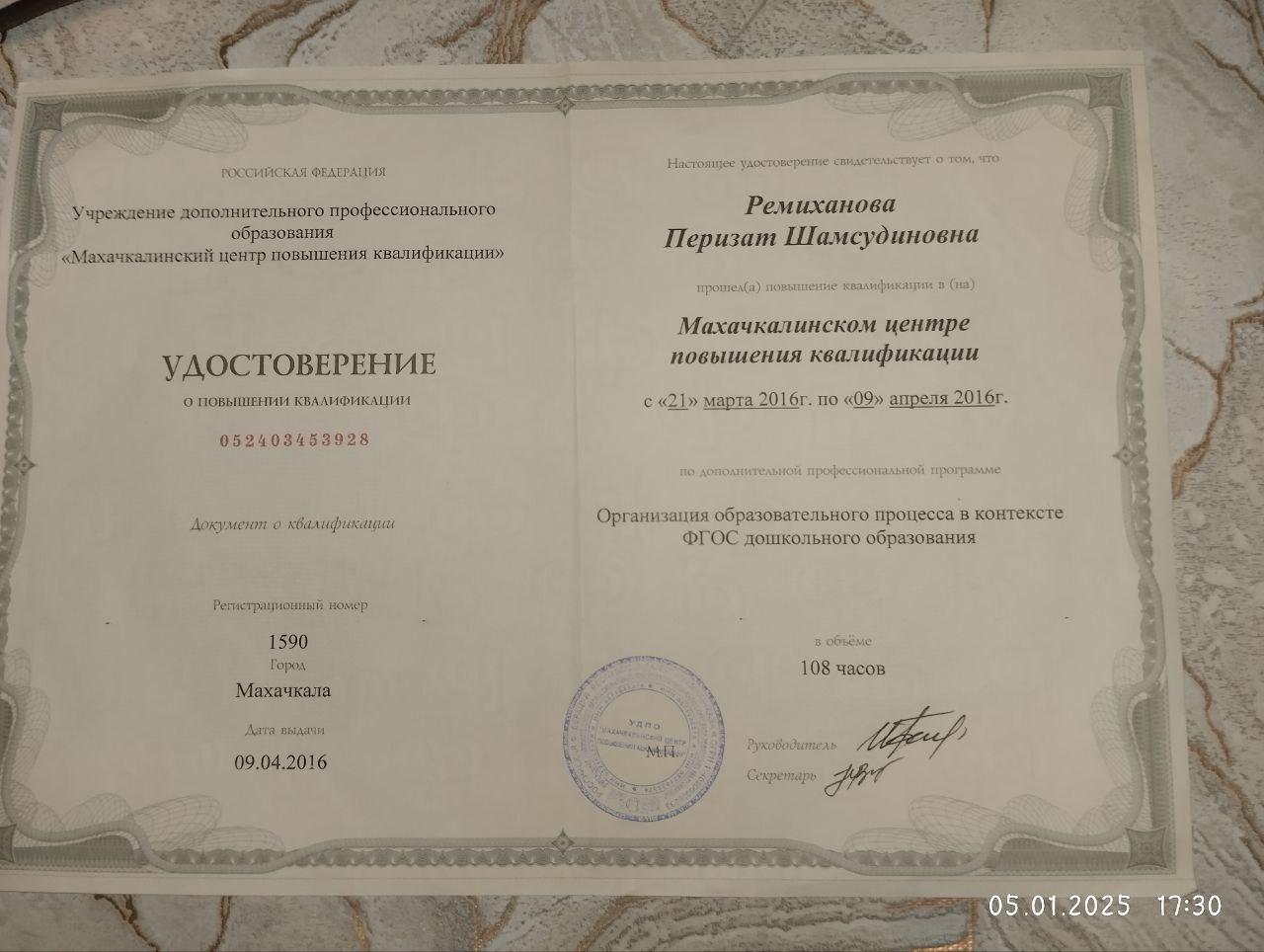 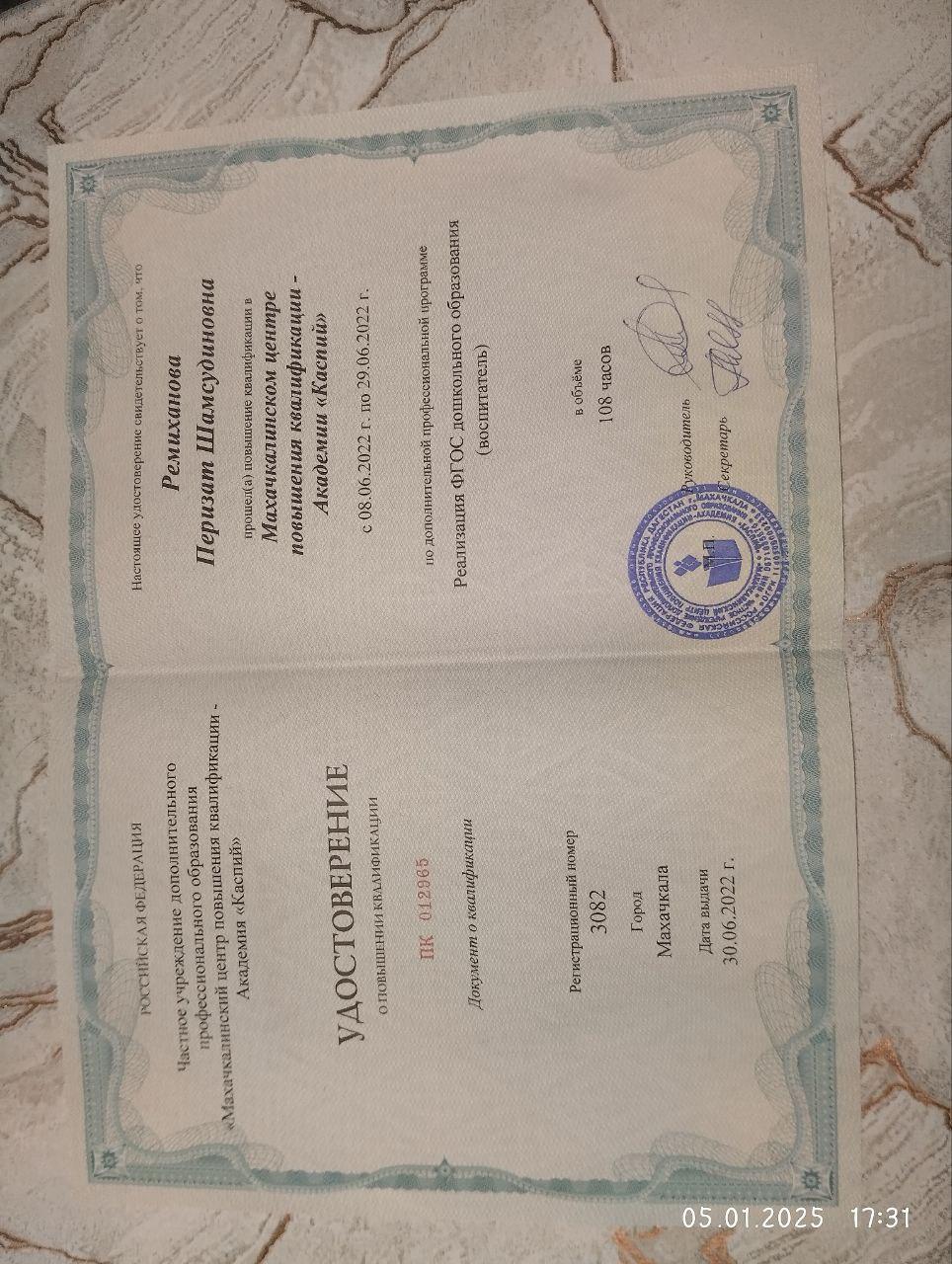 Достижения и награды в образовательной организации
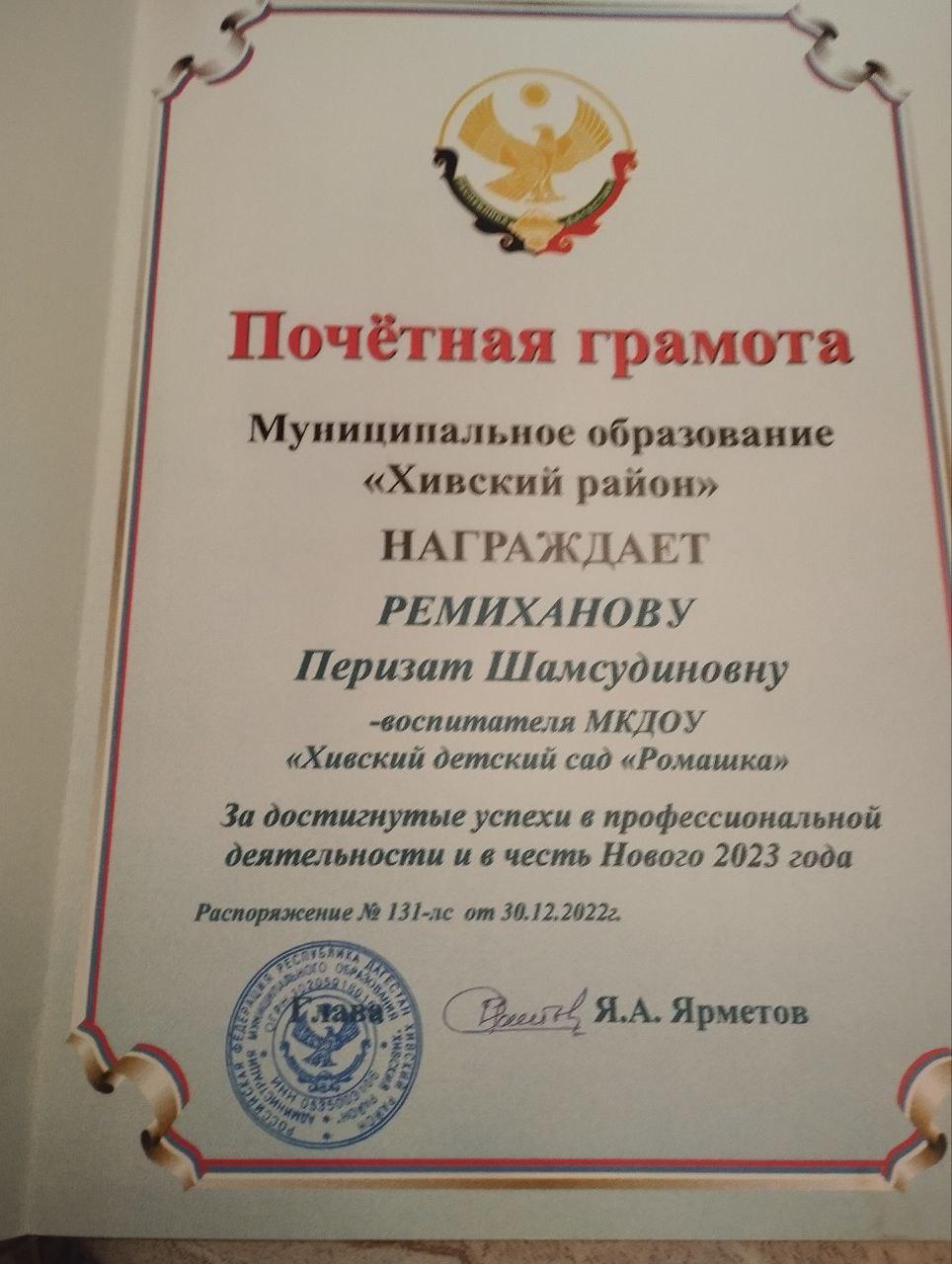 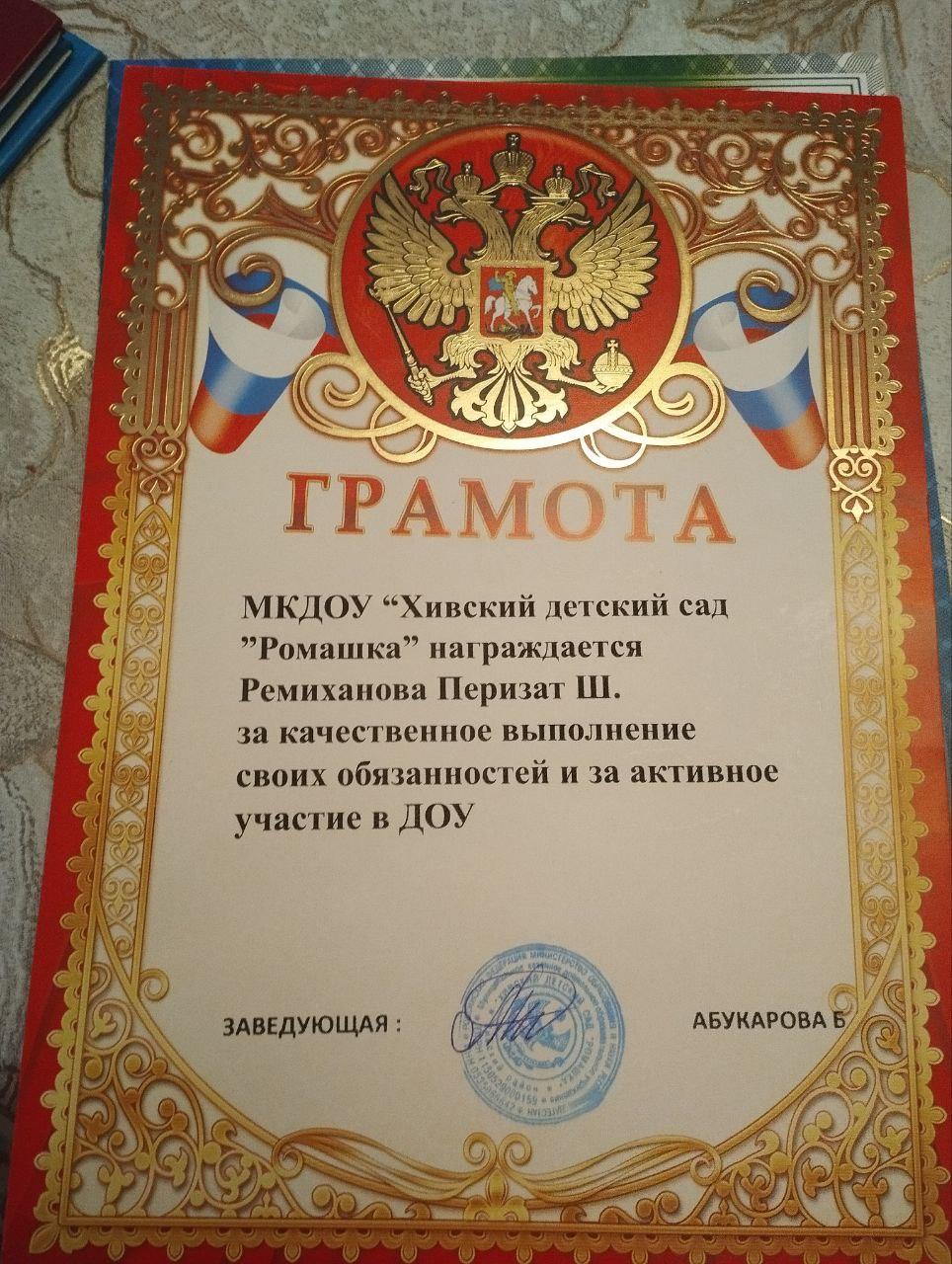 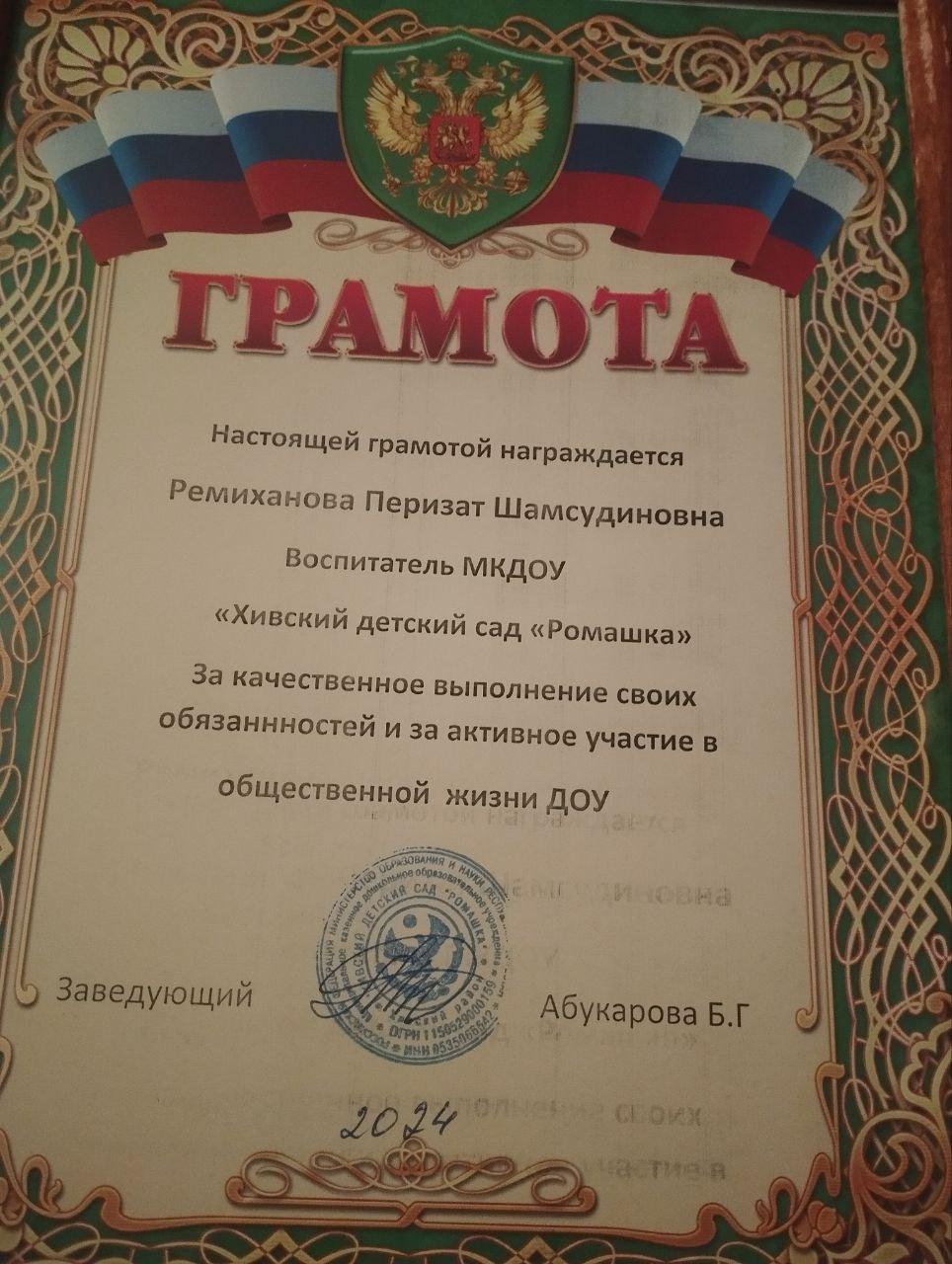 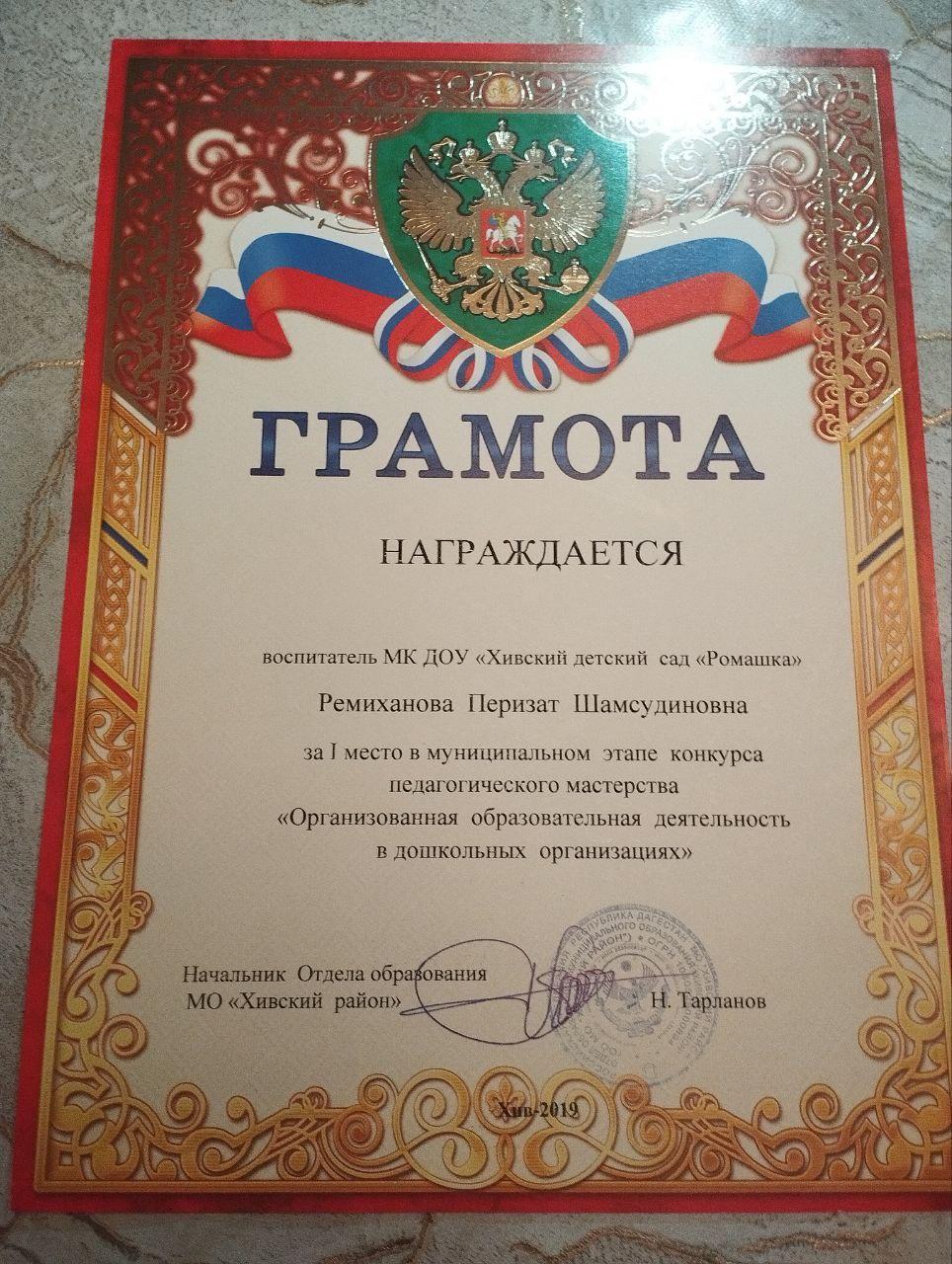 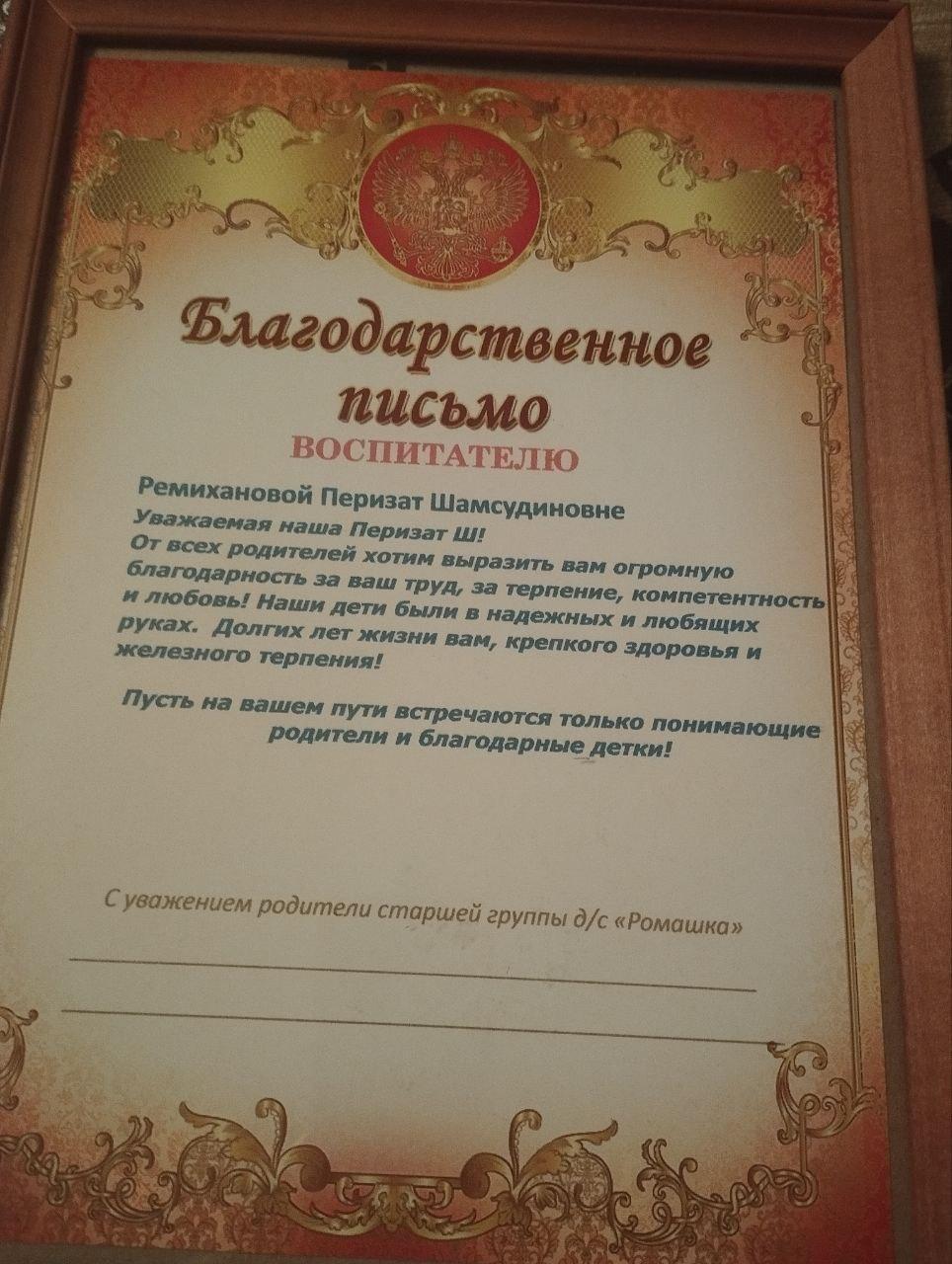 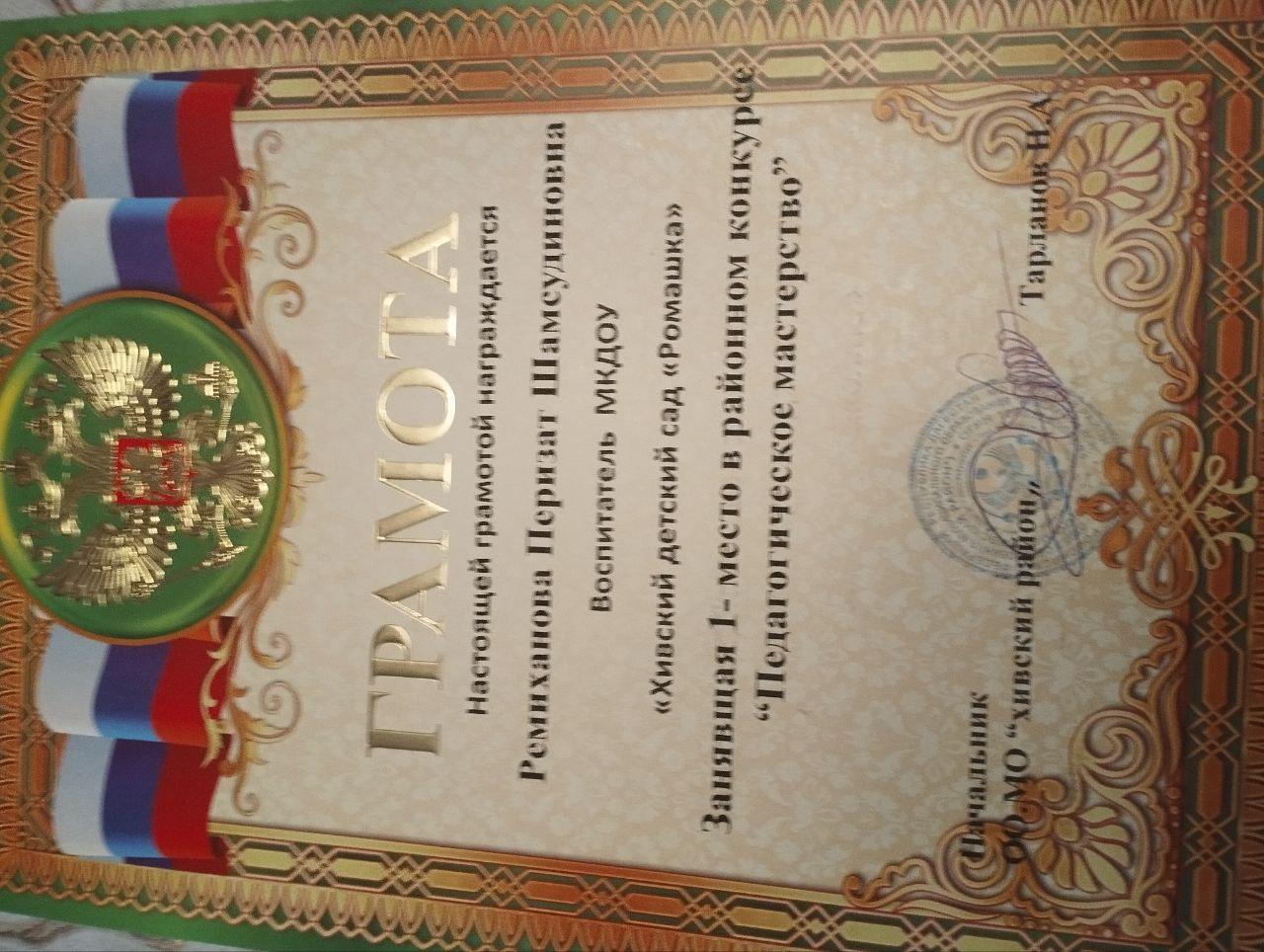 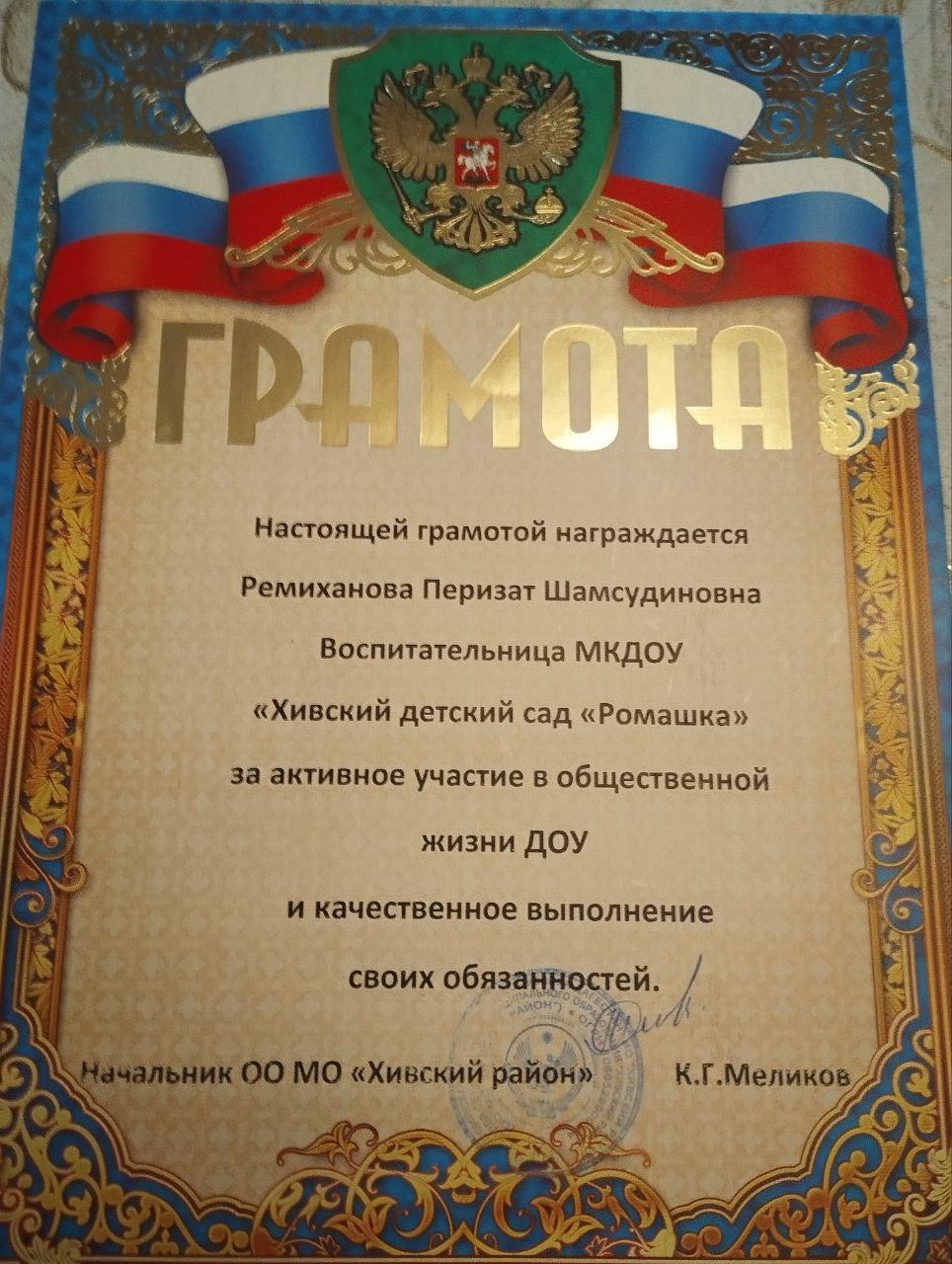 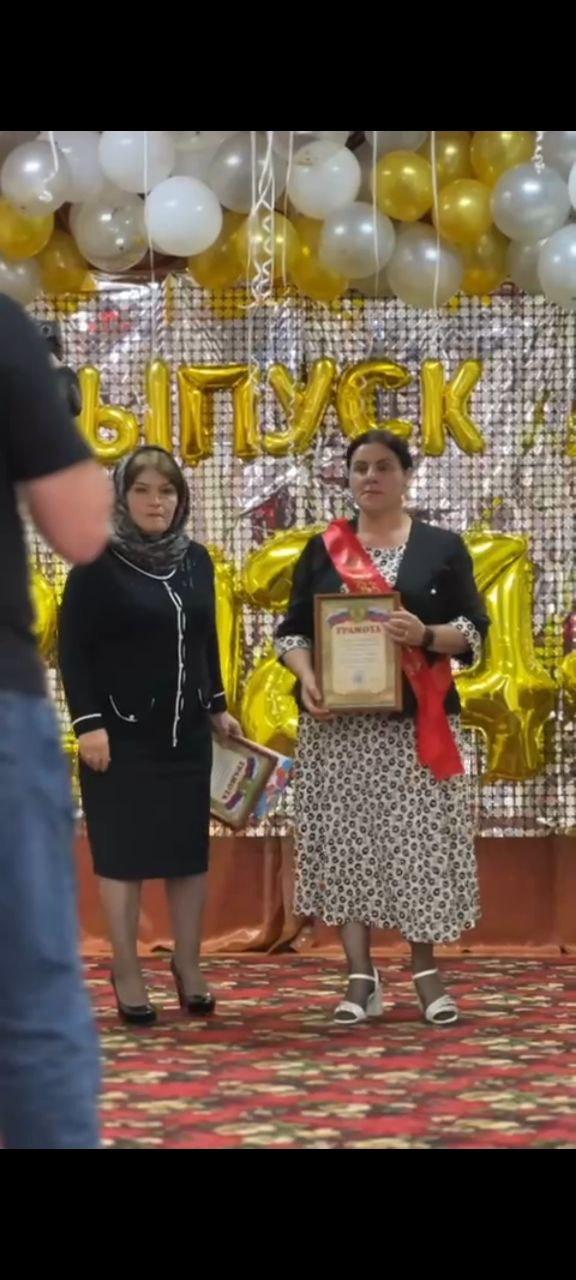 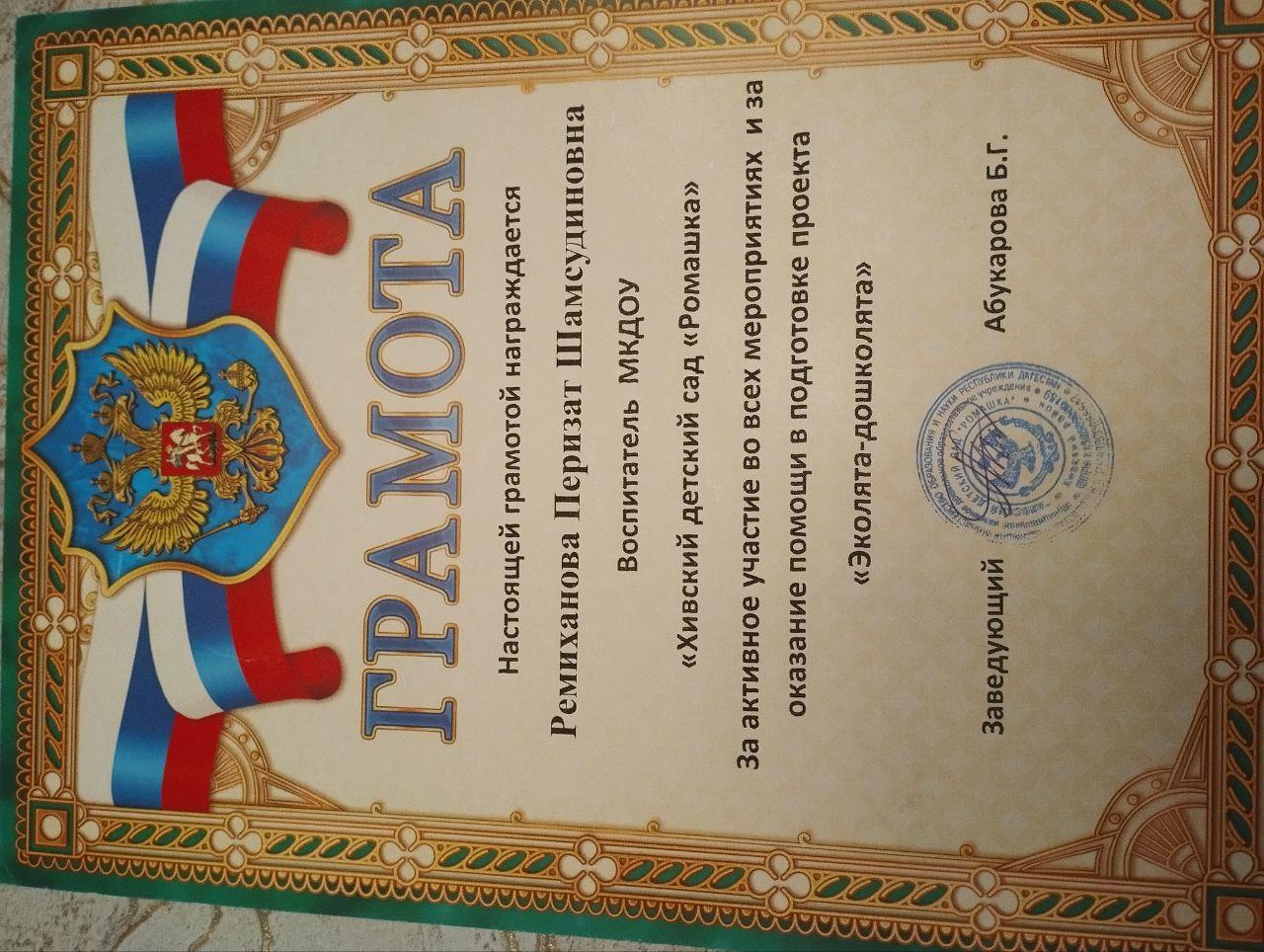 Трансляция педагогического опыта
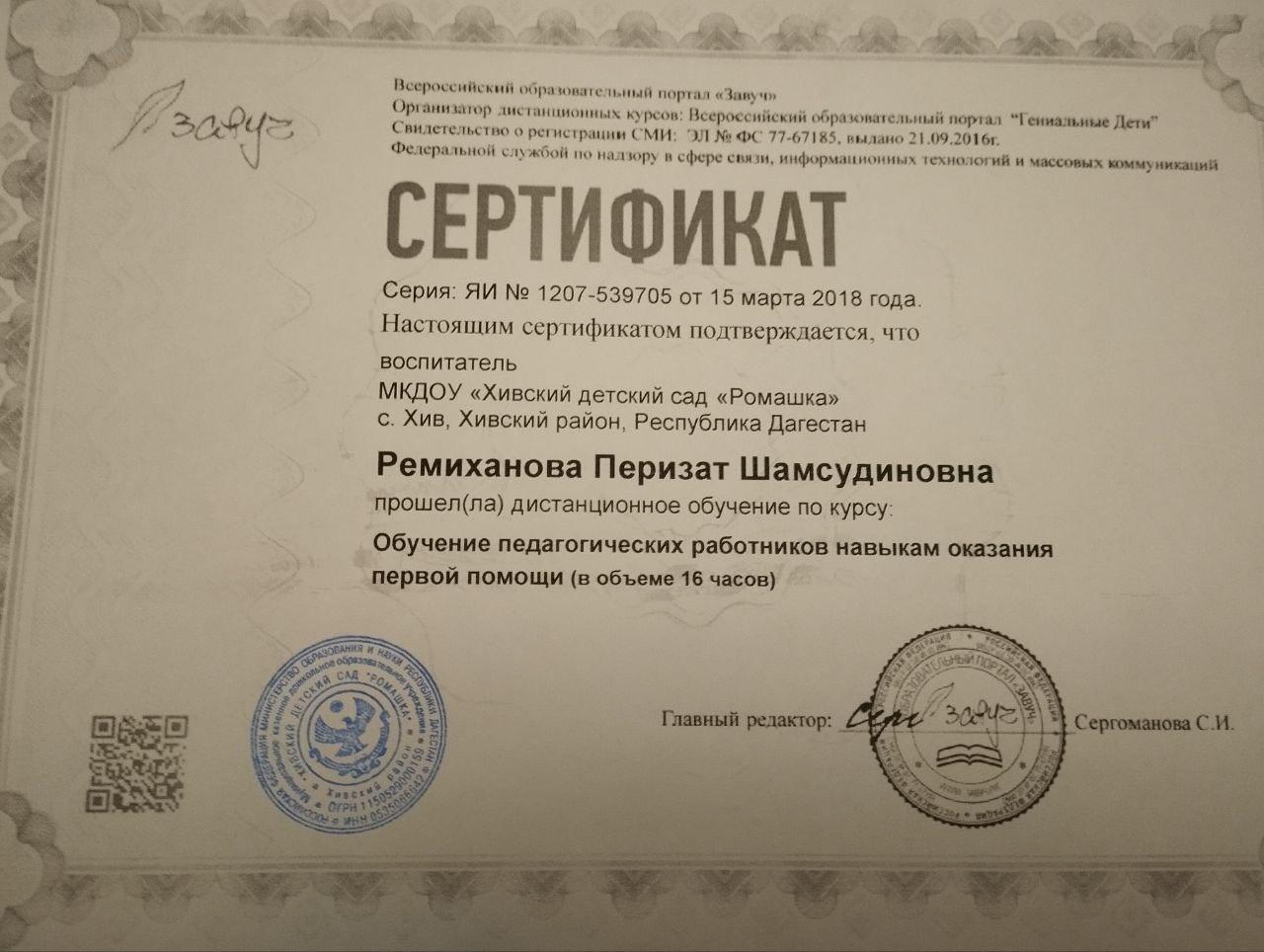 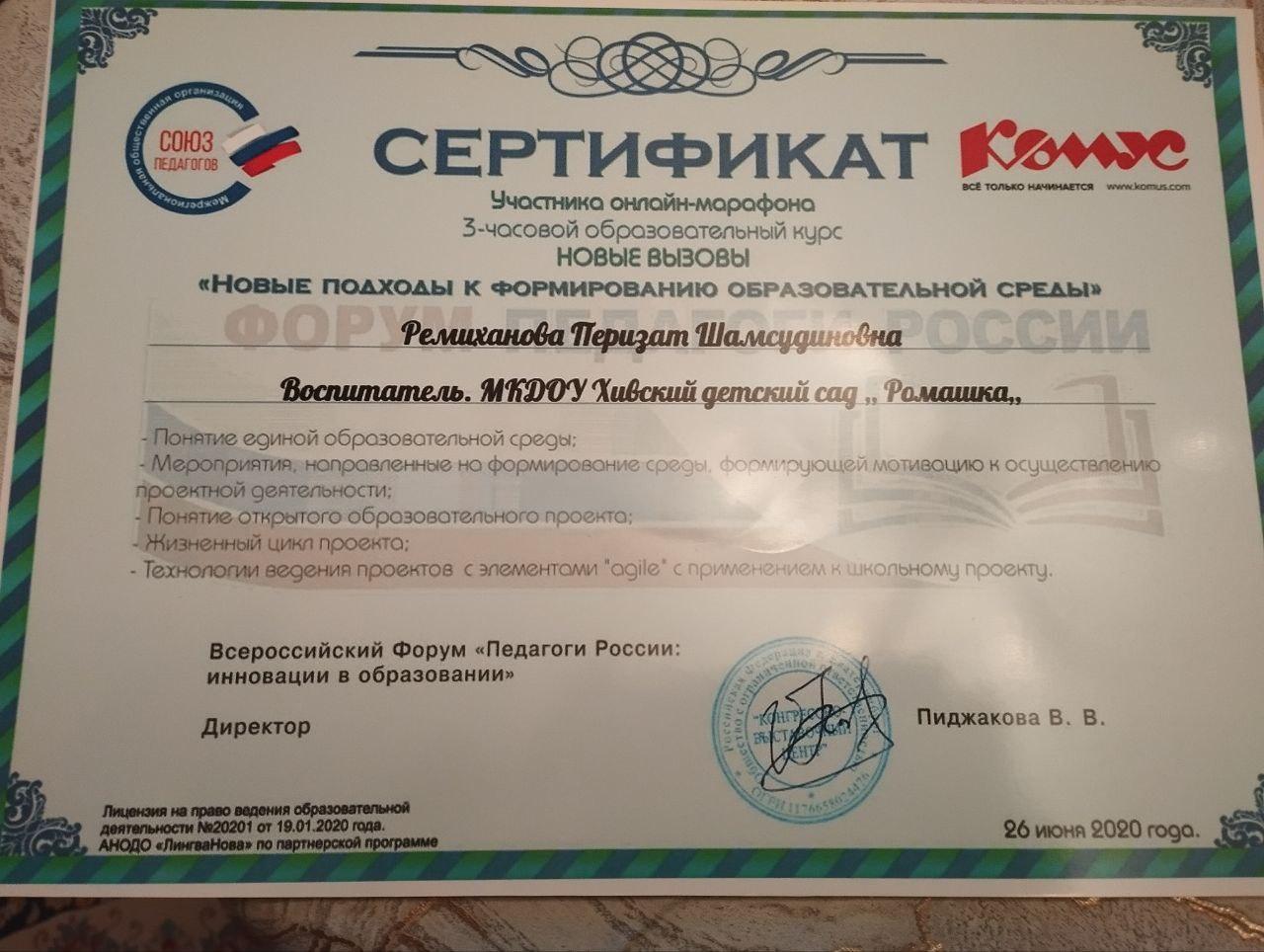 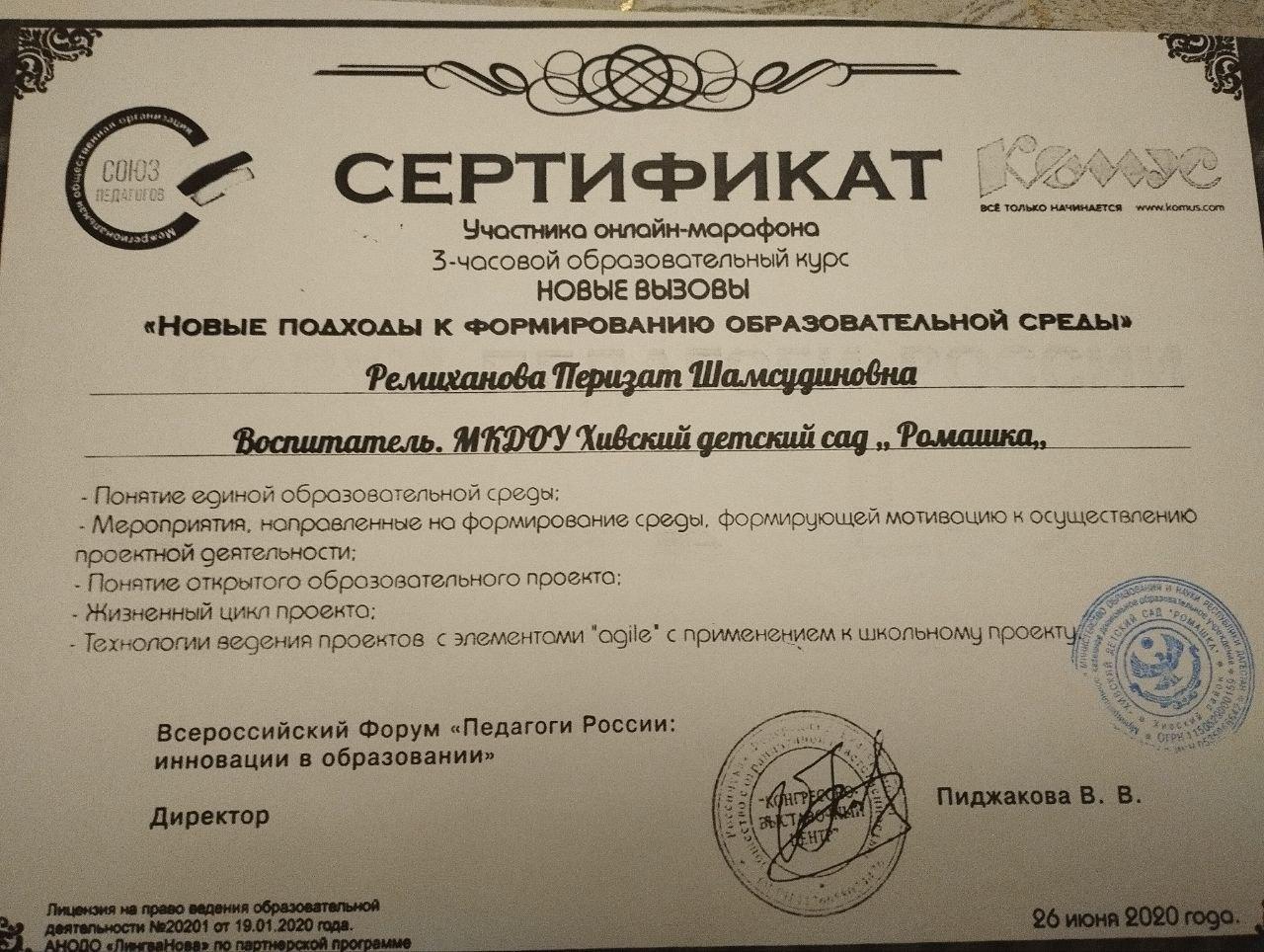 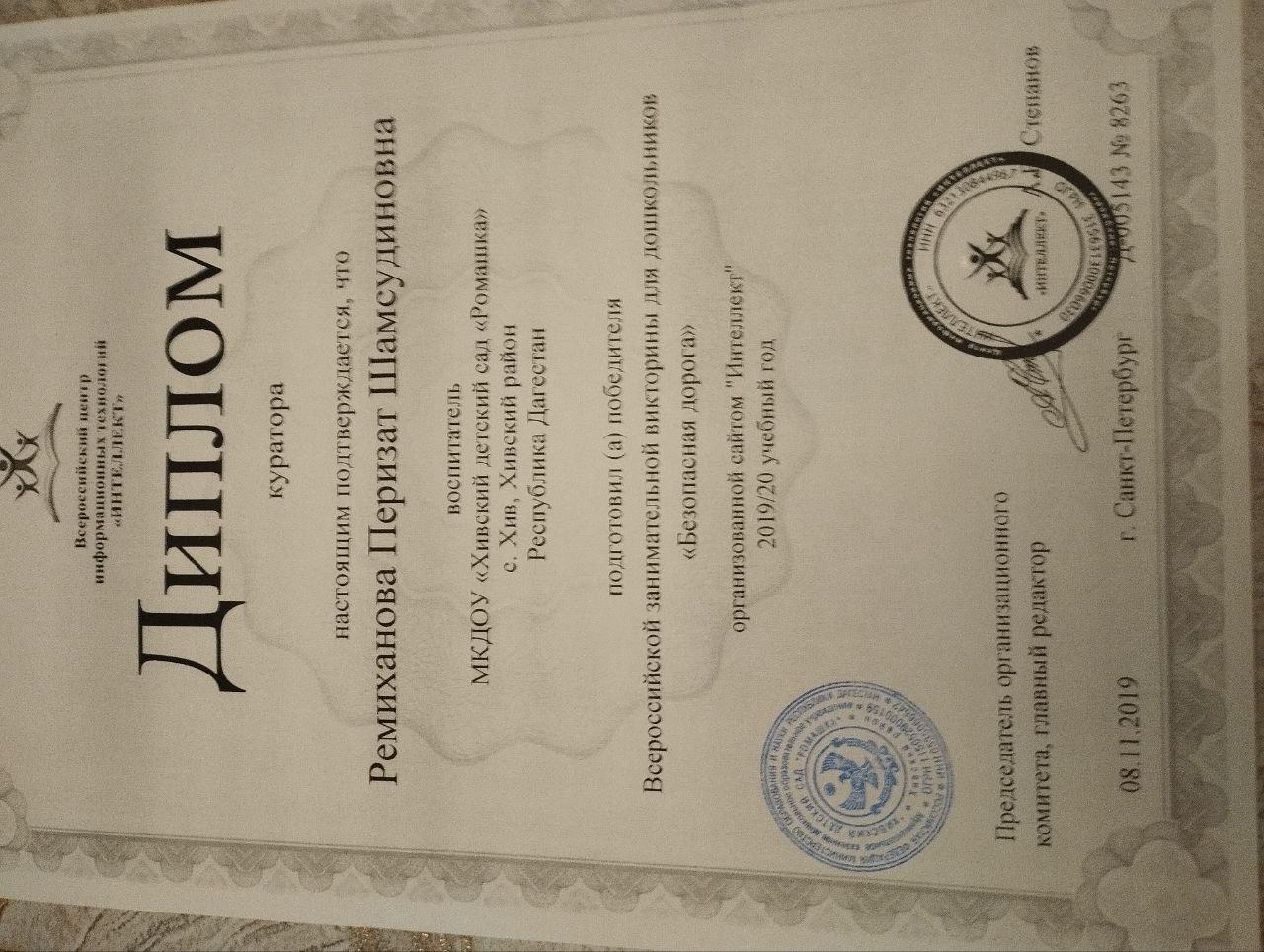 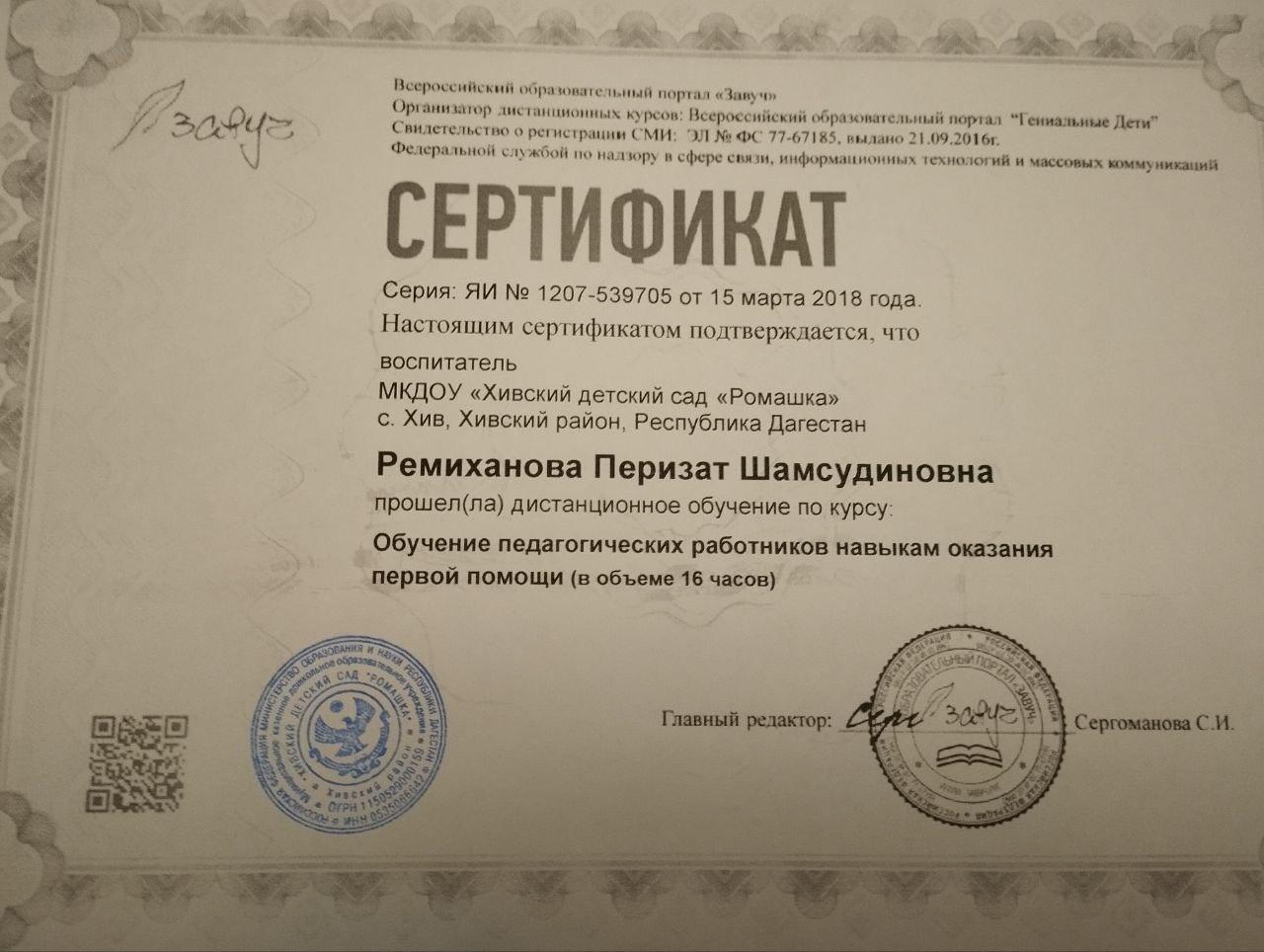 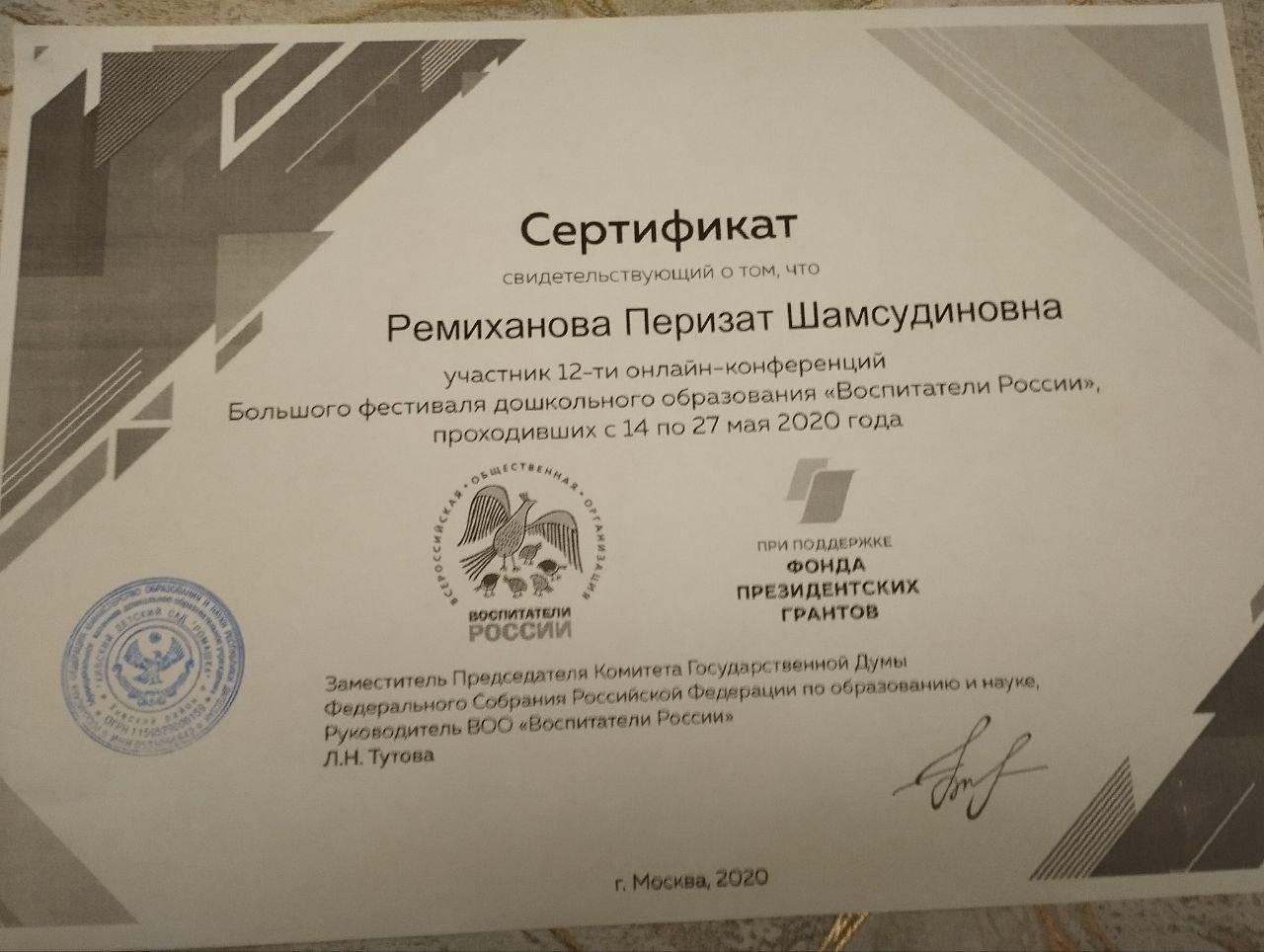 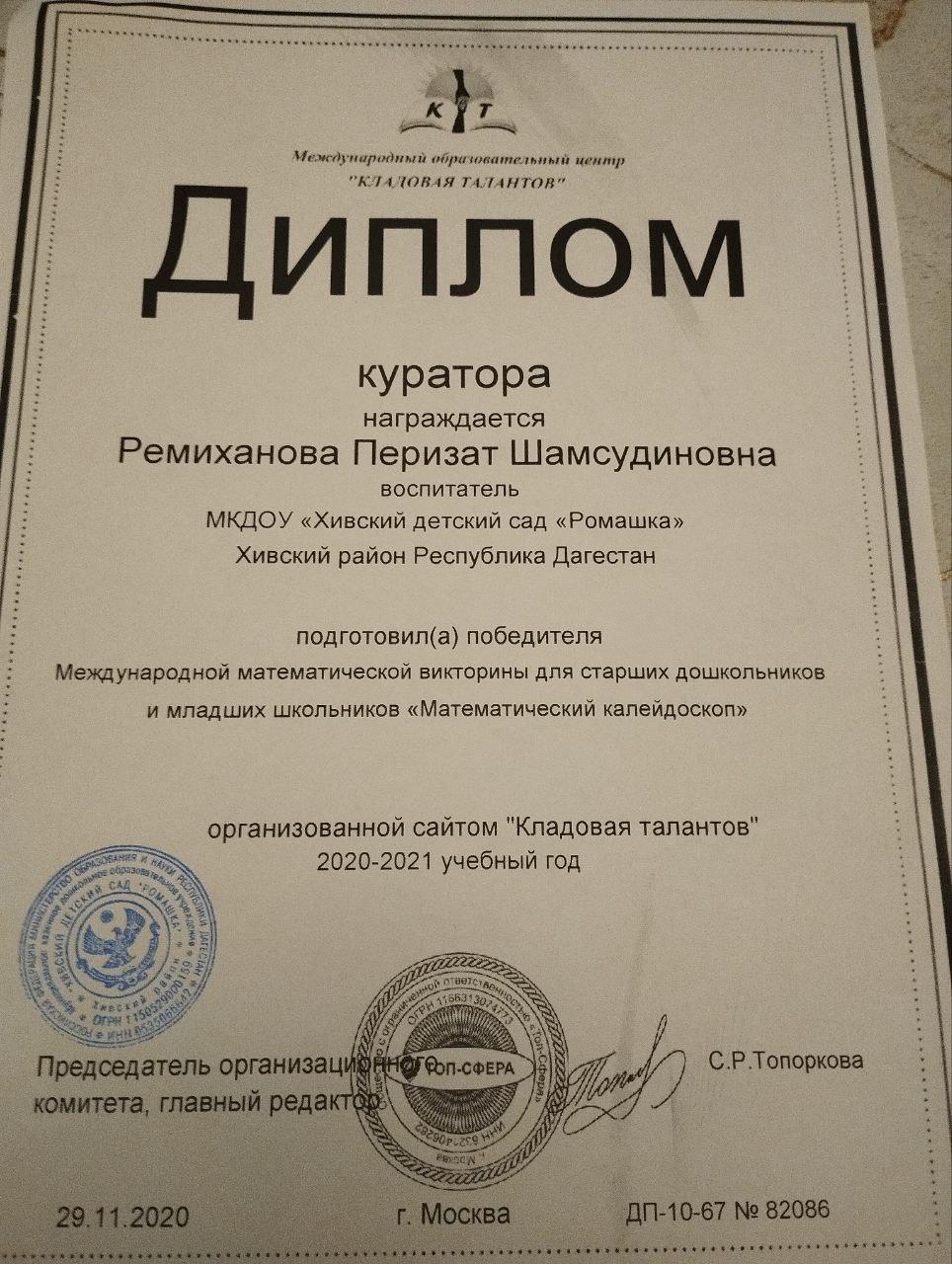 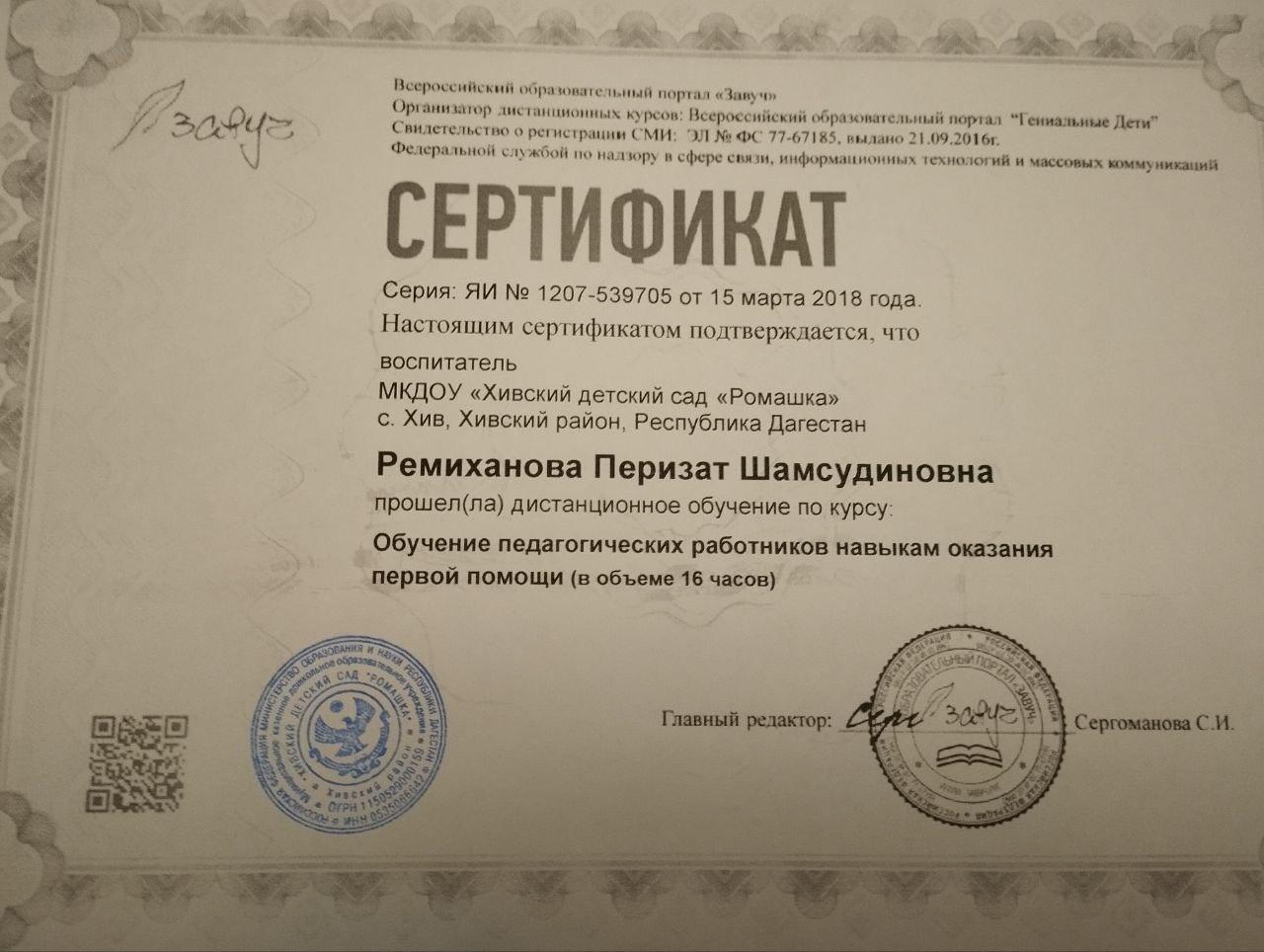 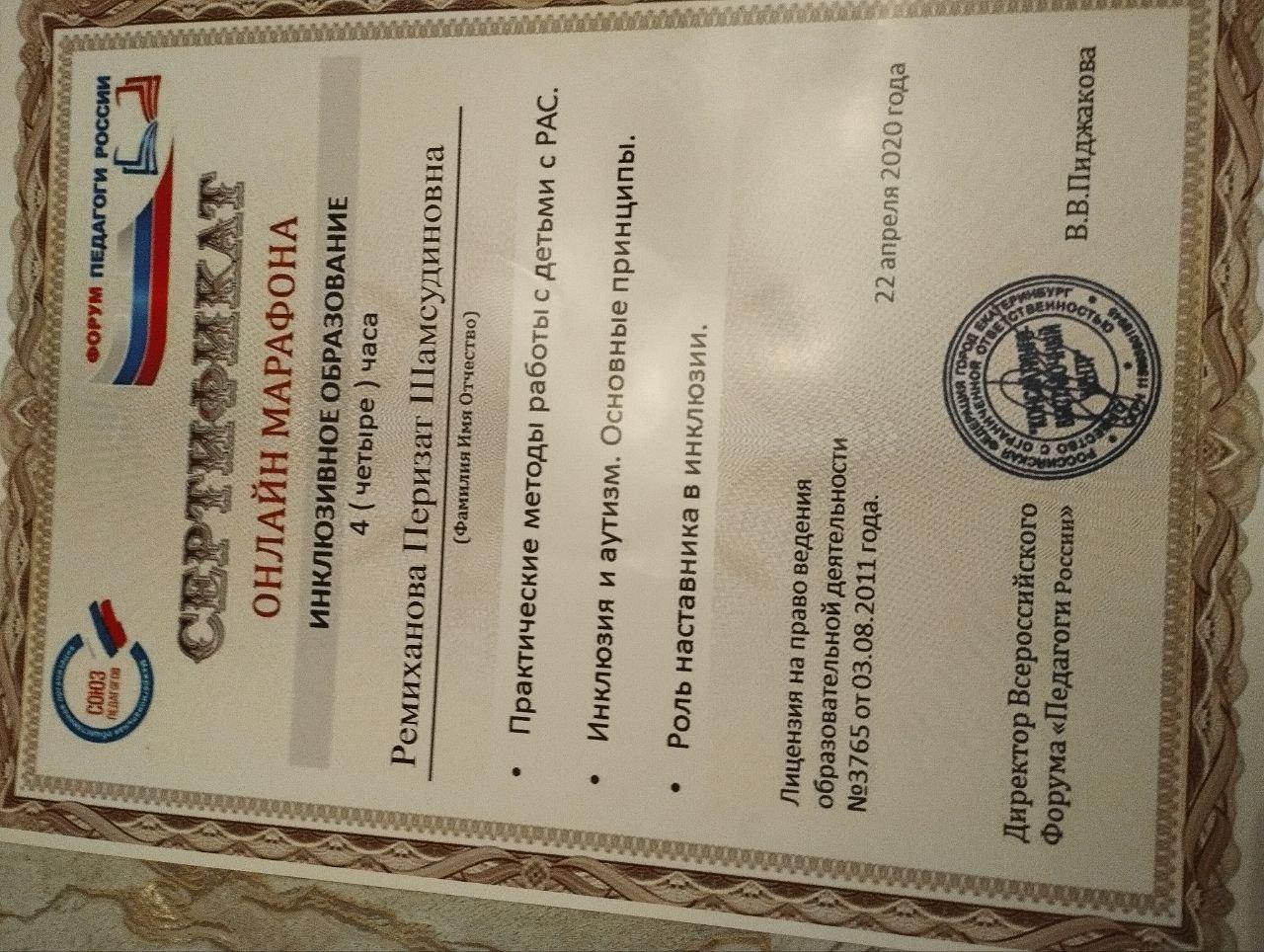 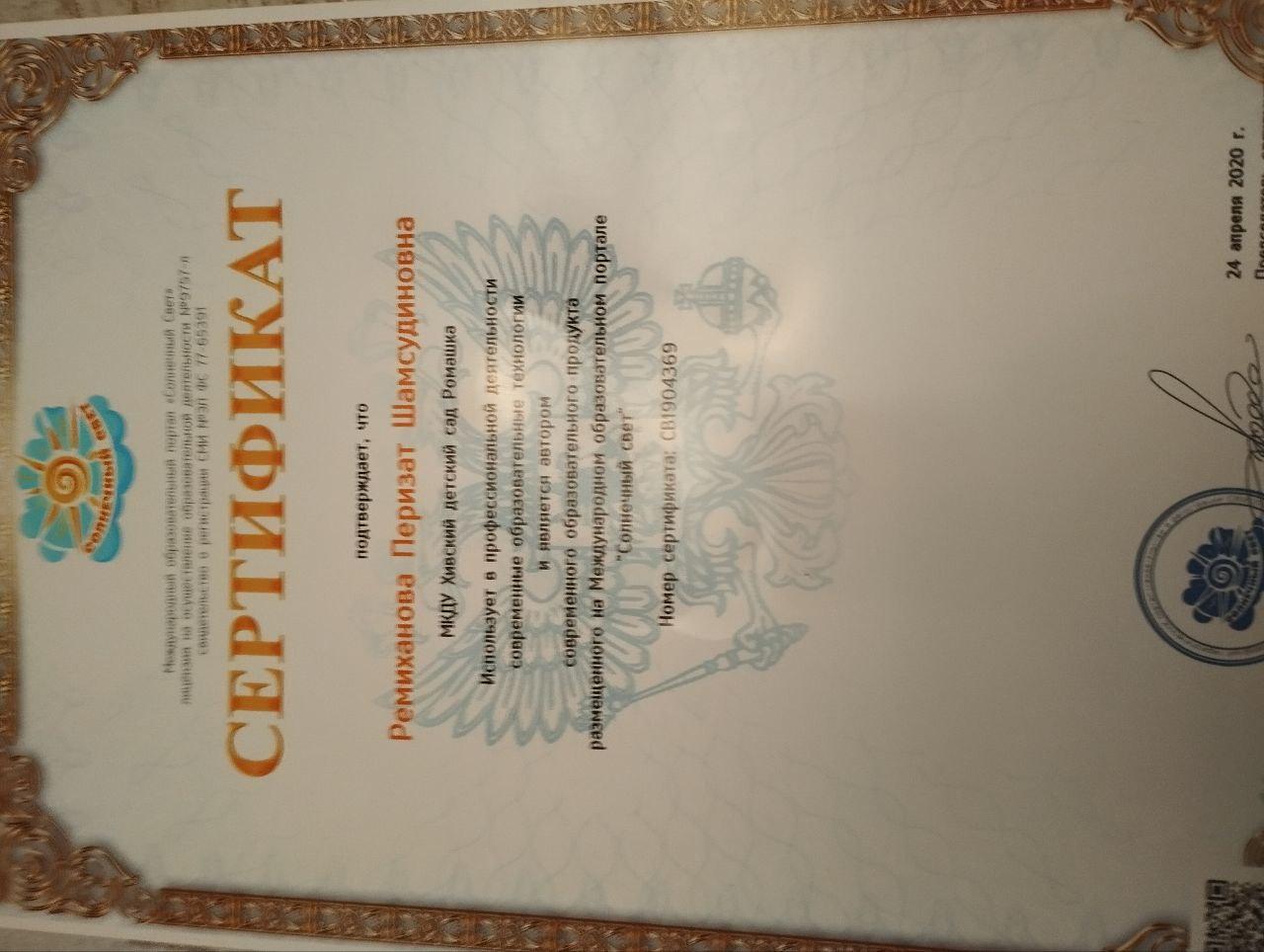 Публикаци в интернет ресурсах,
реализация профессионального опыта
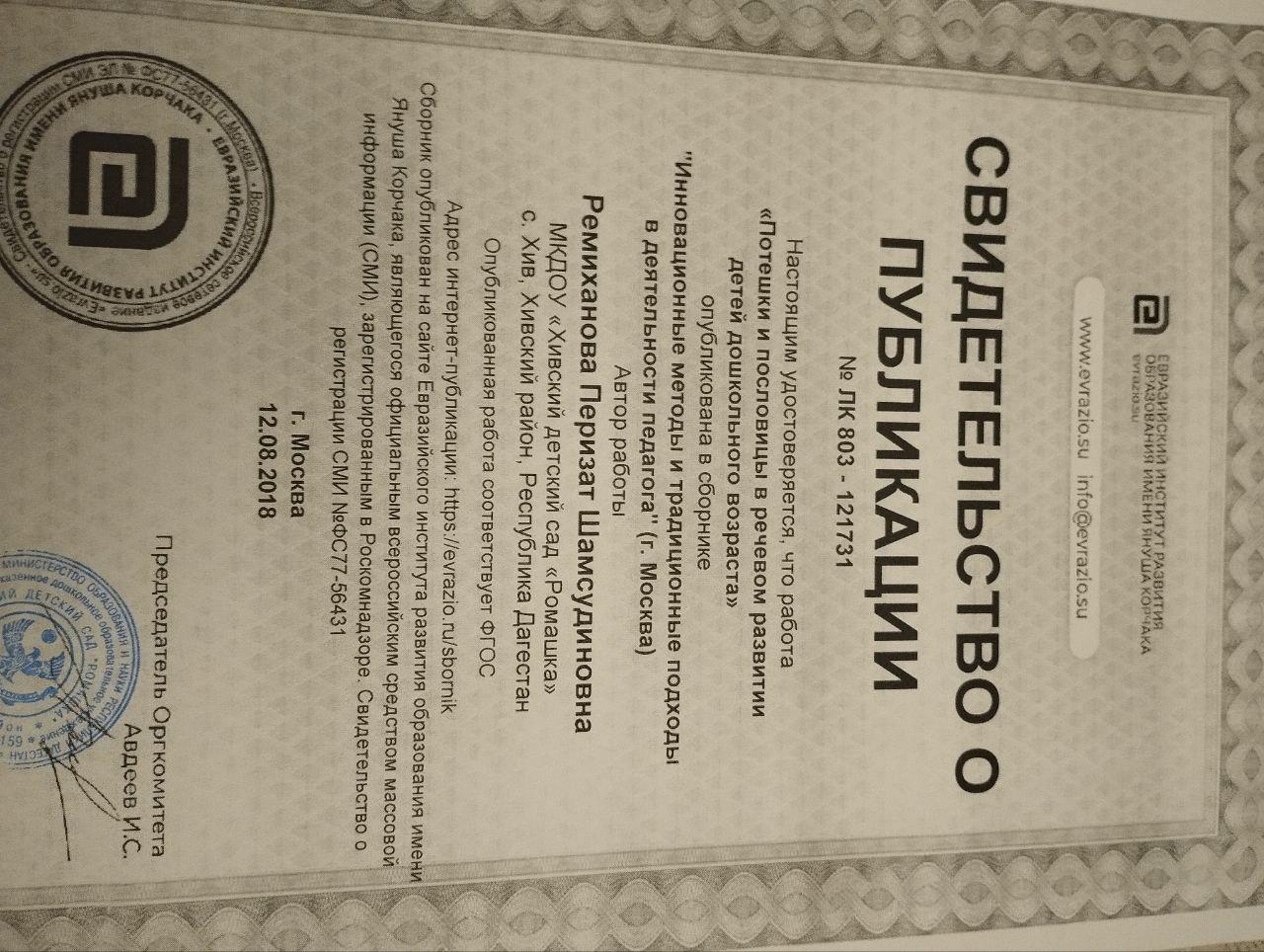 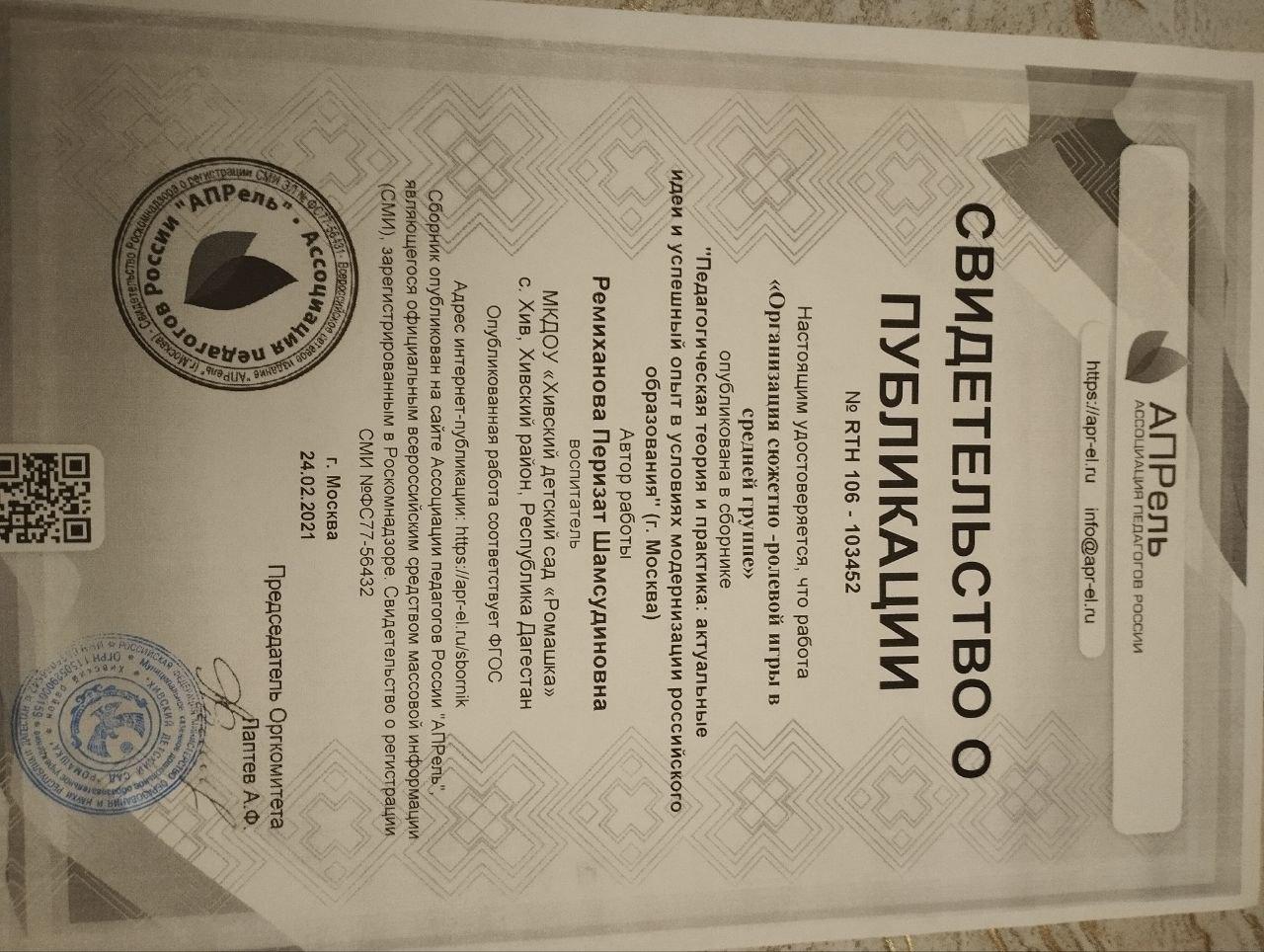 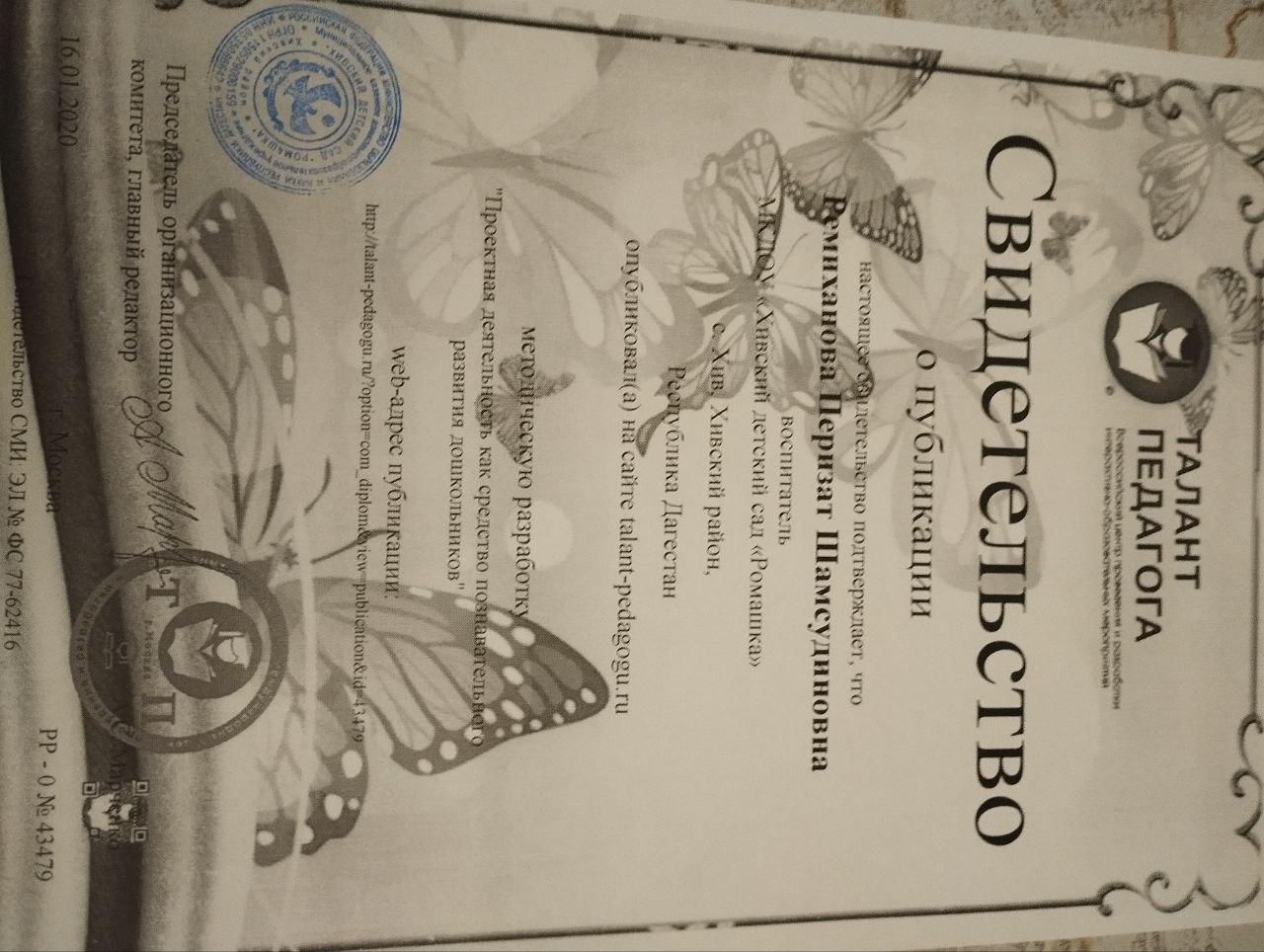 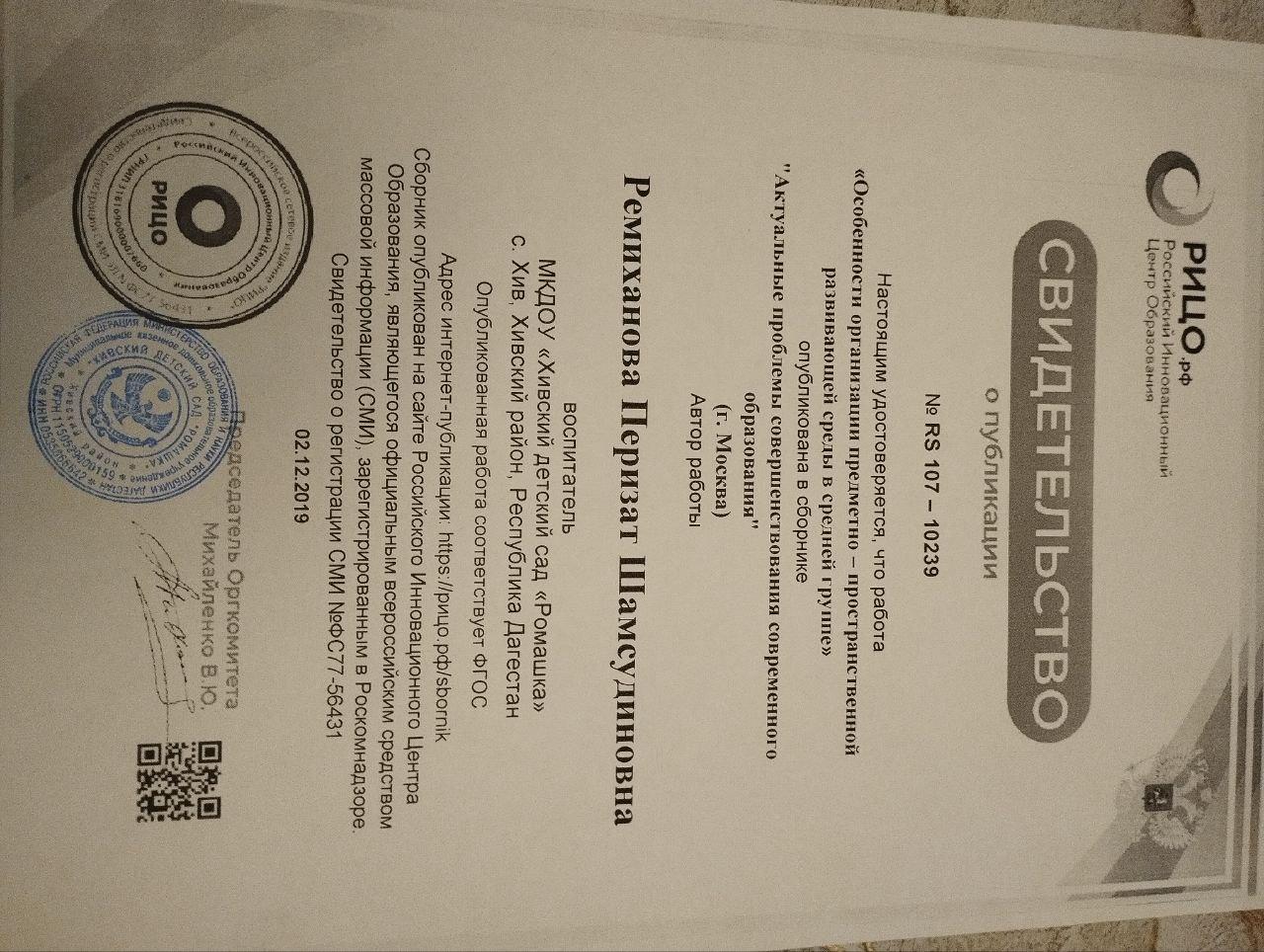 Моя методическа копилка
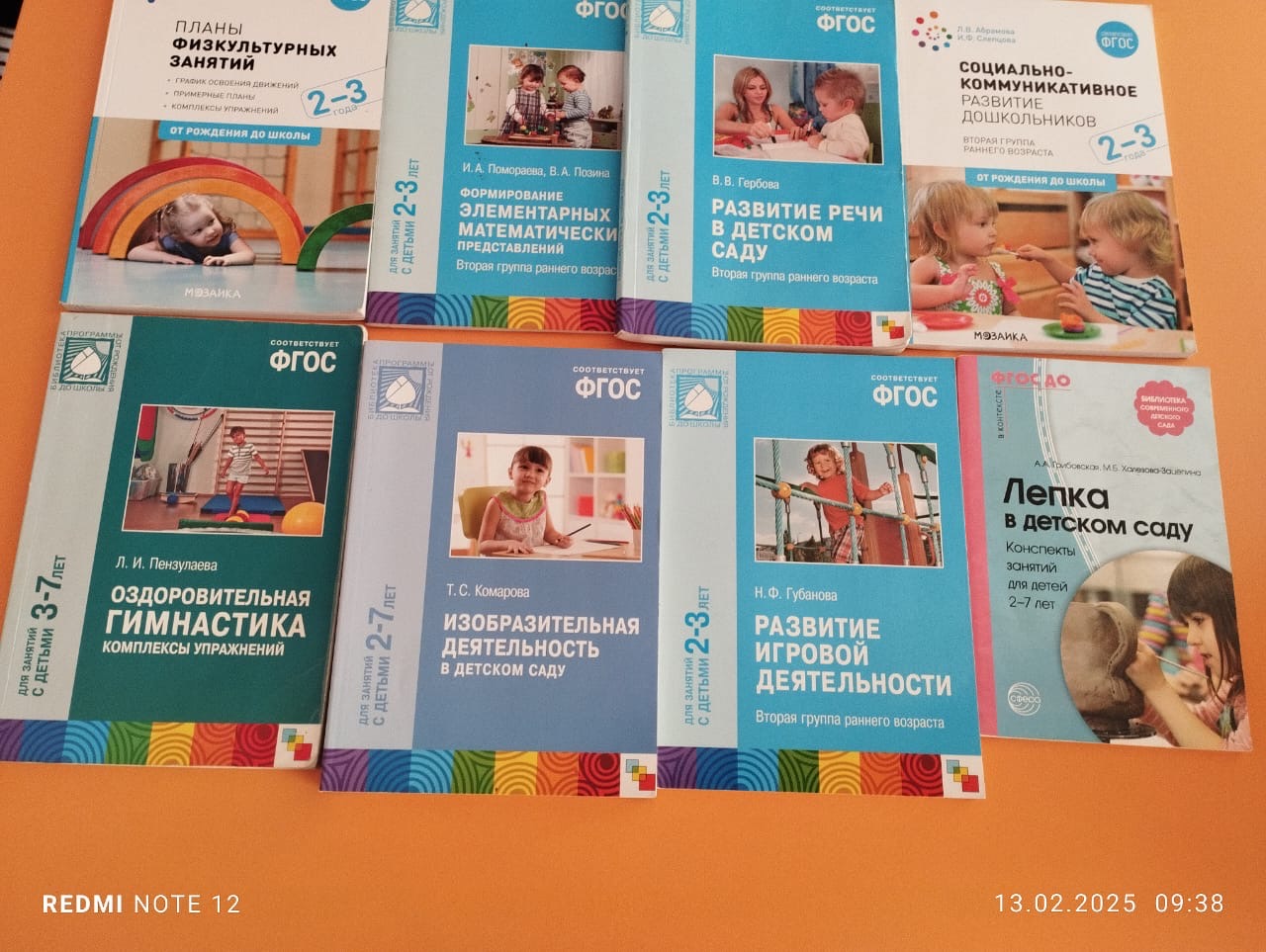 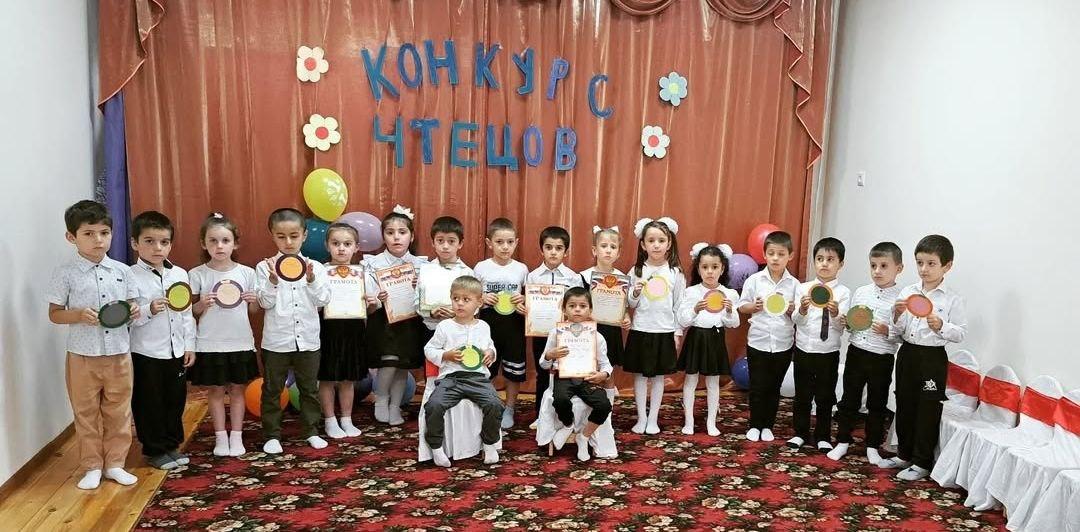 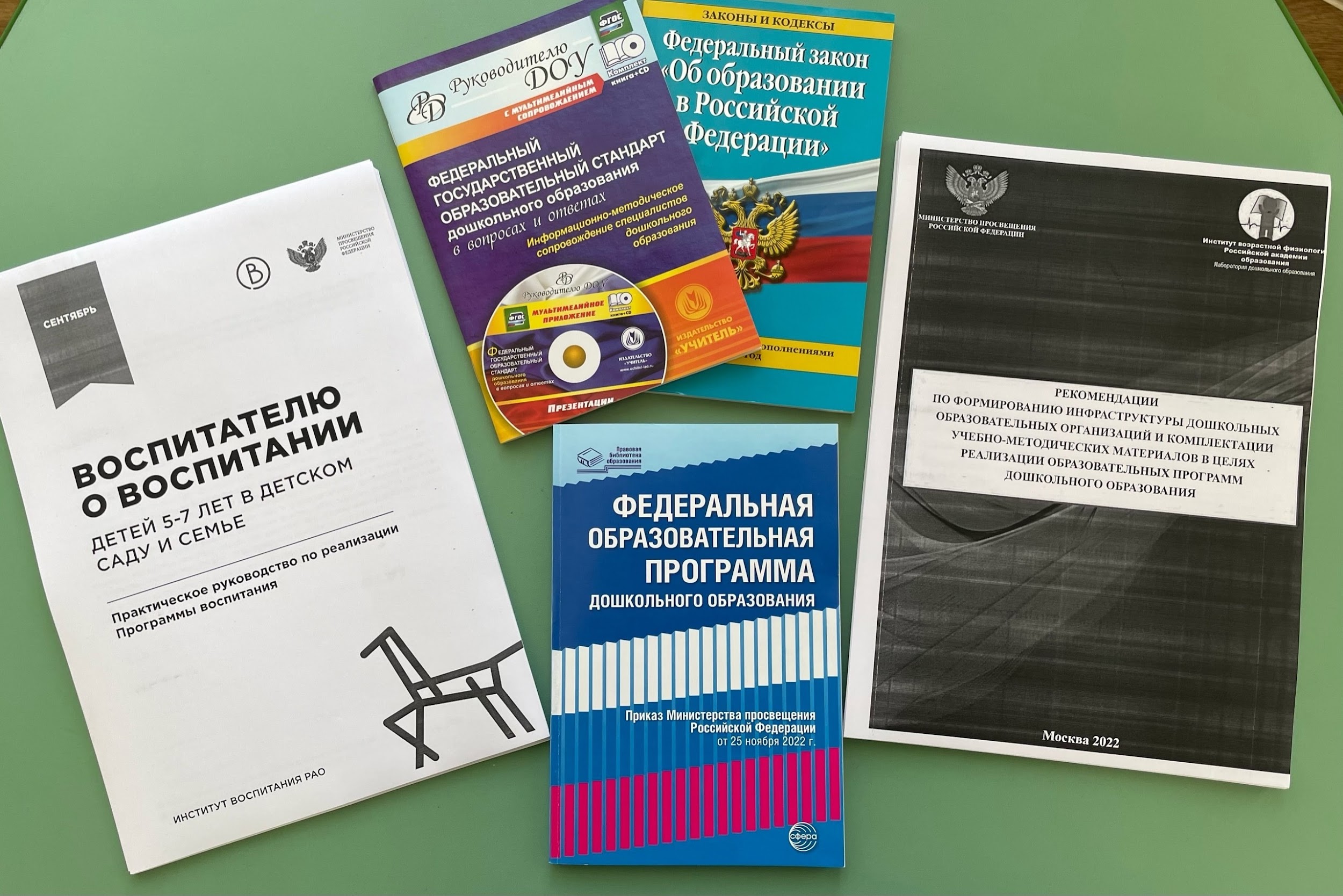 Мастер-класс, умелые ручки
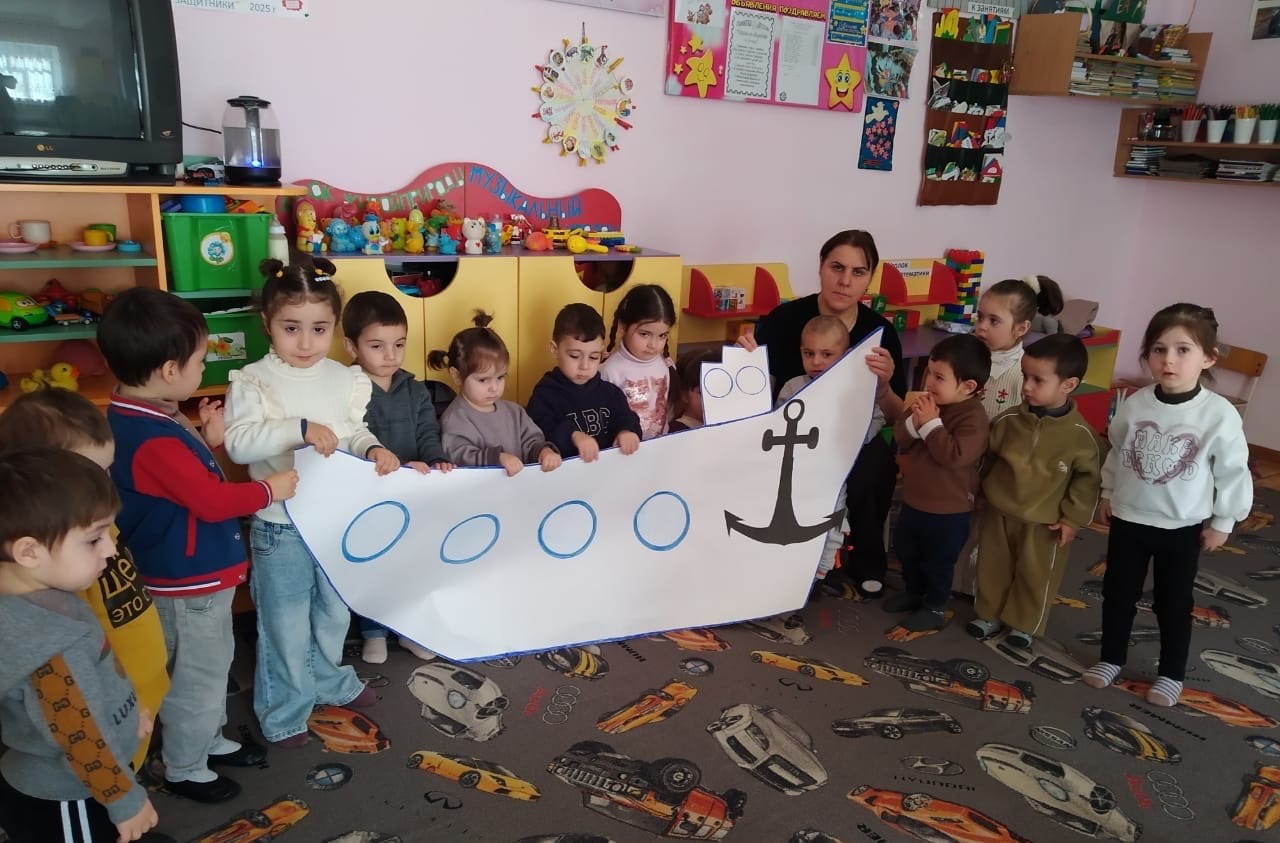 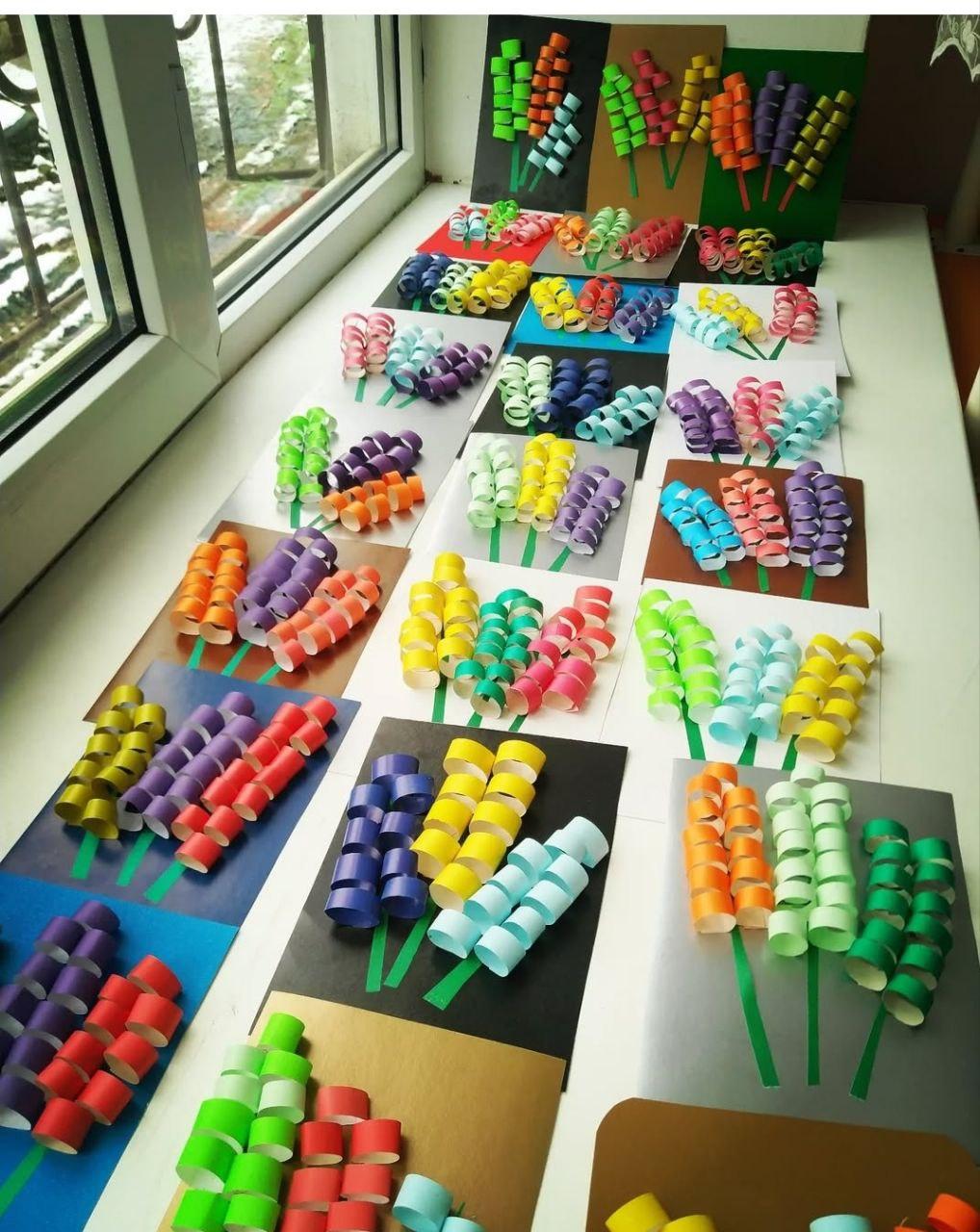 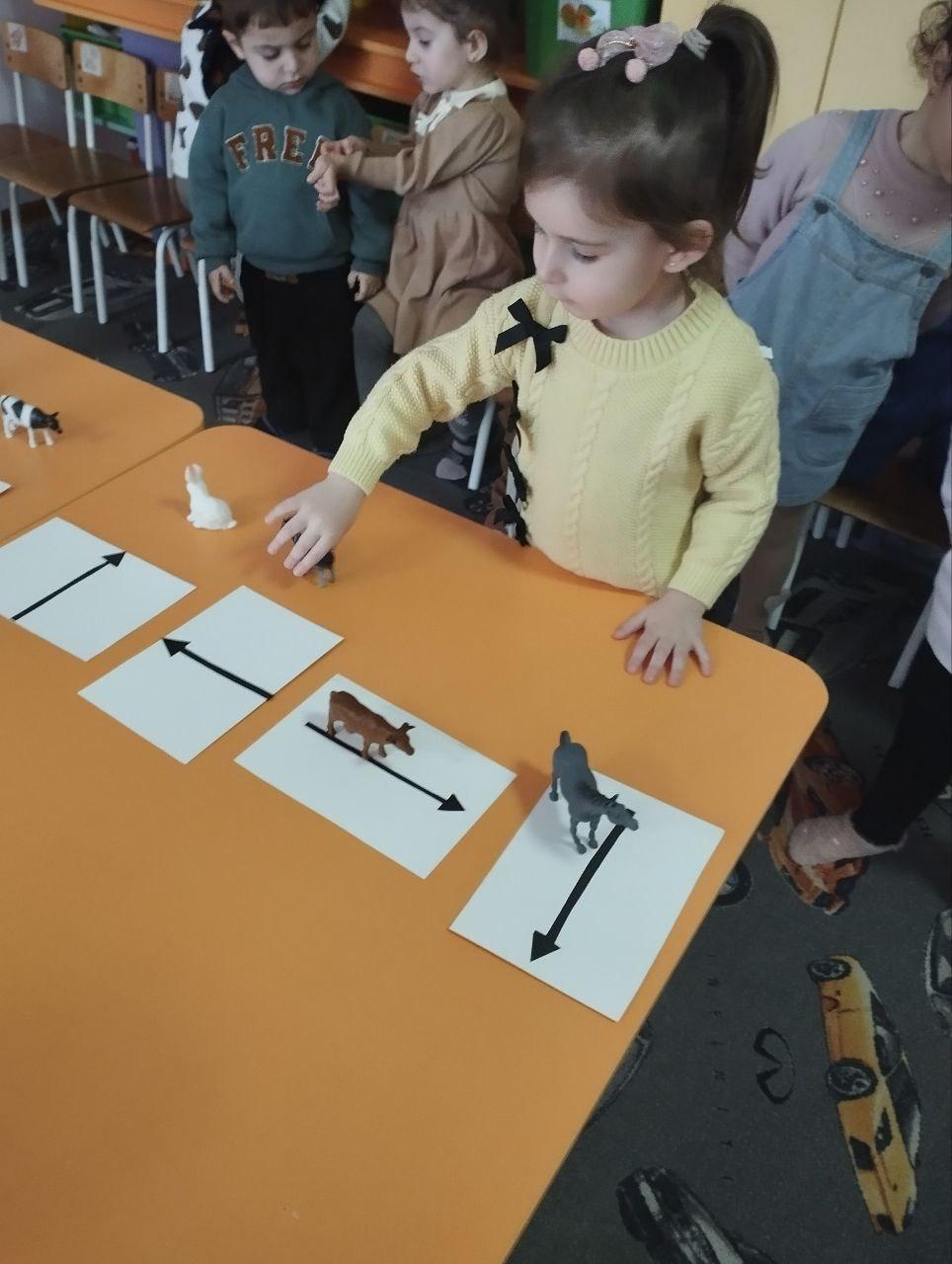 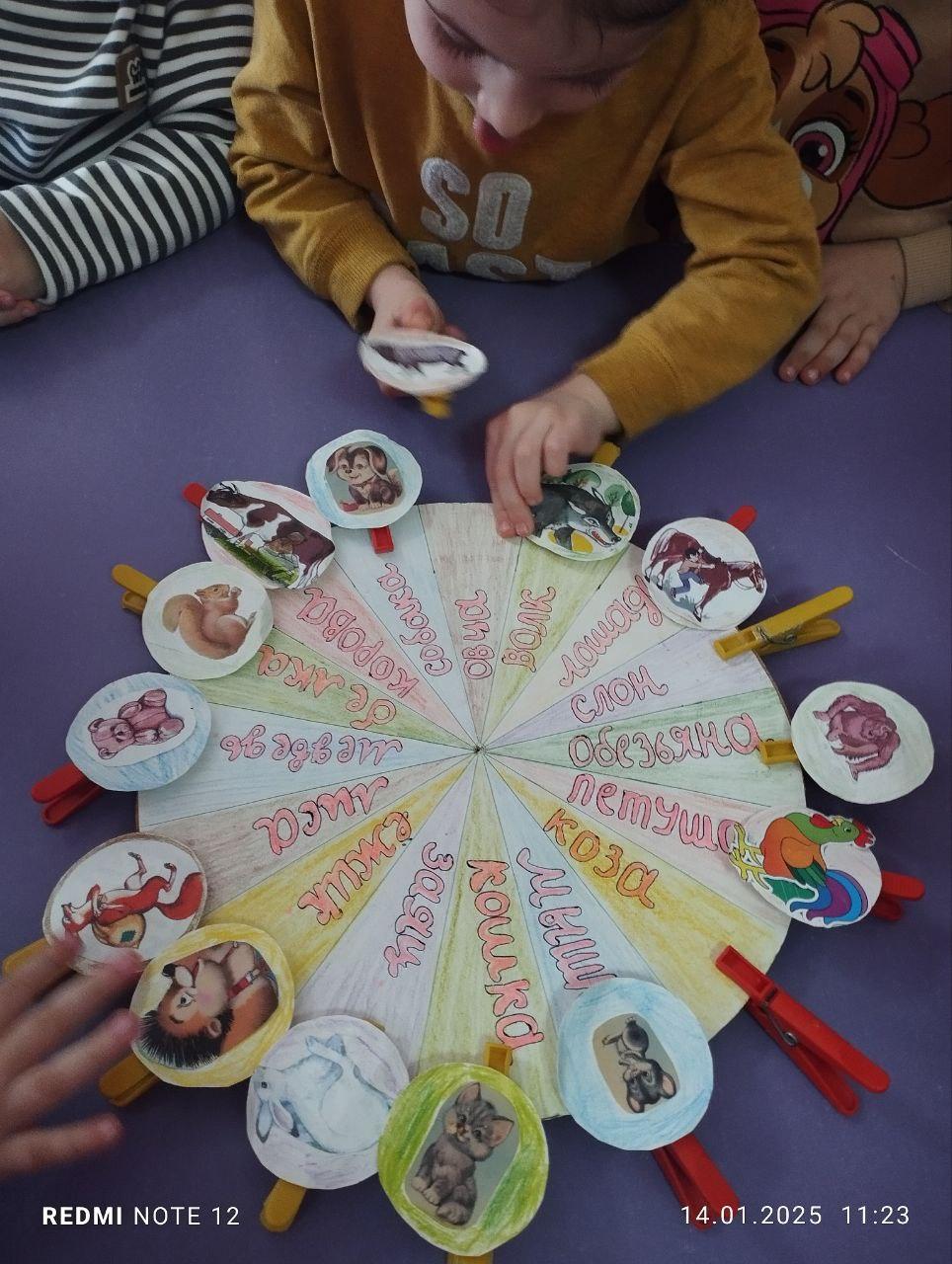 Образовательная деятельность
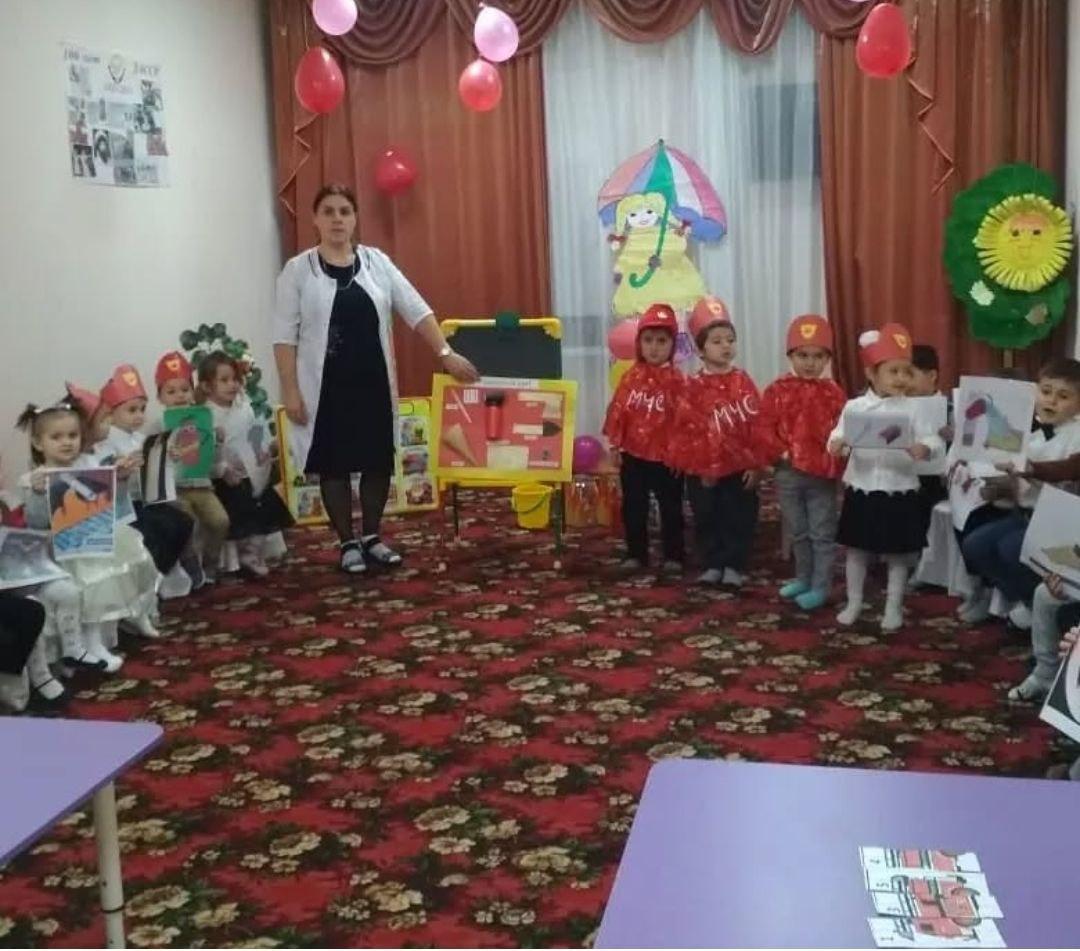 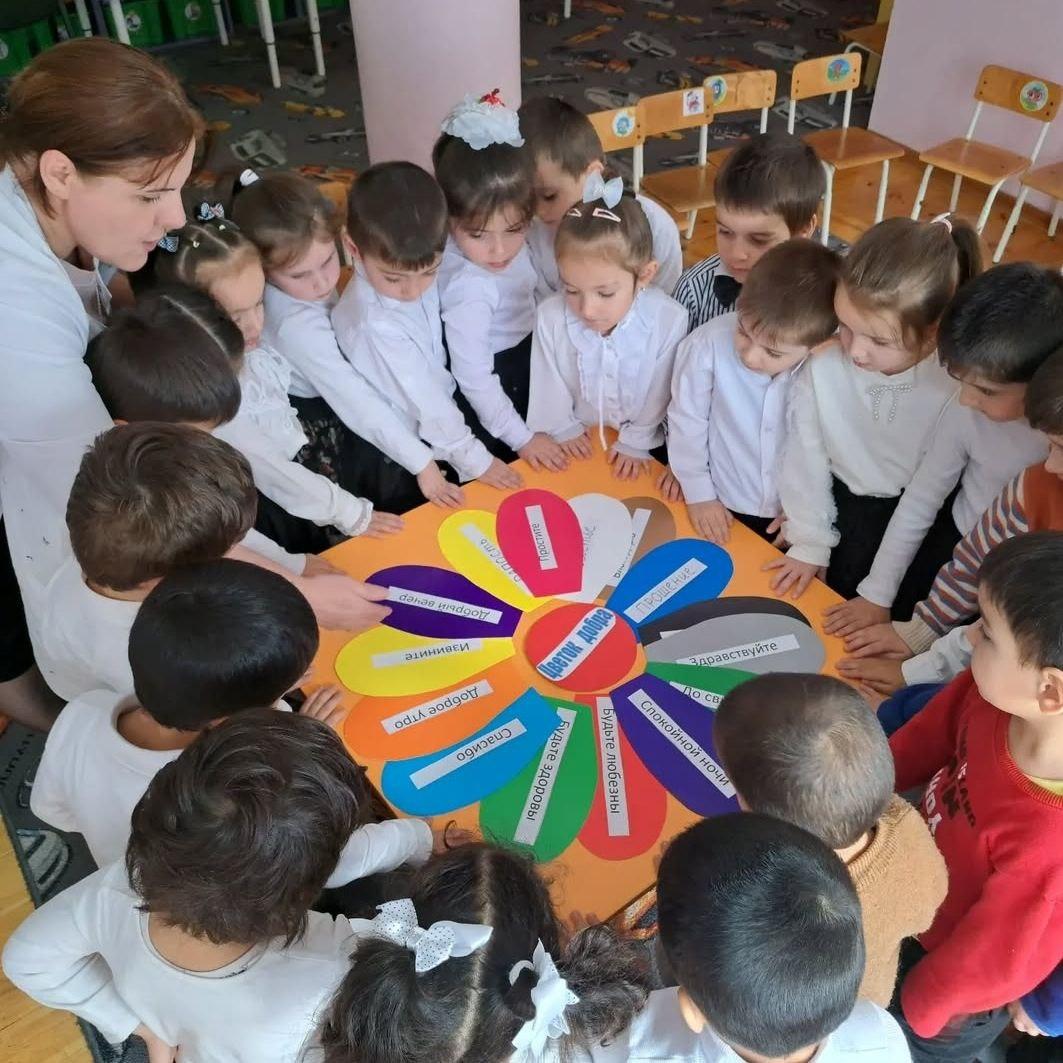 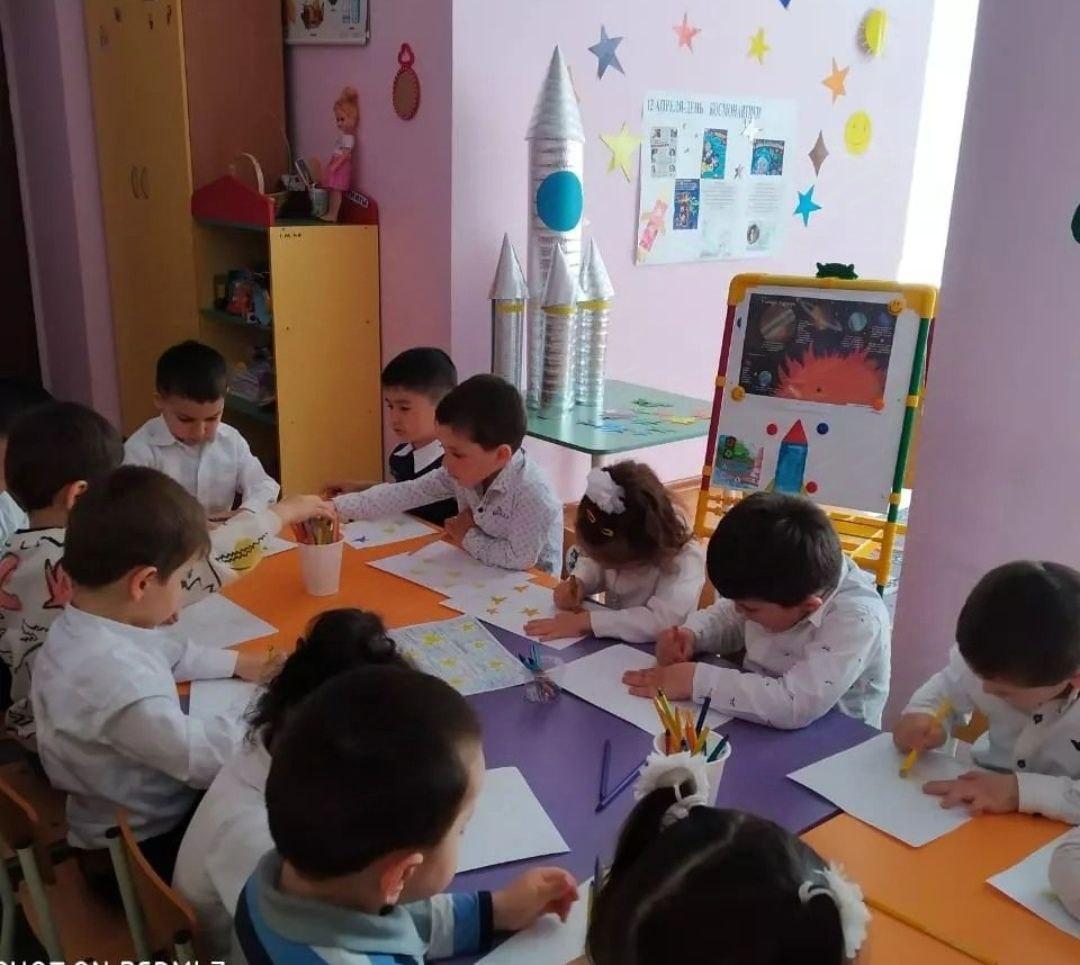 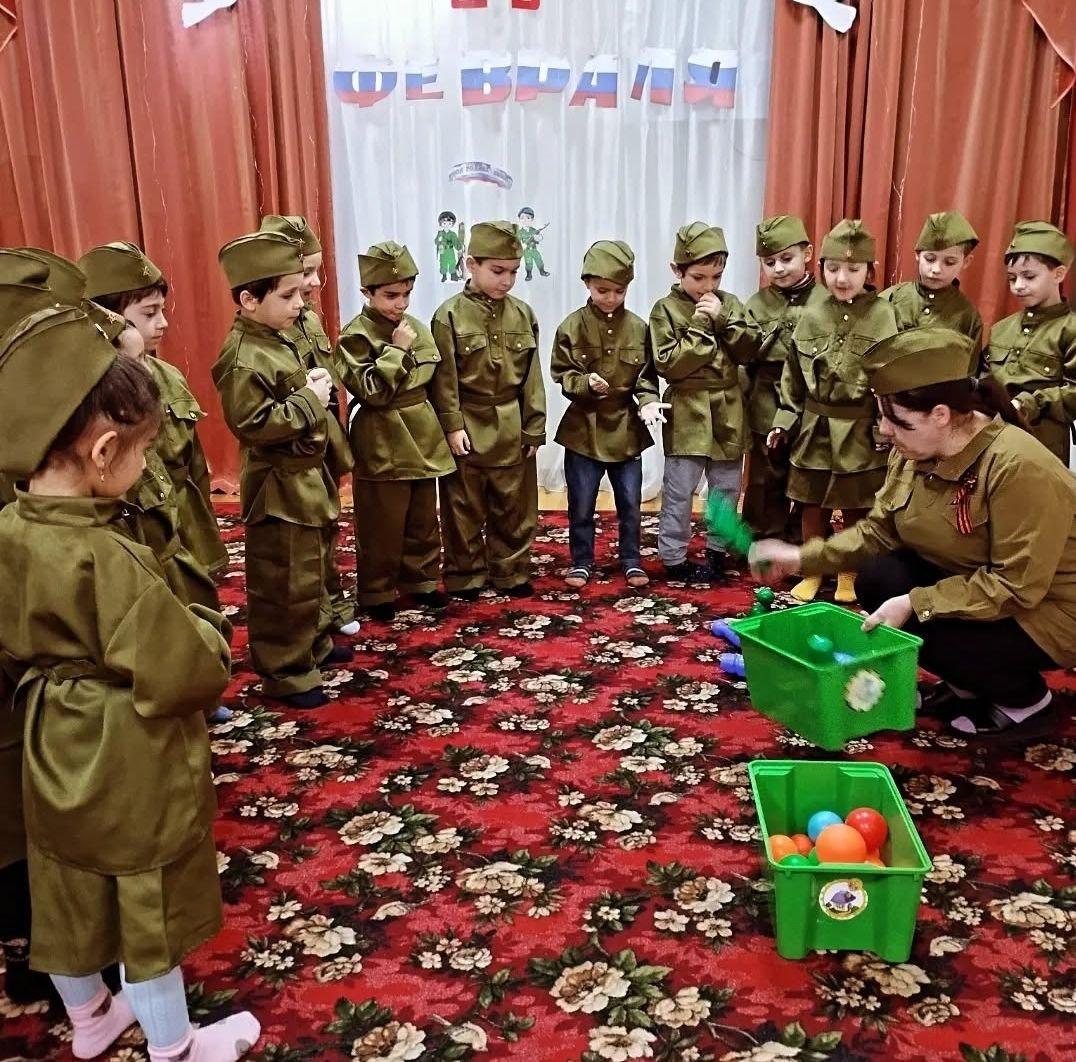 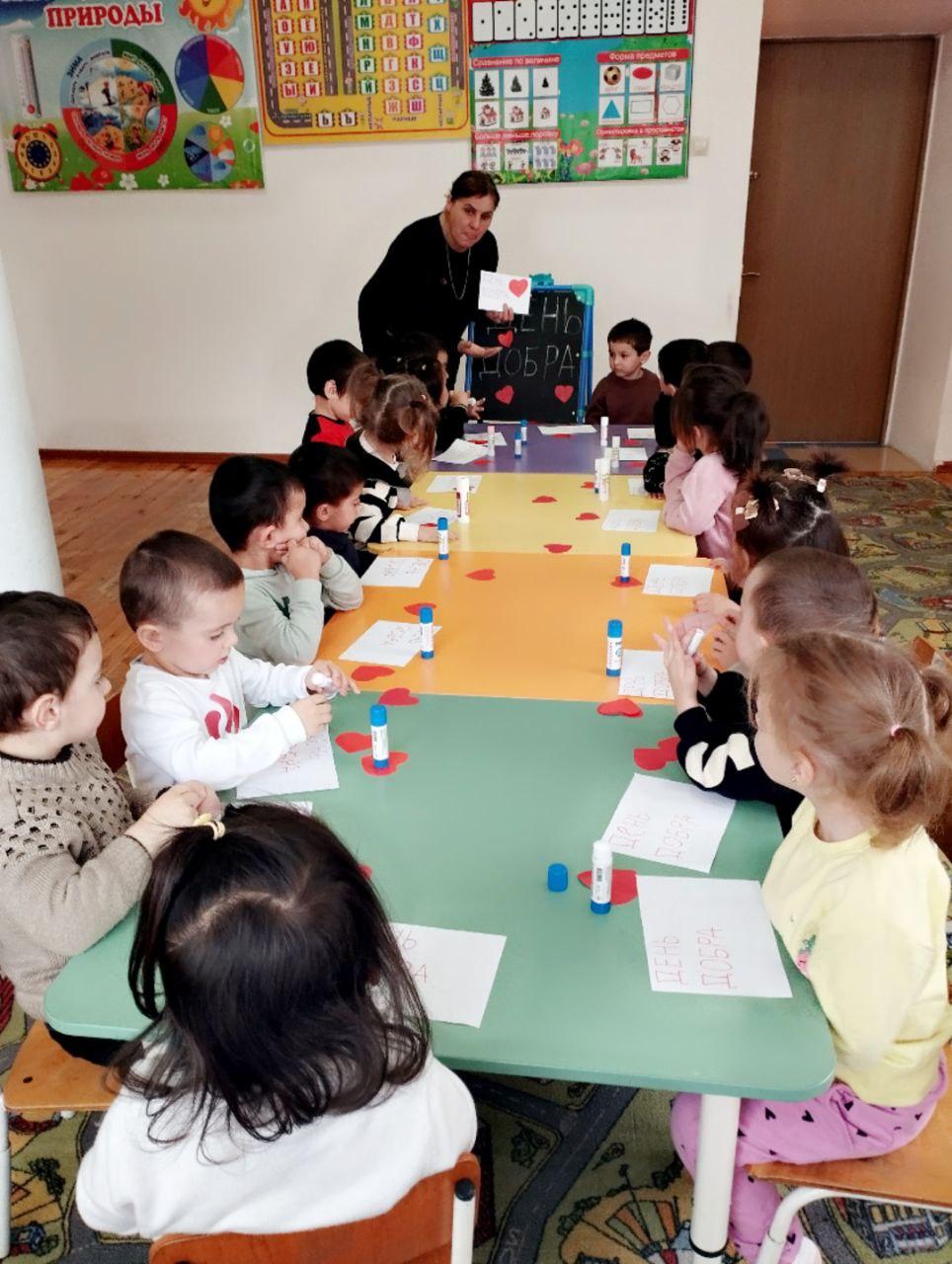 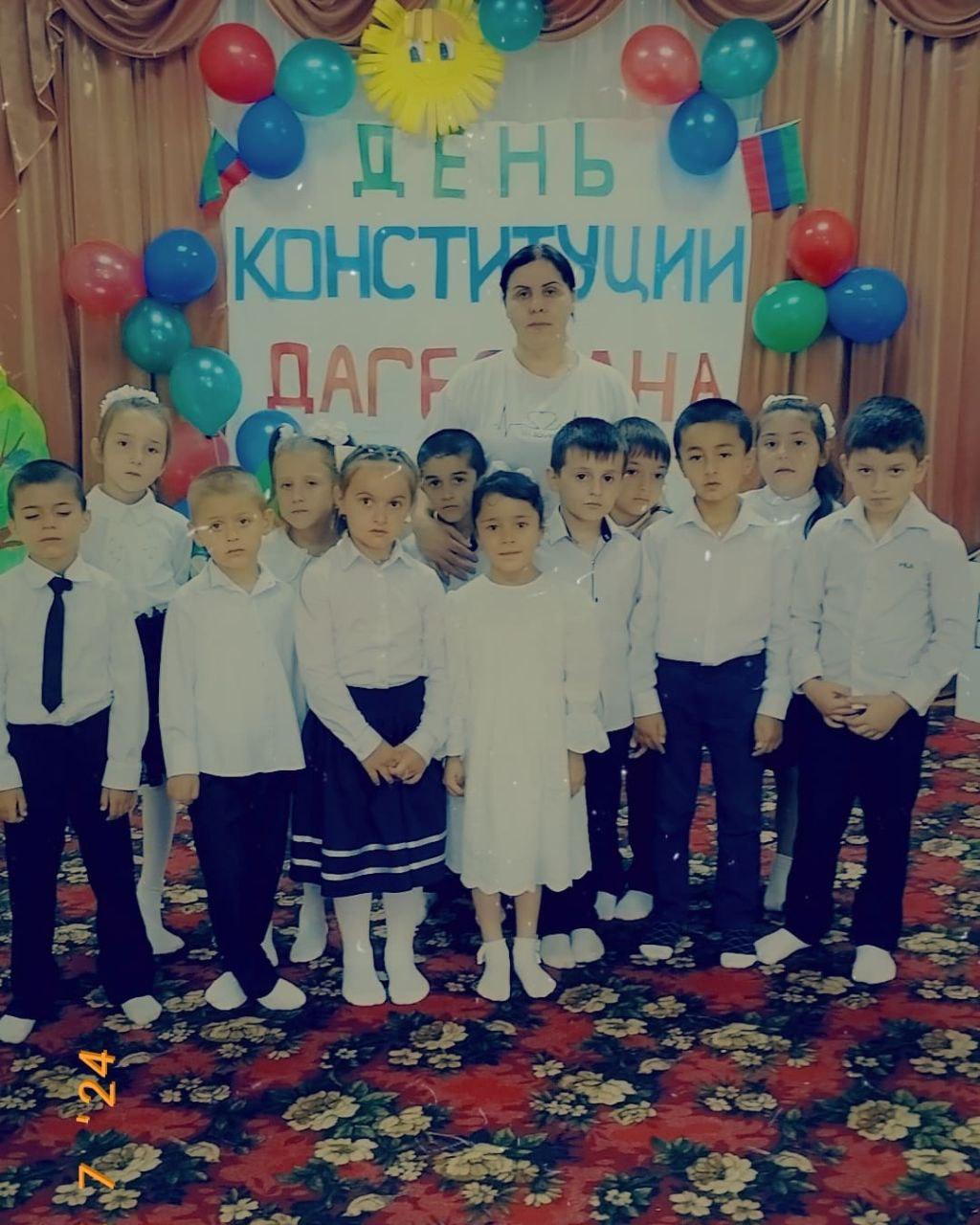 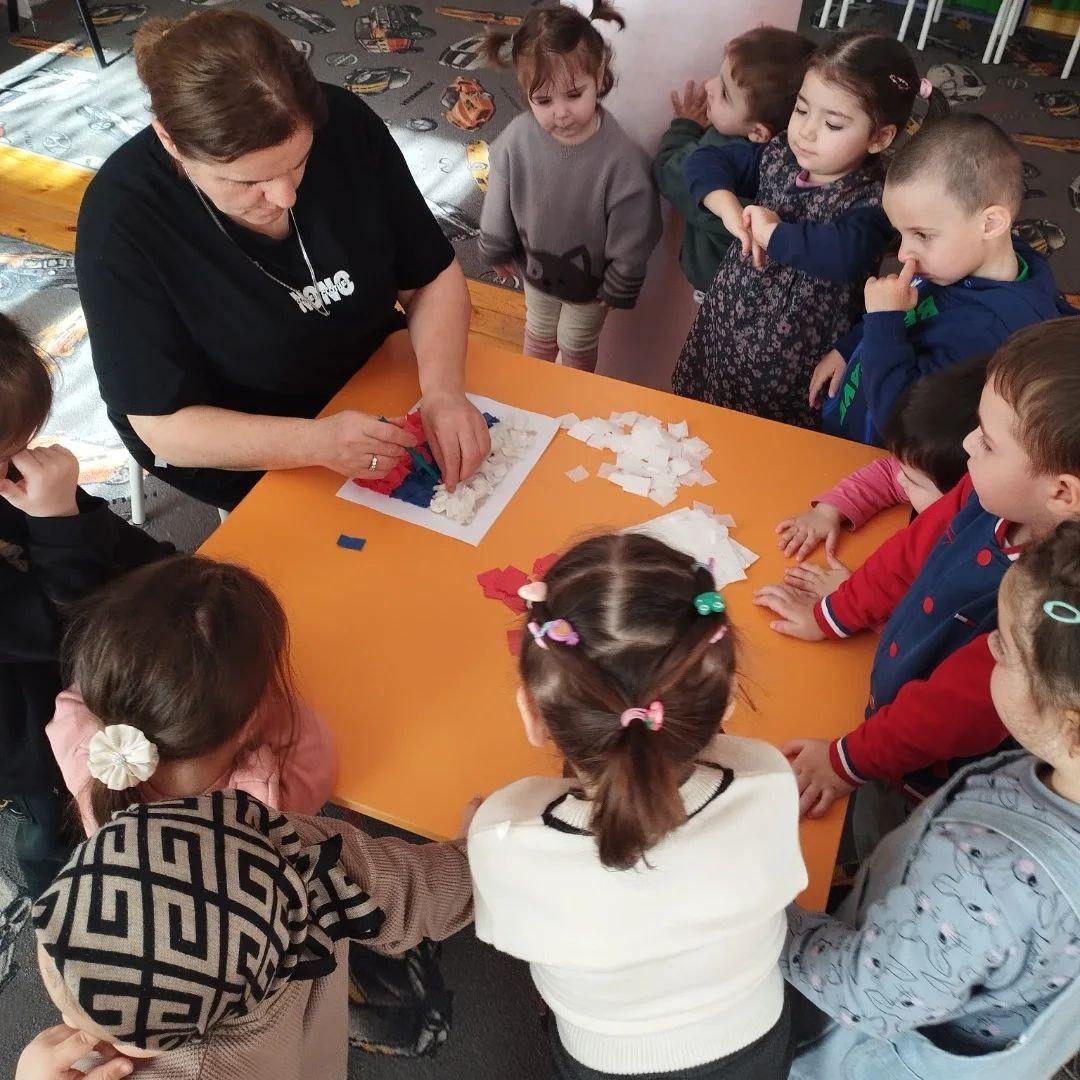 Совместная деятельность
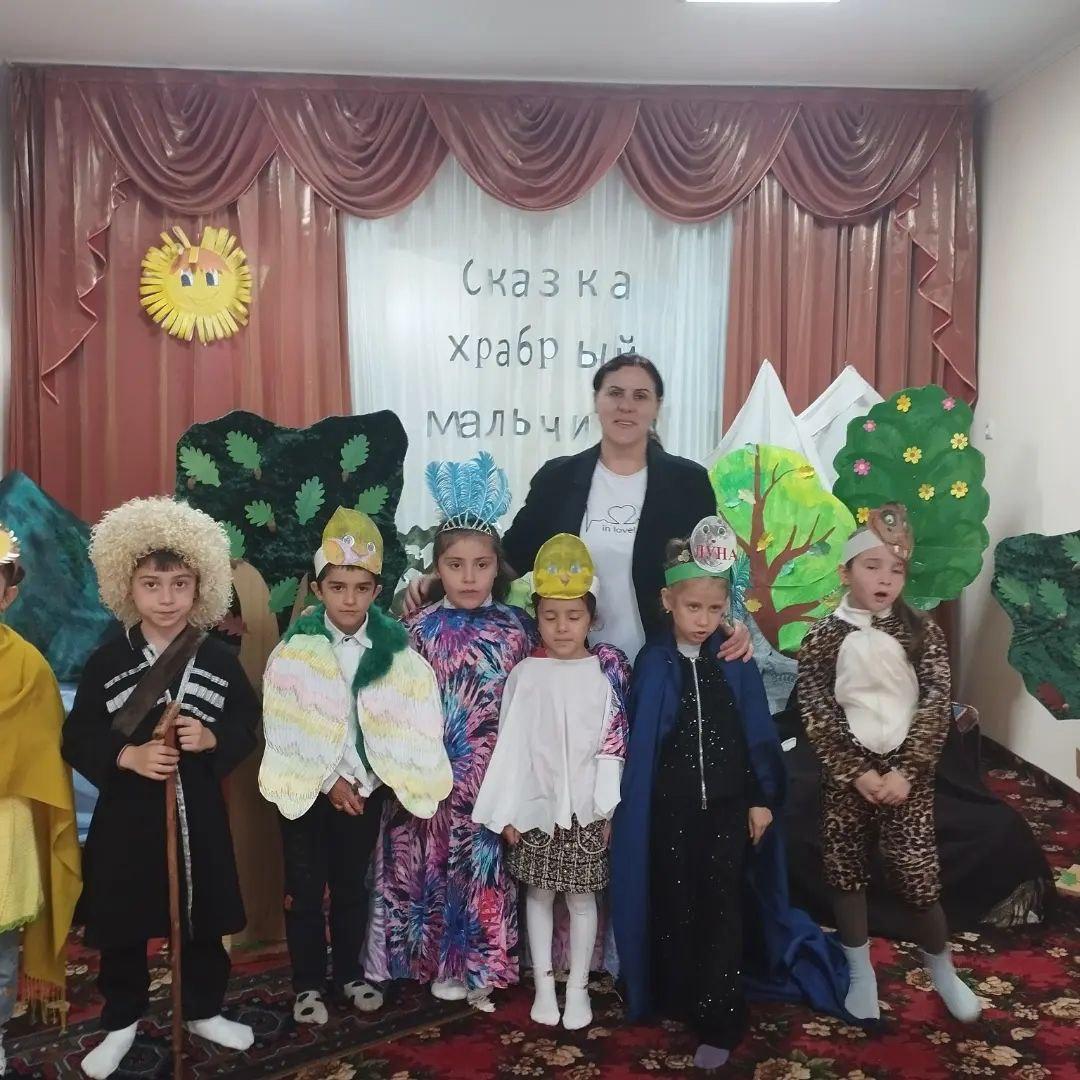 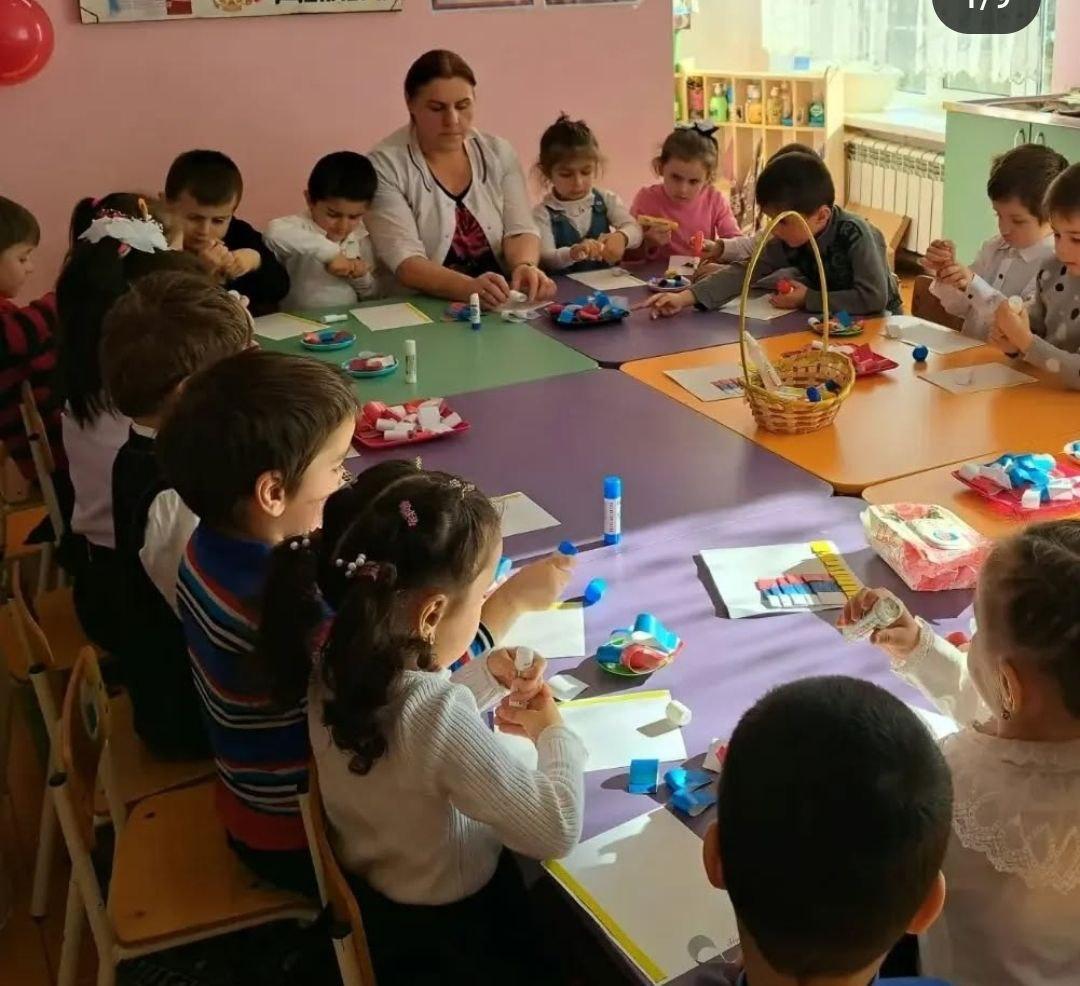 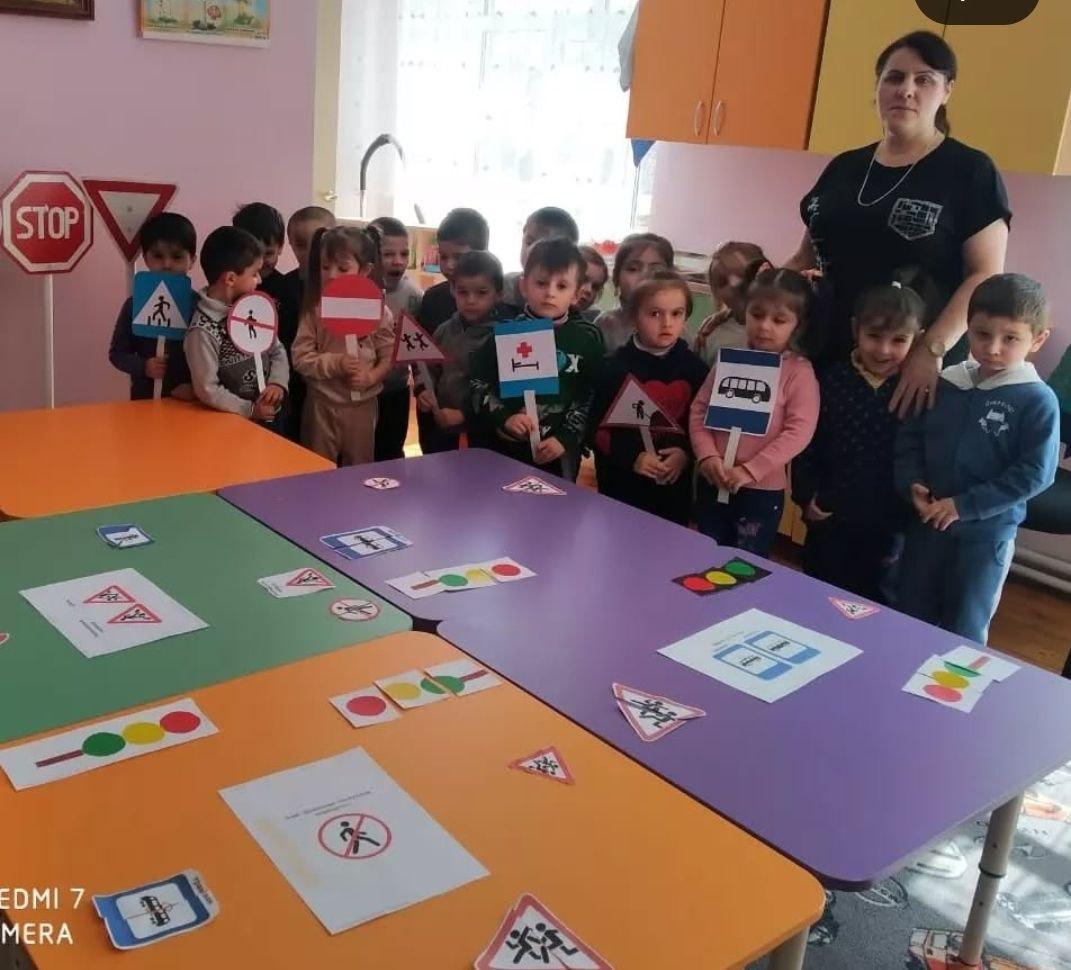 Мастерская
Воспитательная работа
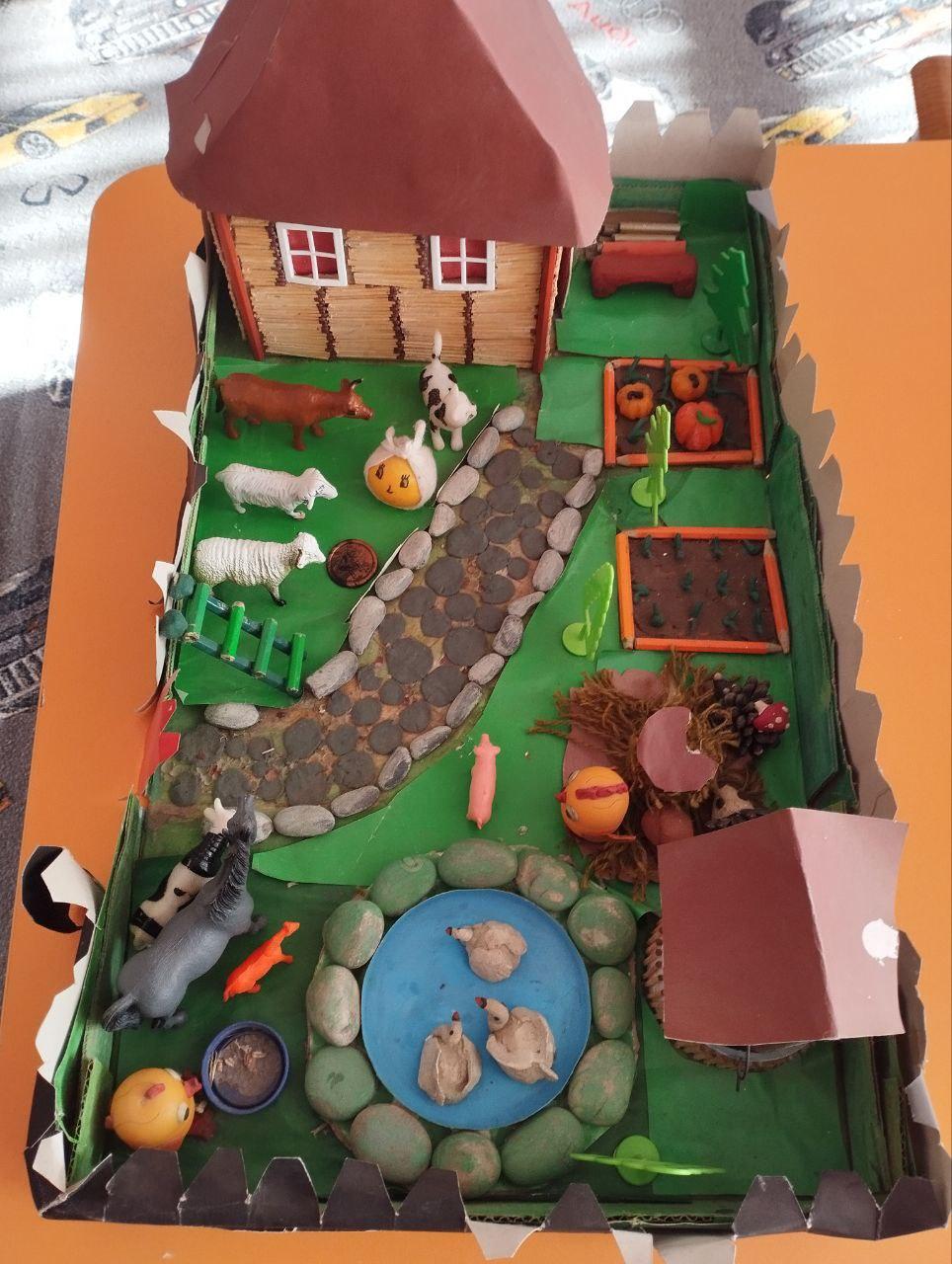 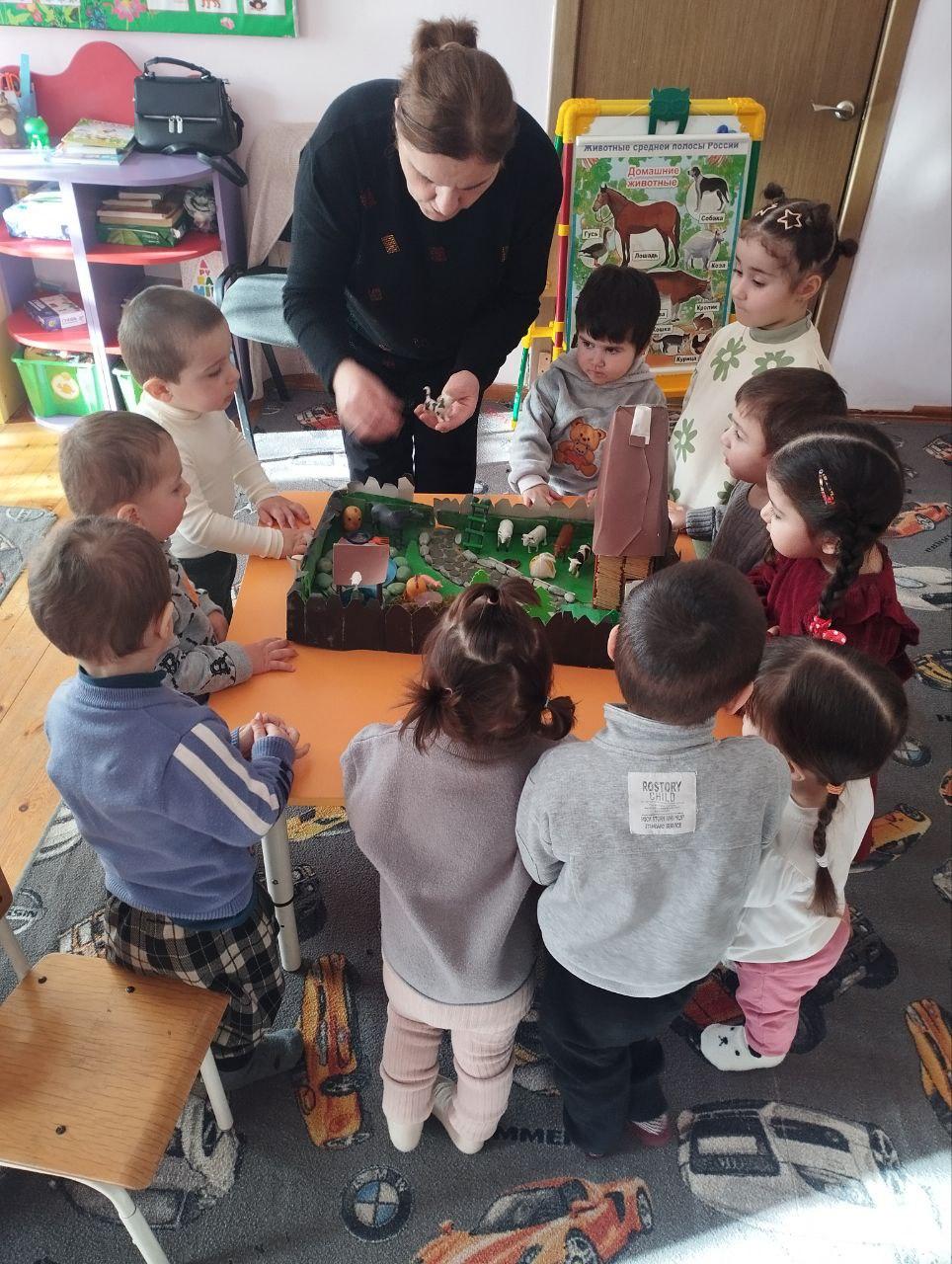 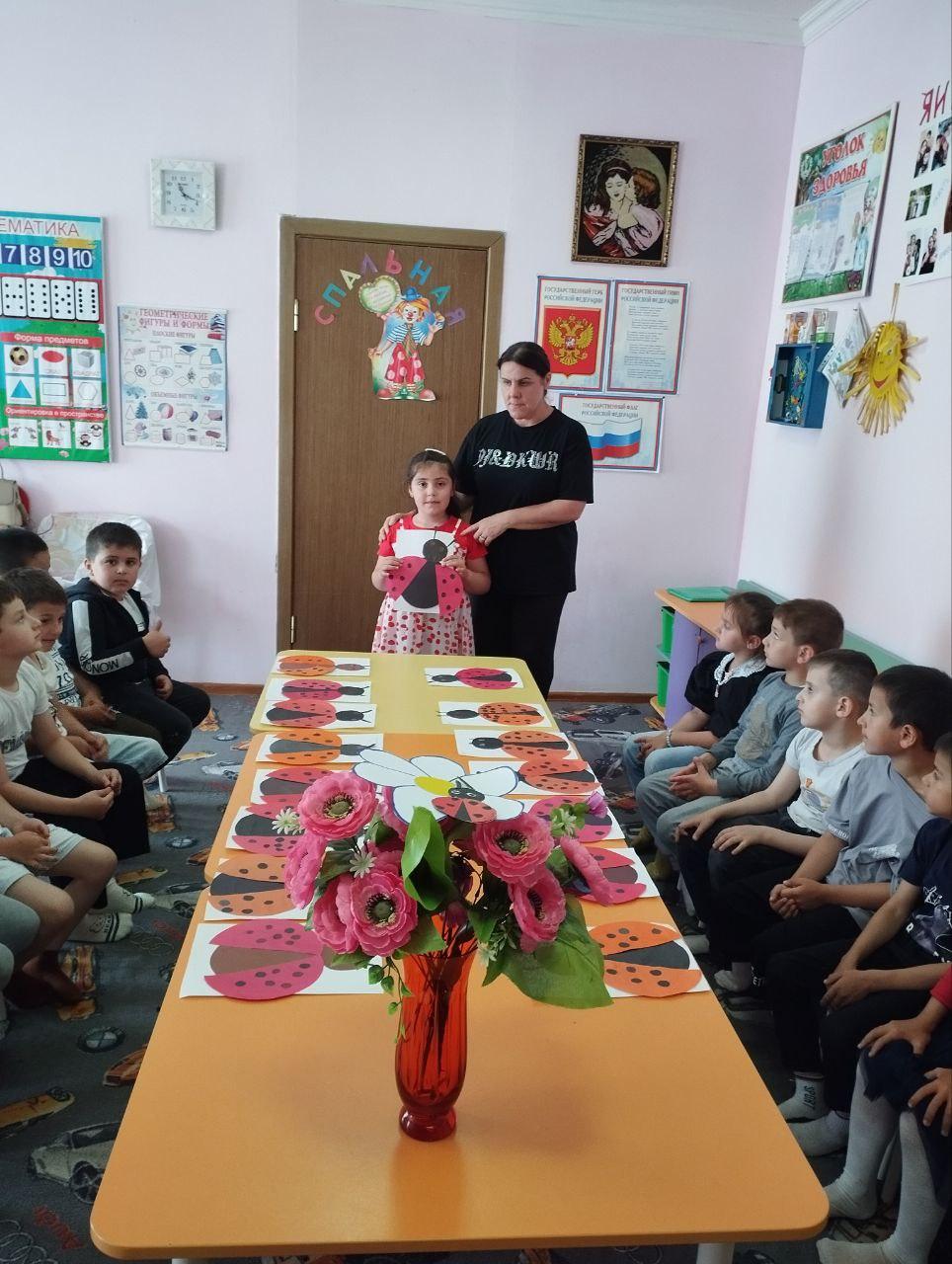 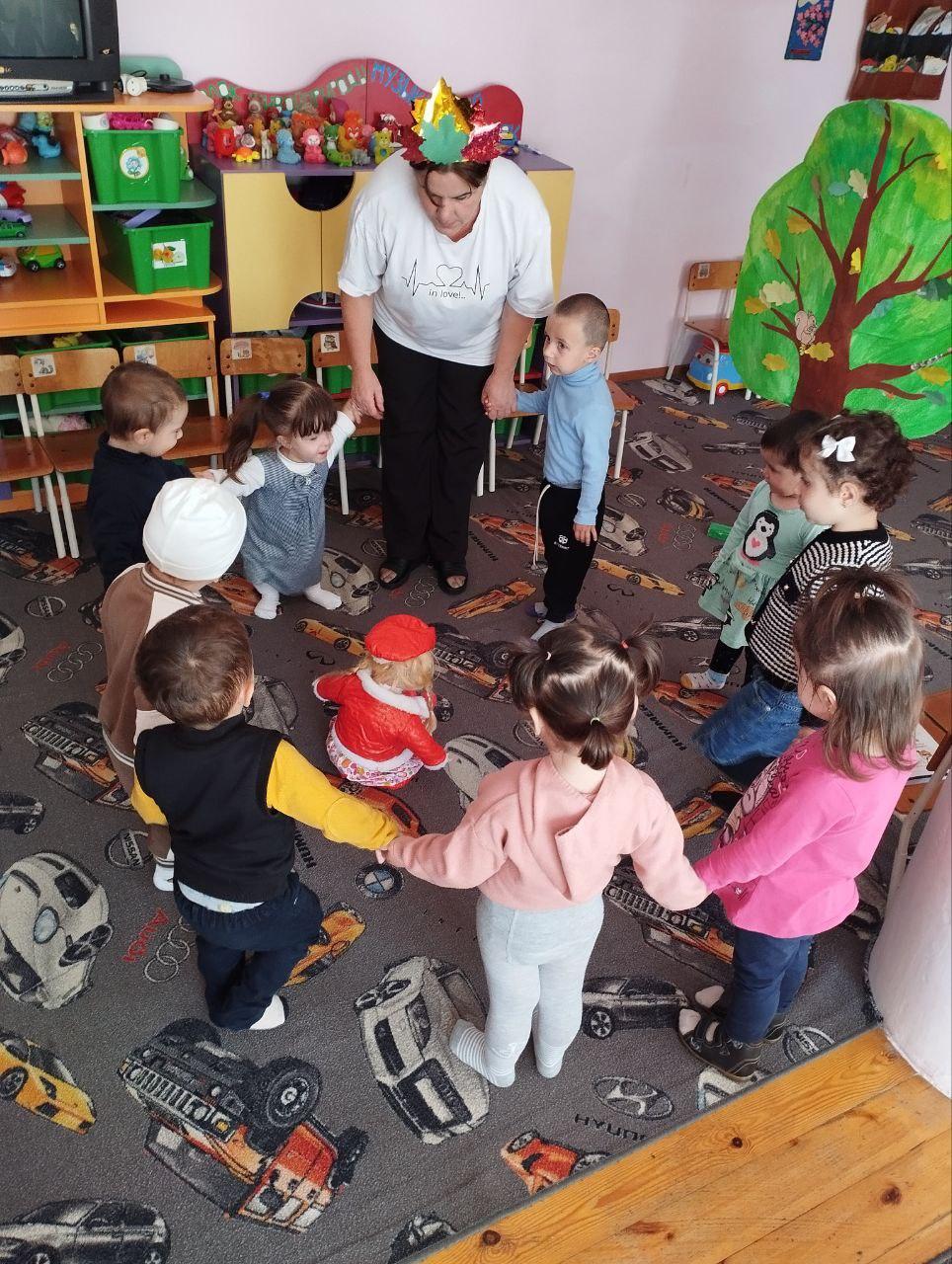 Фотогалерея
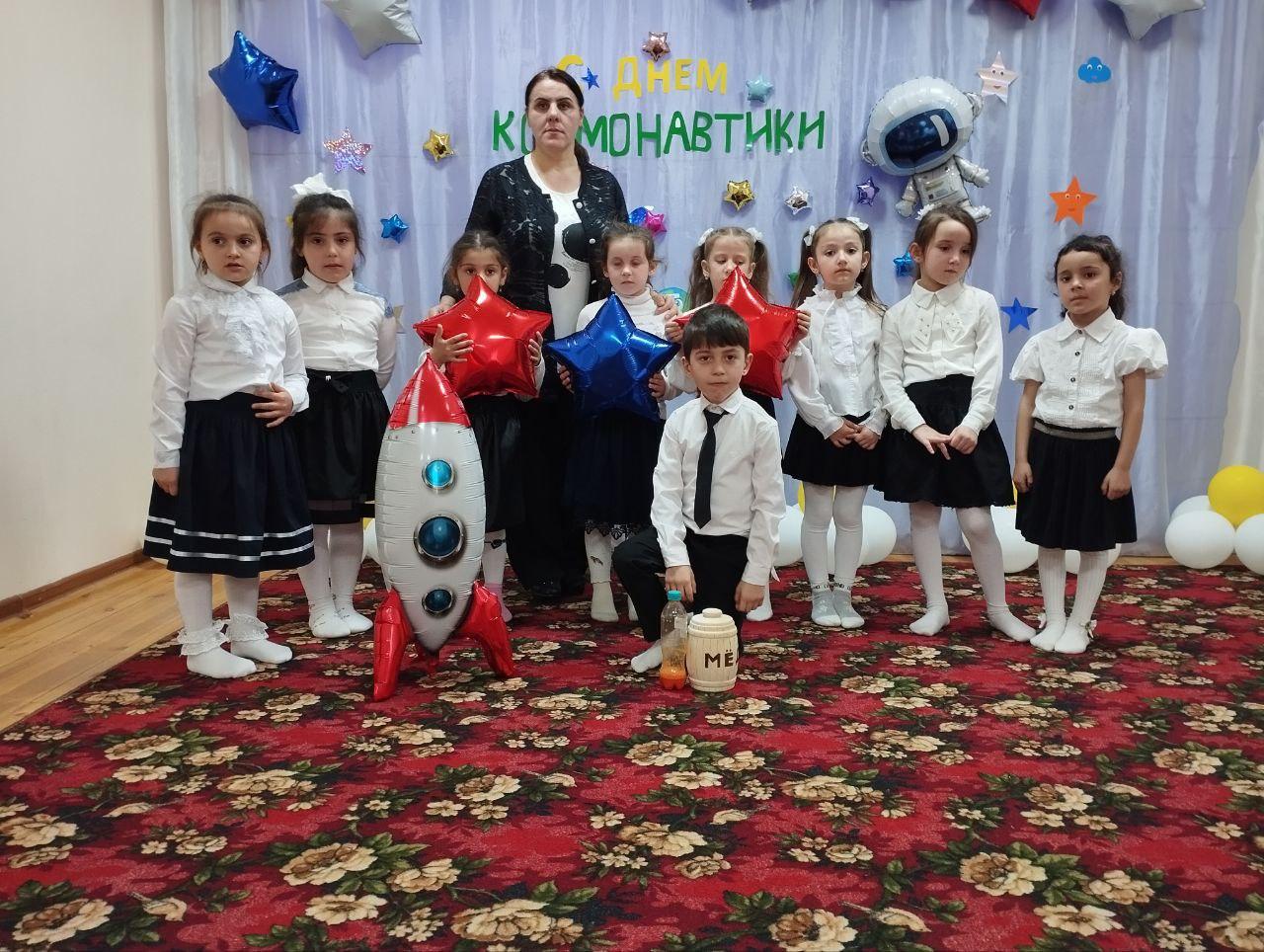 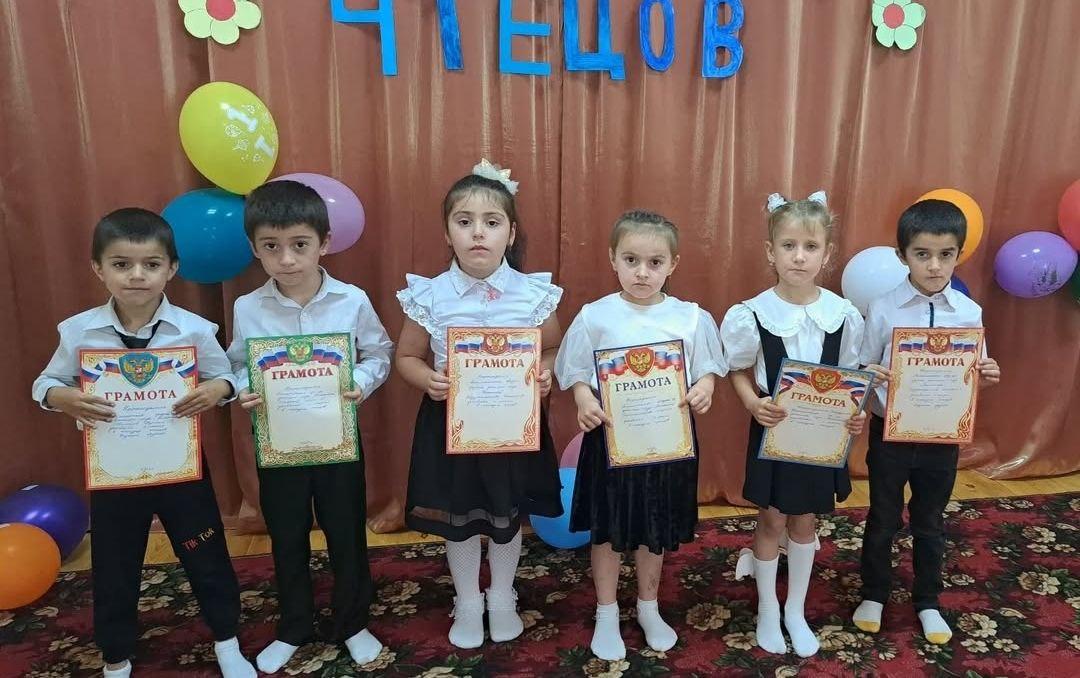 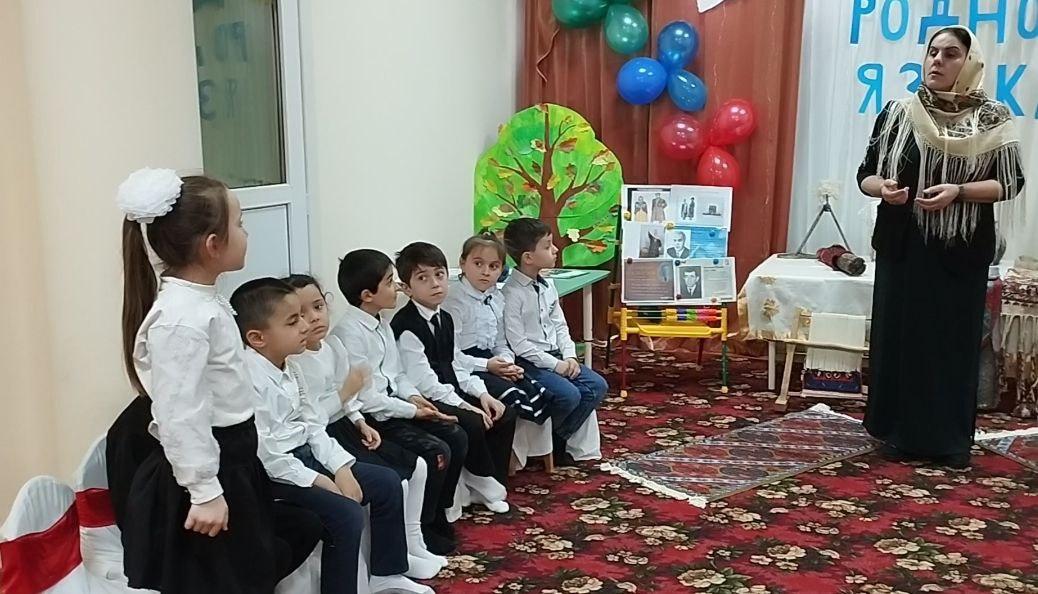 …
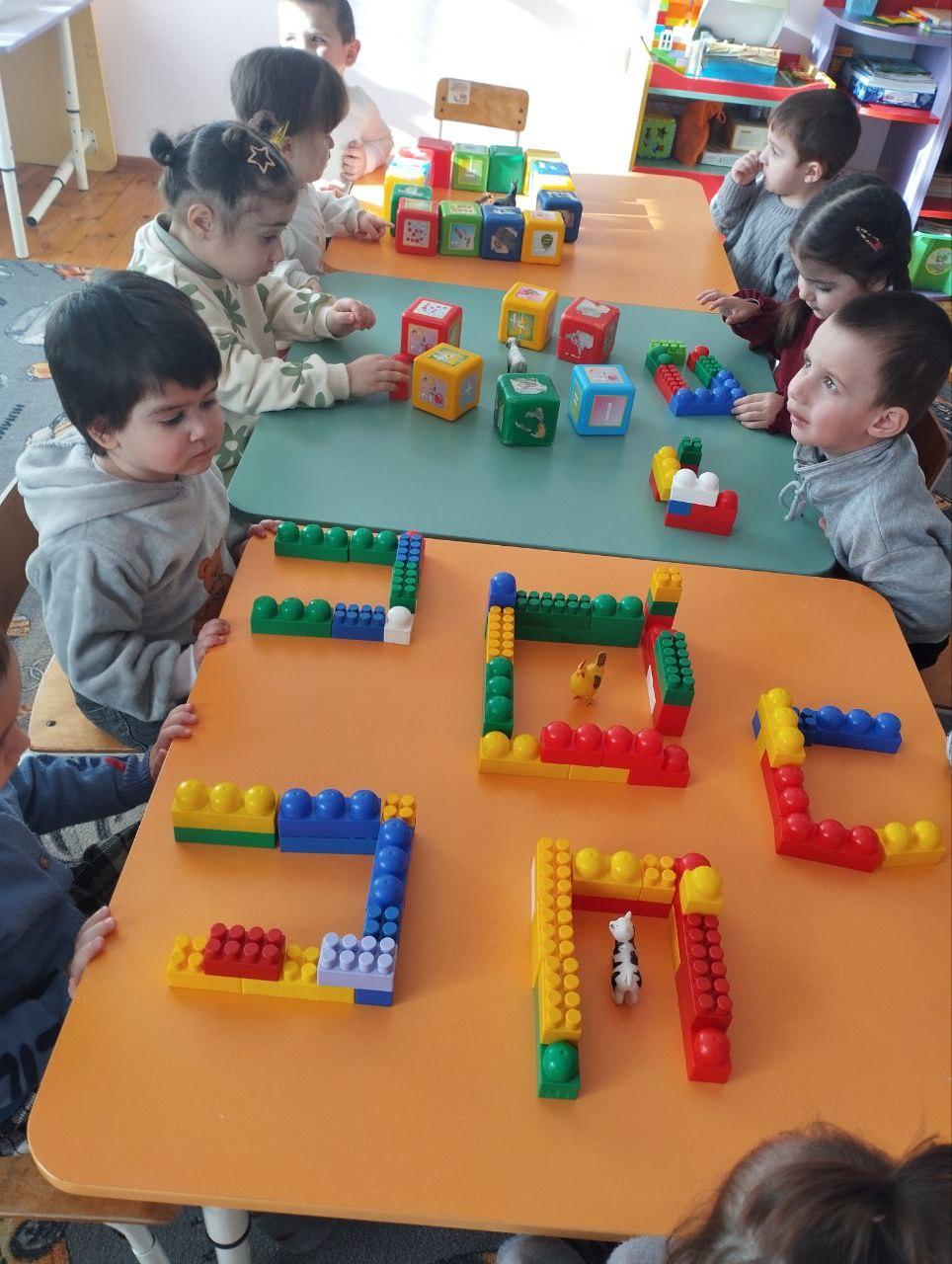 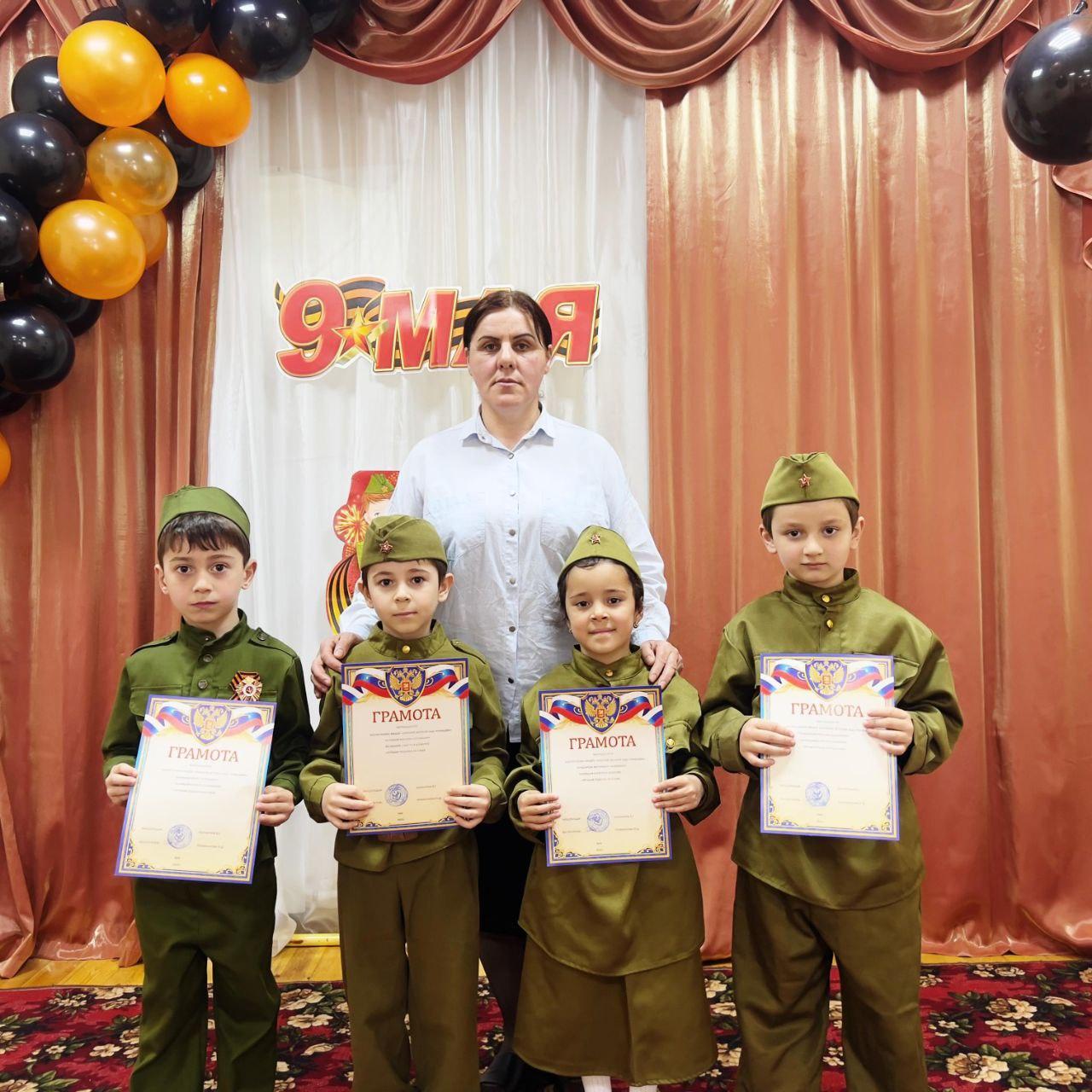 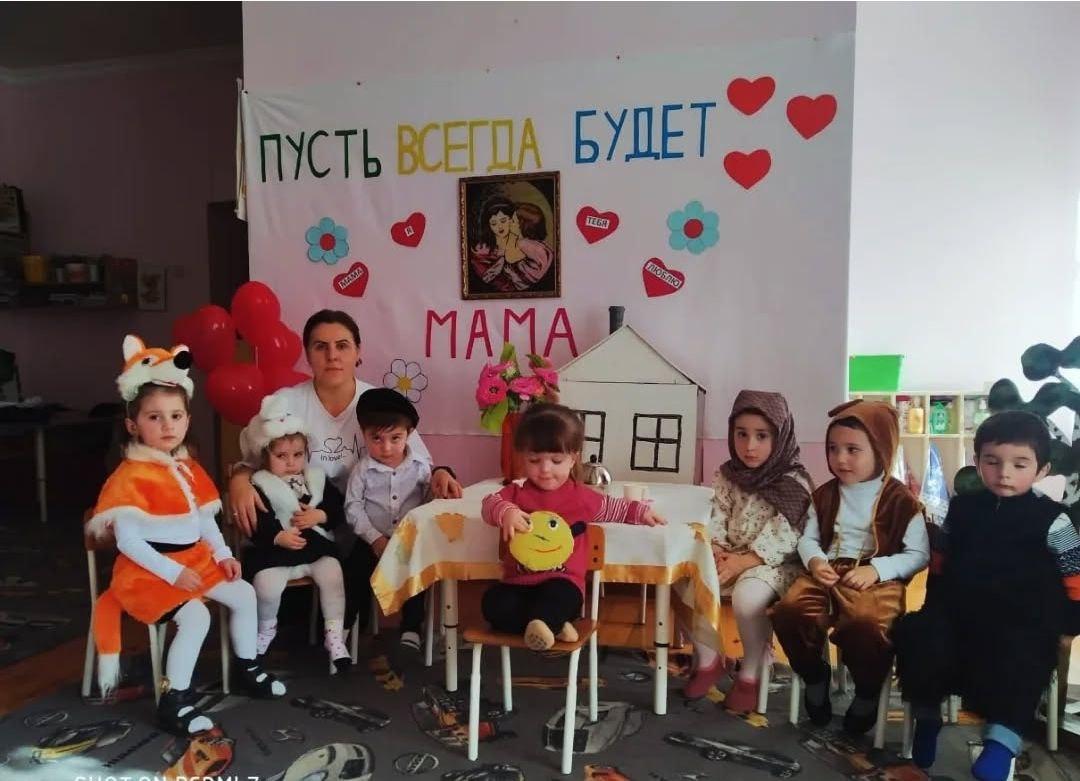 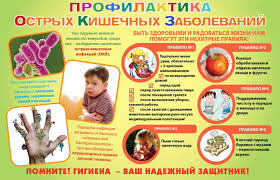 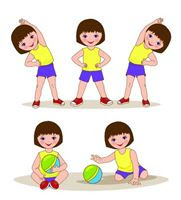 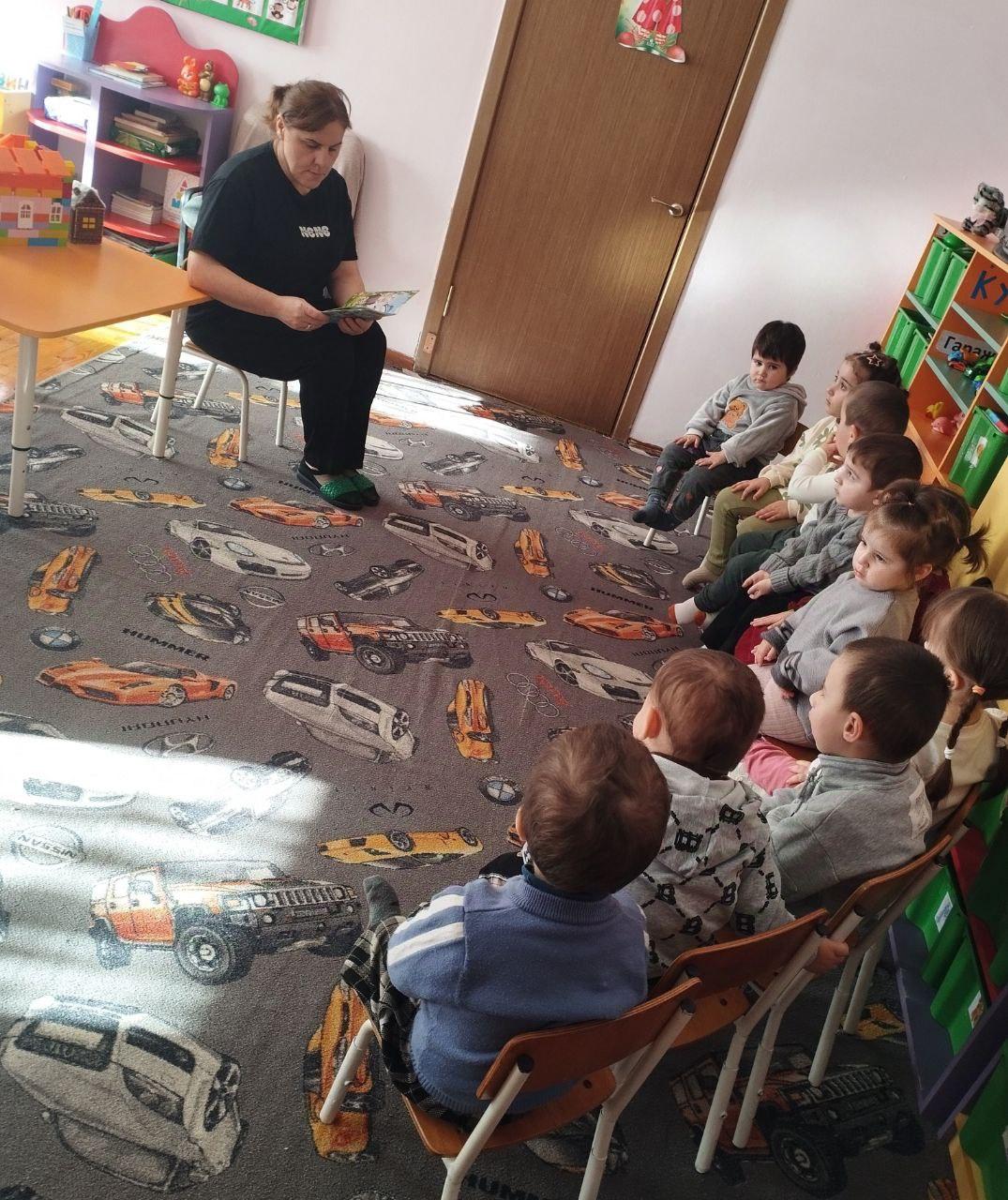 Инструктаж на каждый день
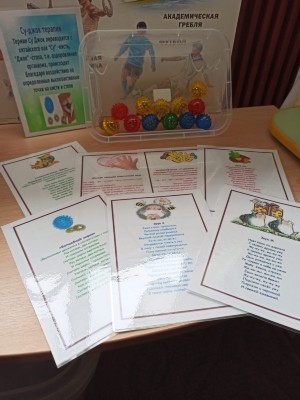 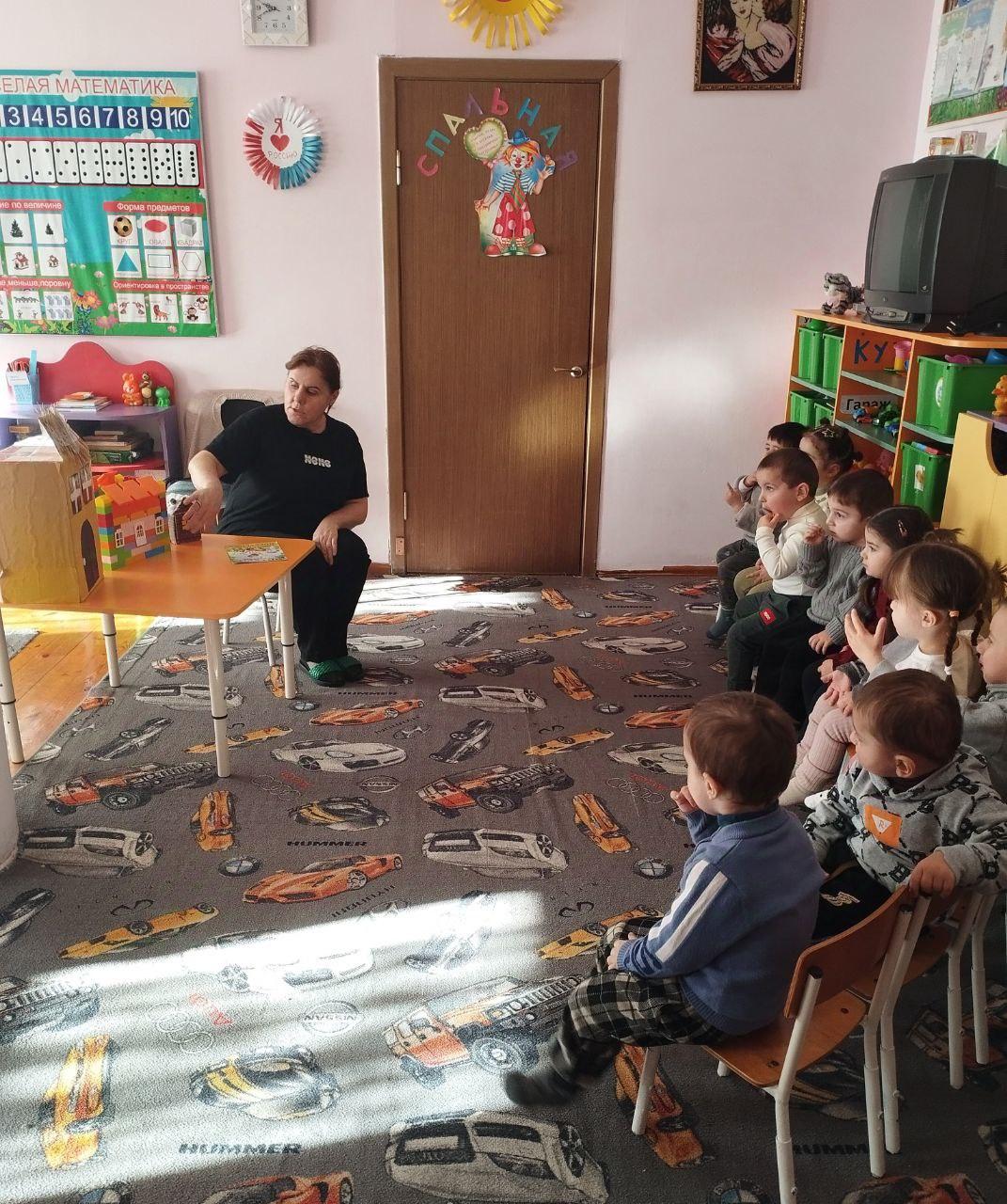 Активное участие в творческой деятельности образовательной организации
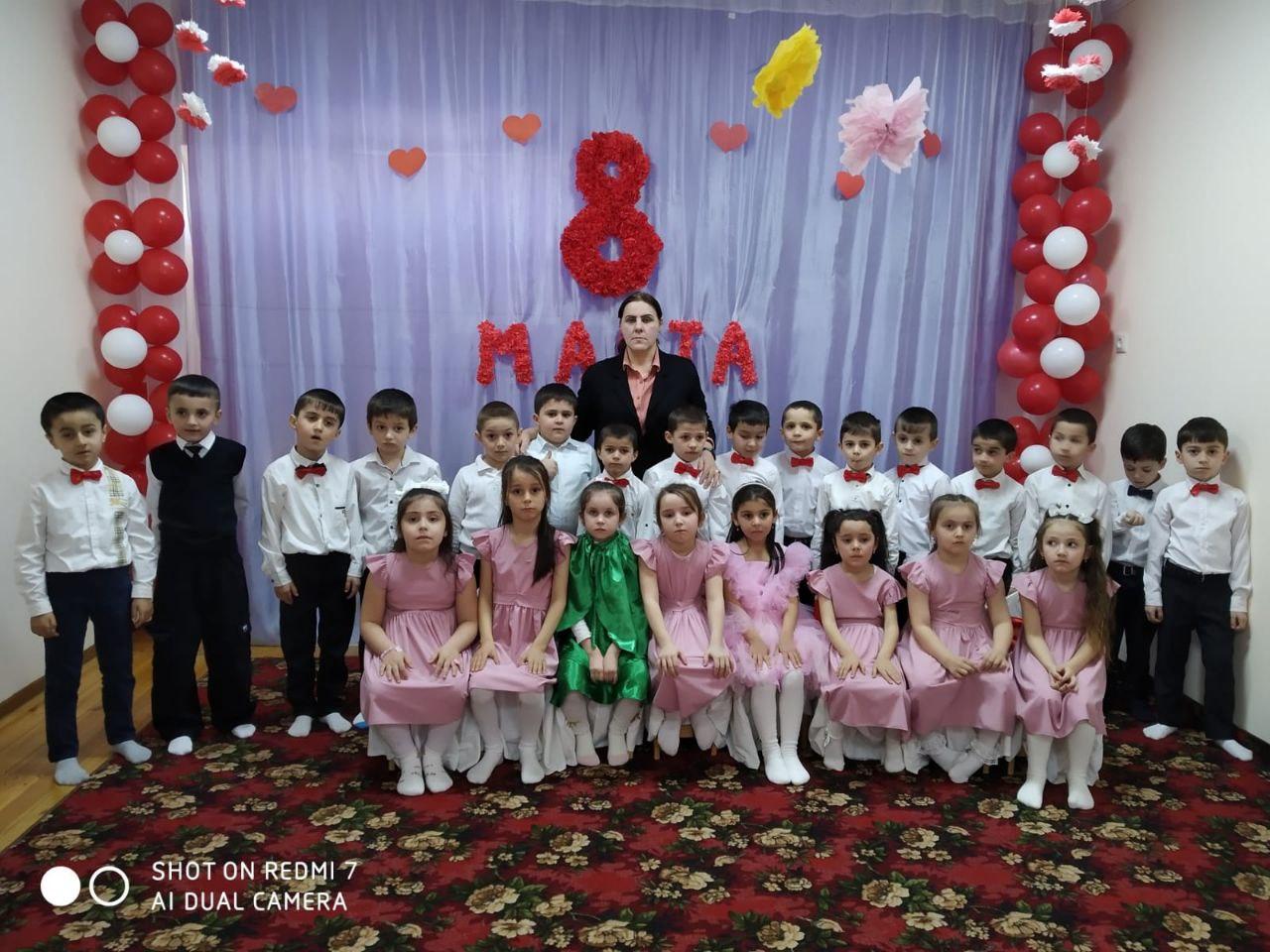 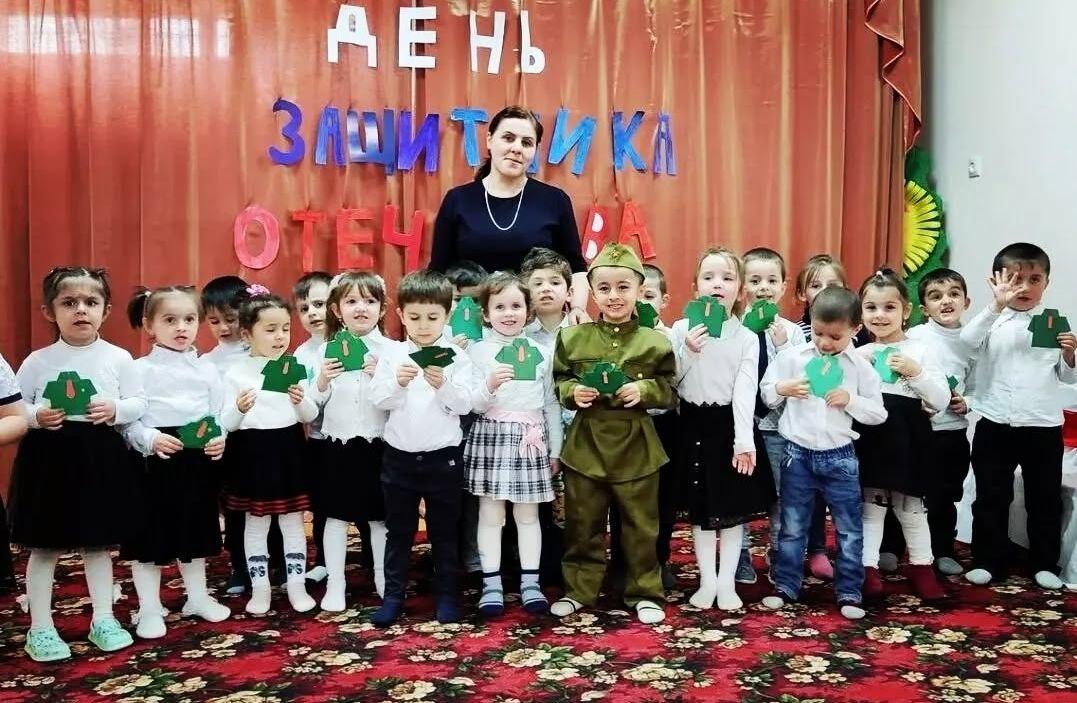 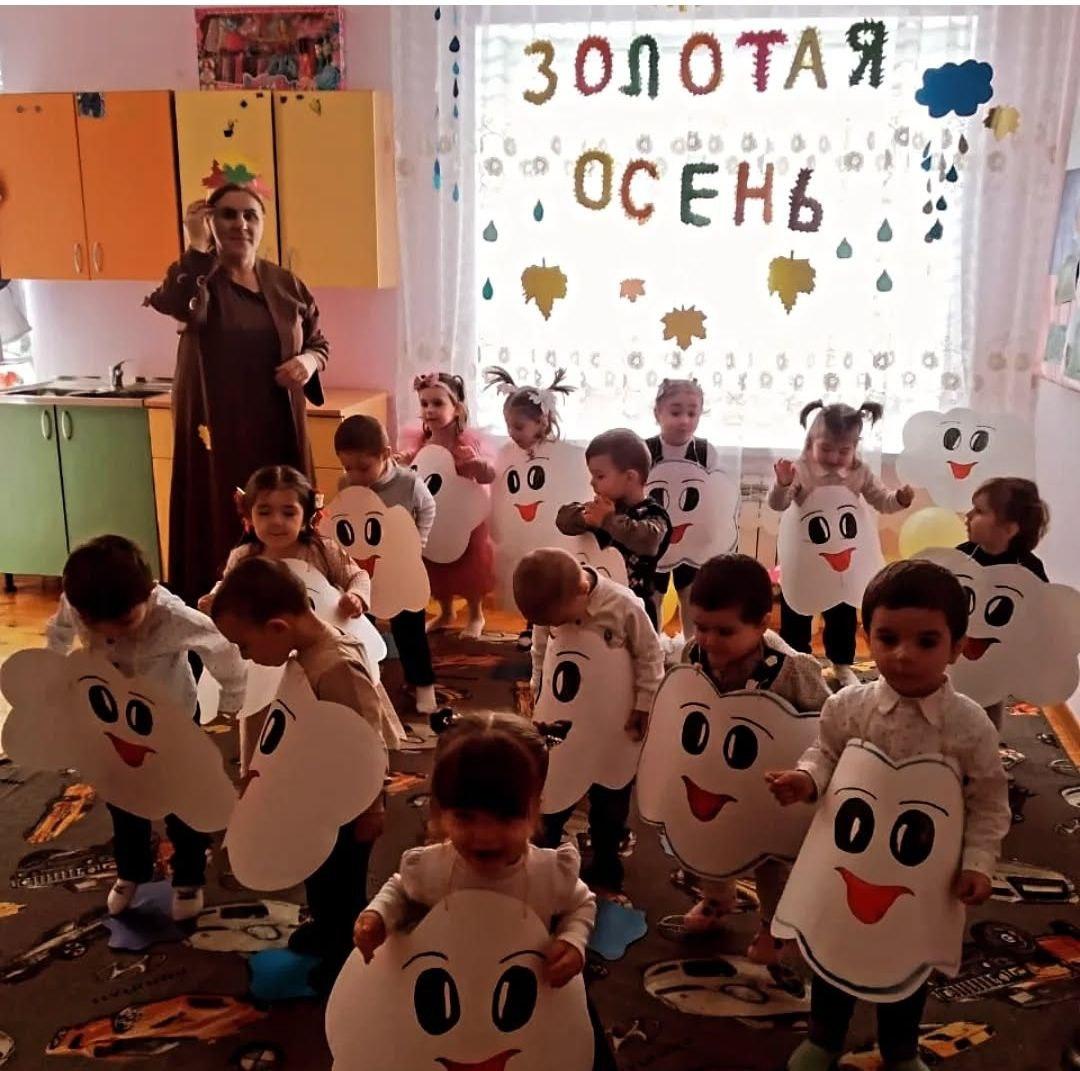 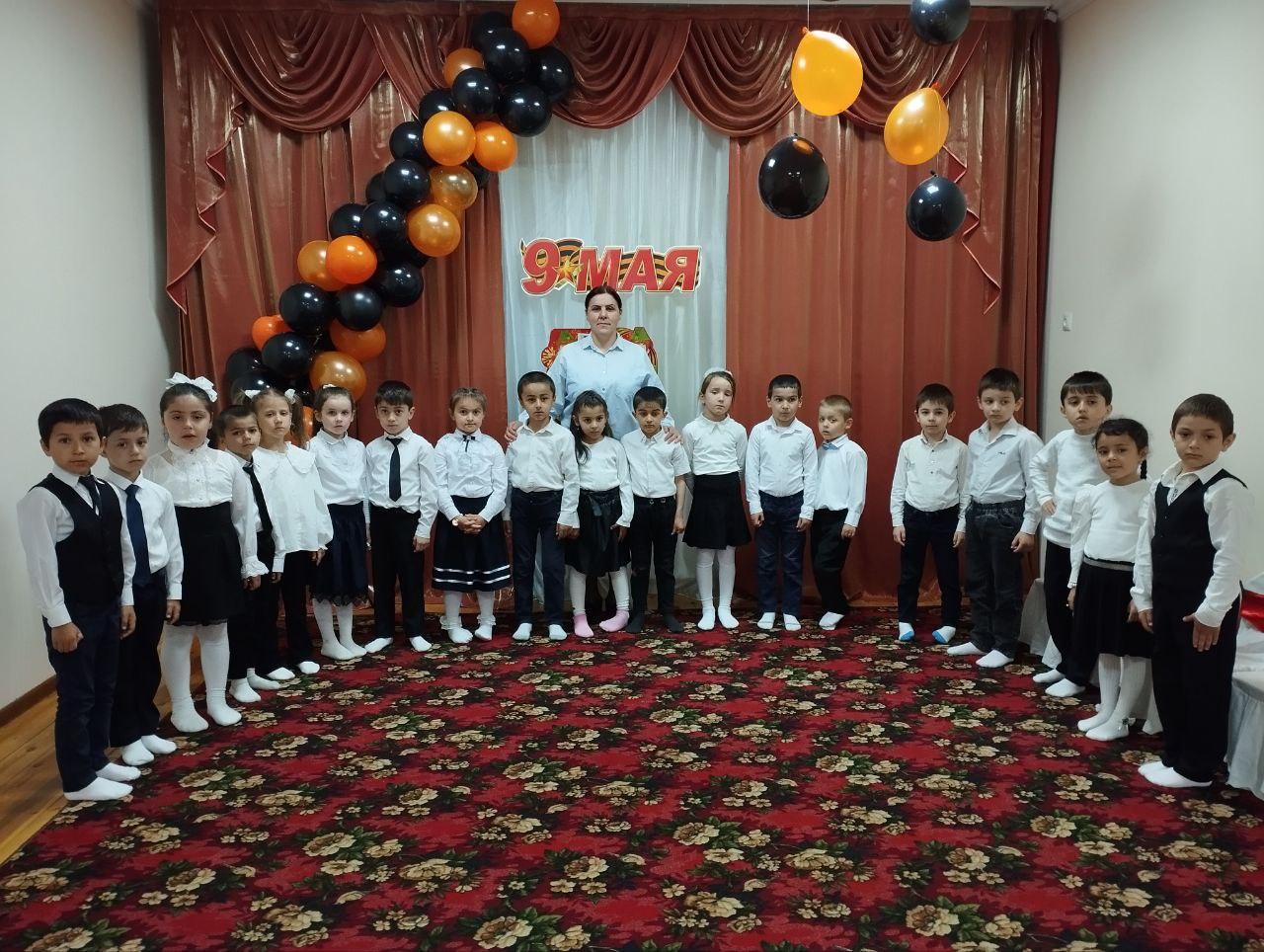 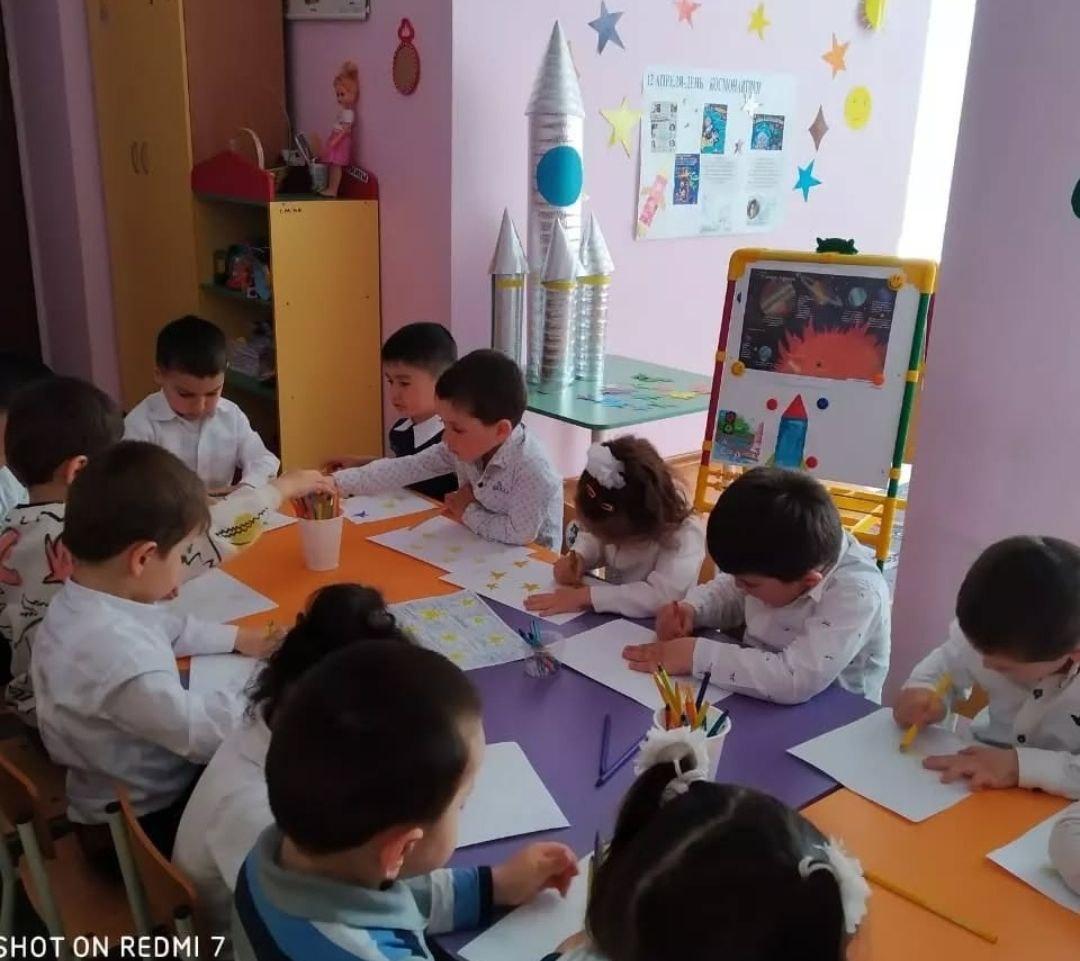 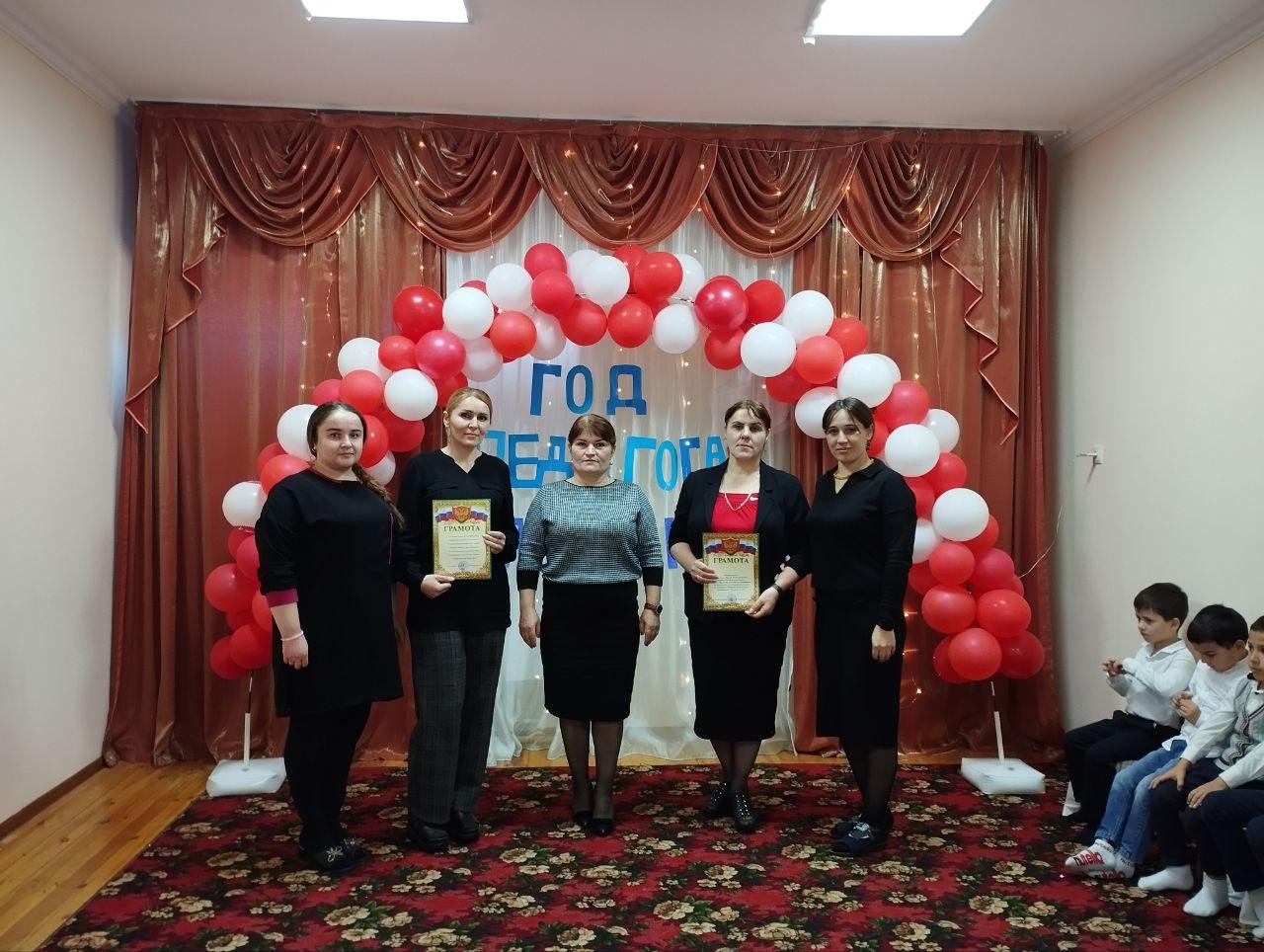 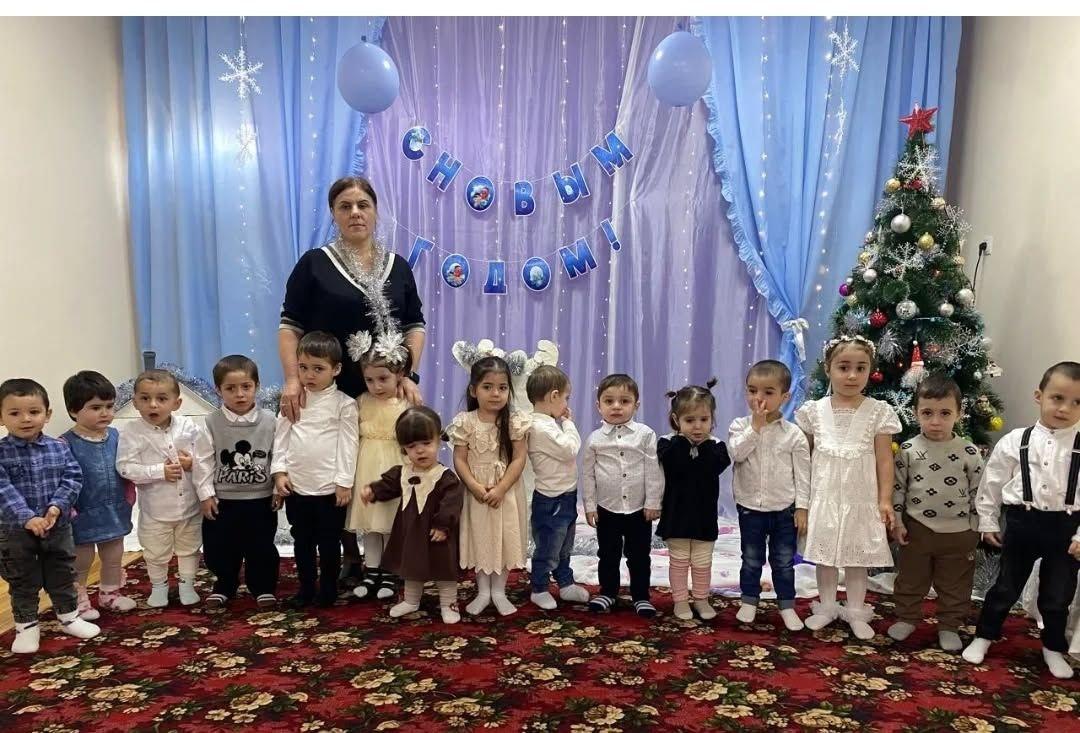 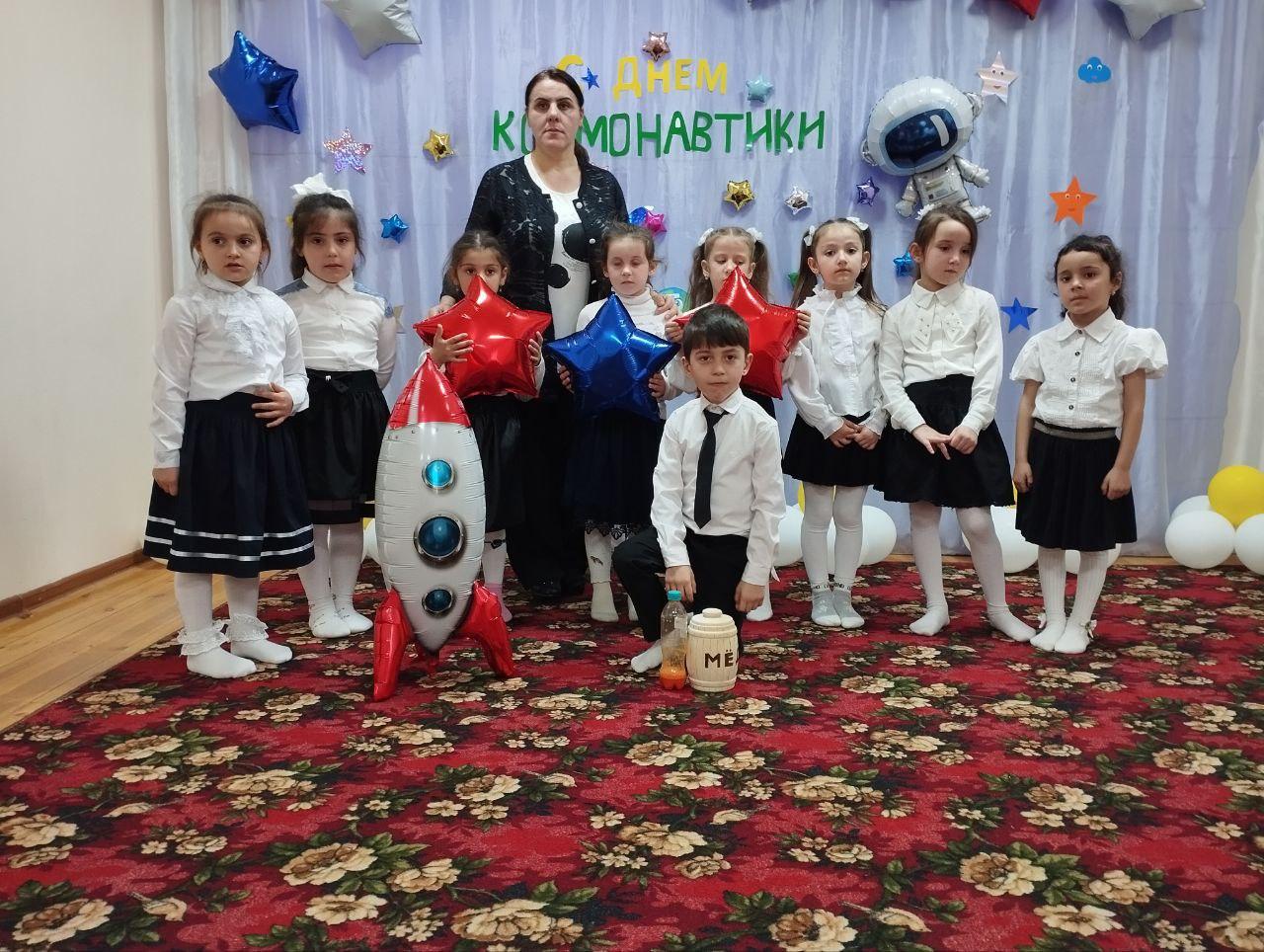 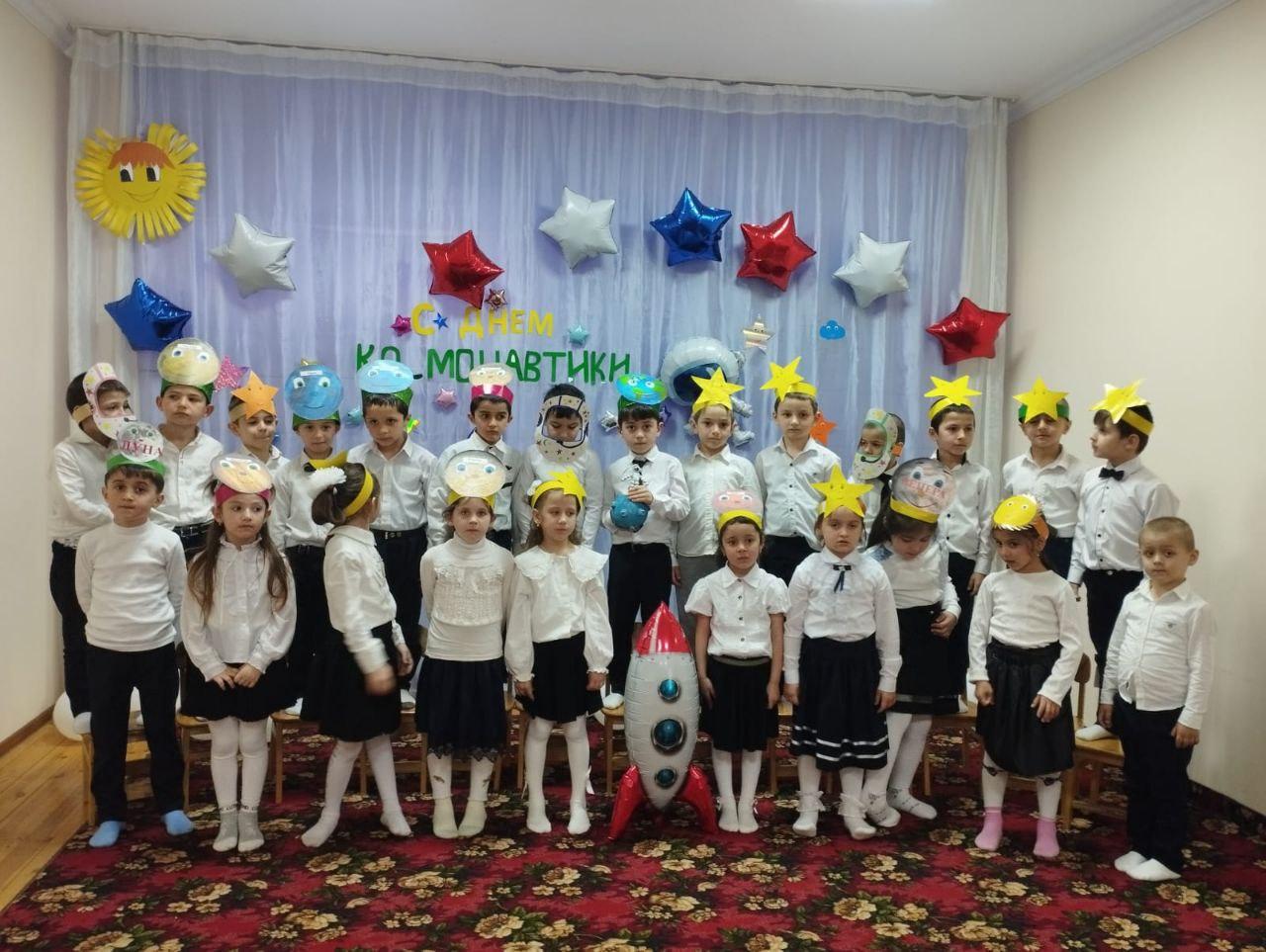 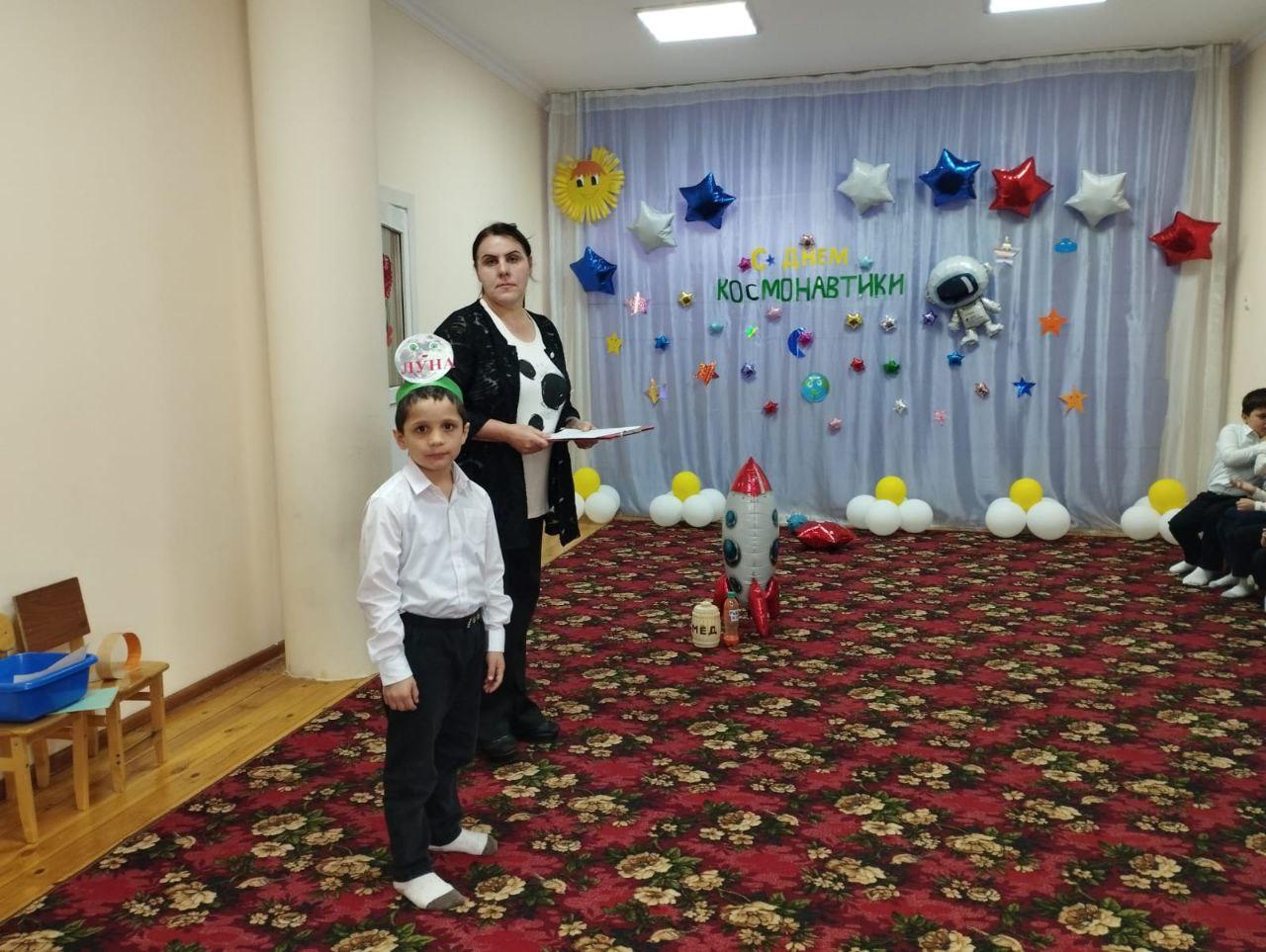 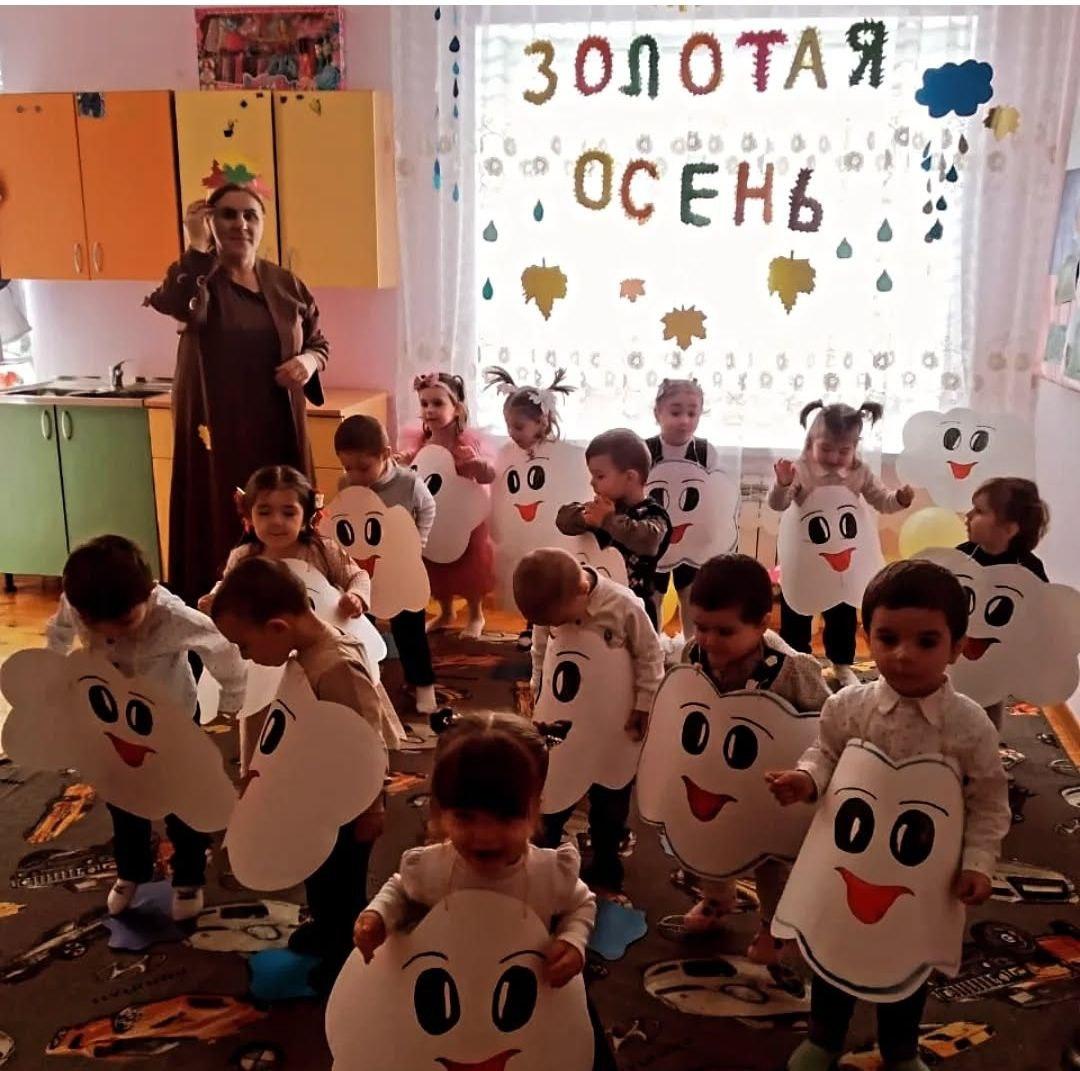 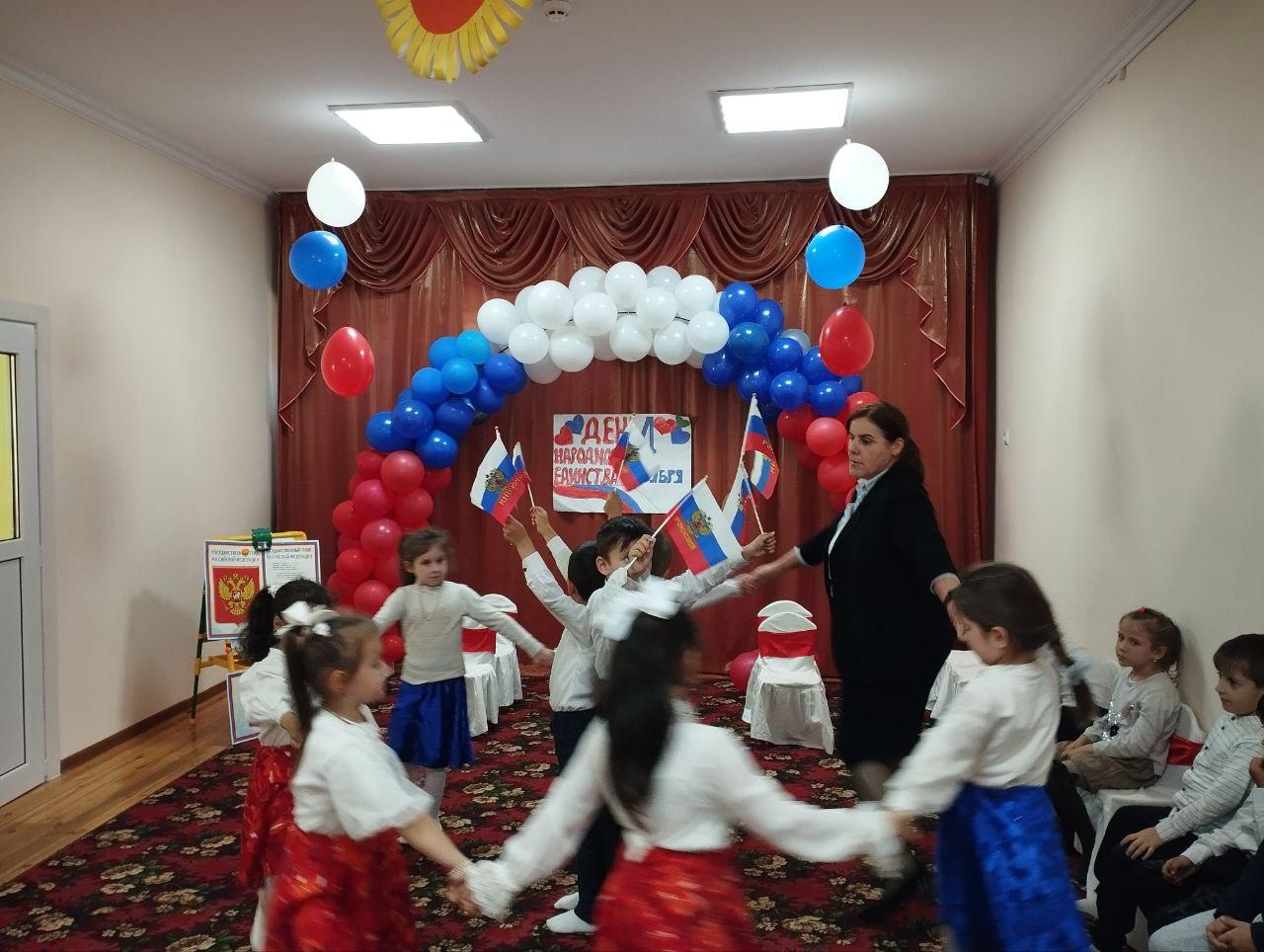 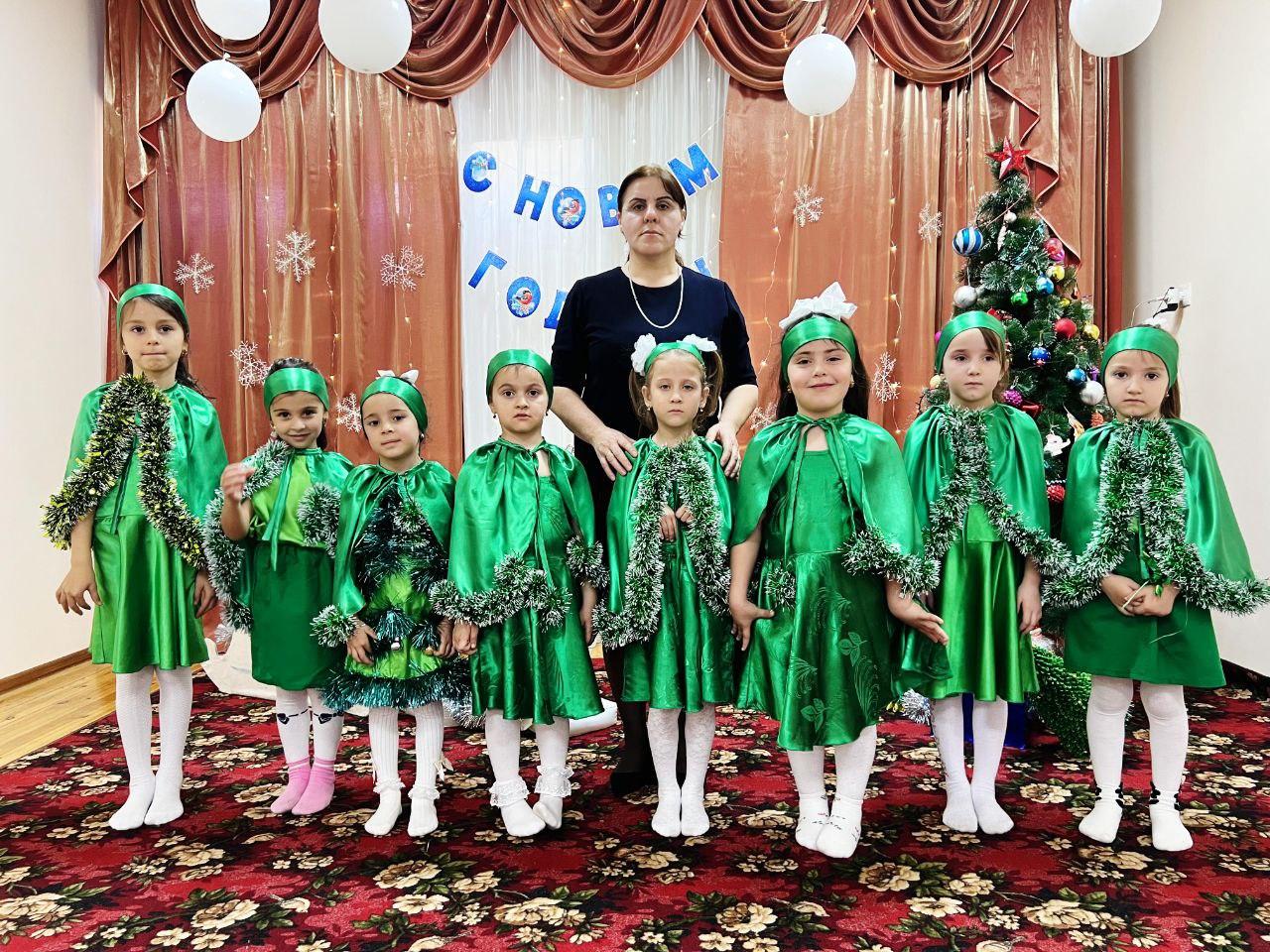 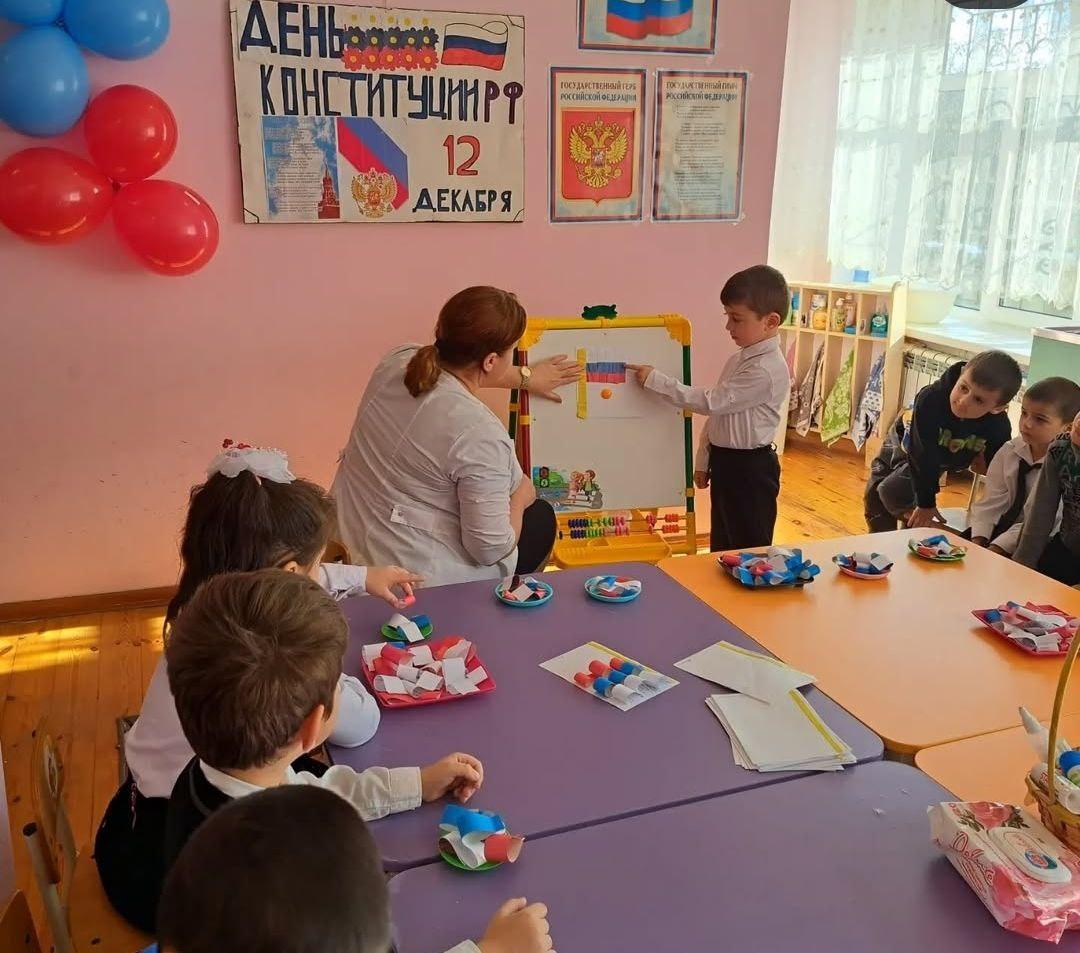 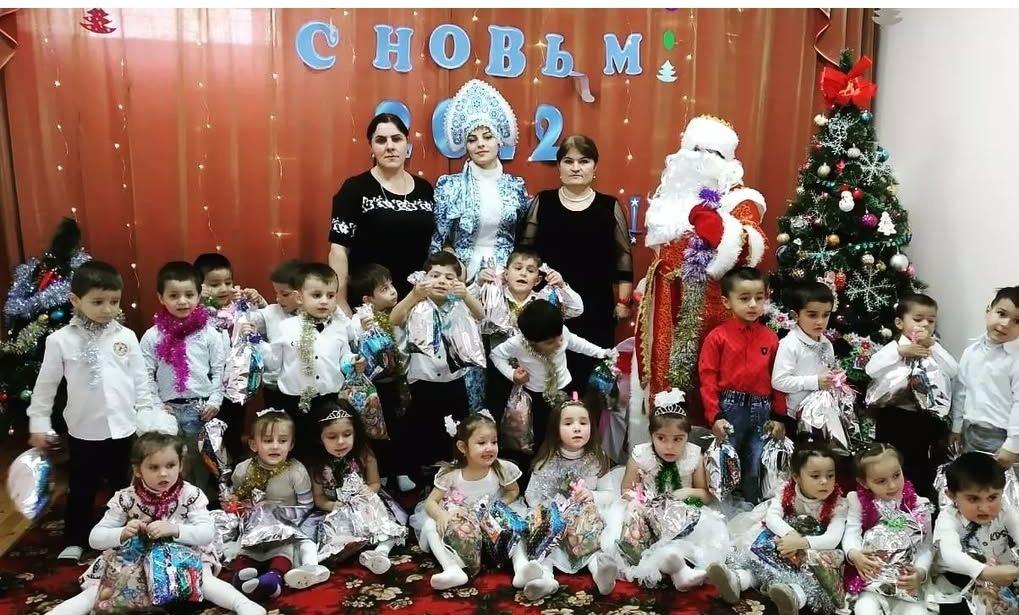 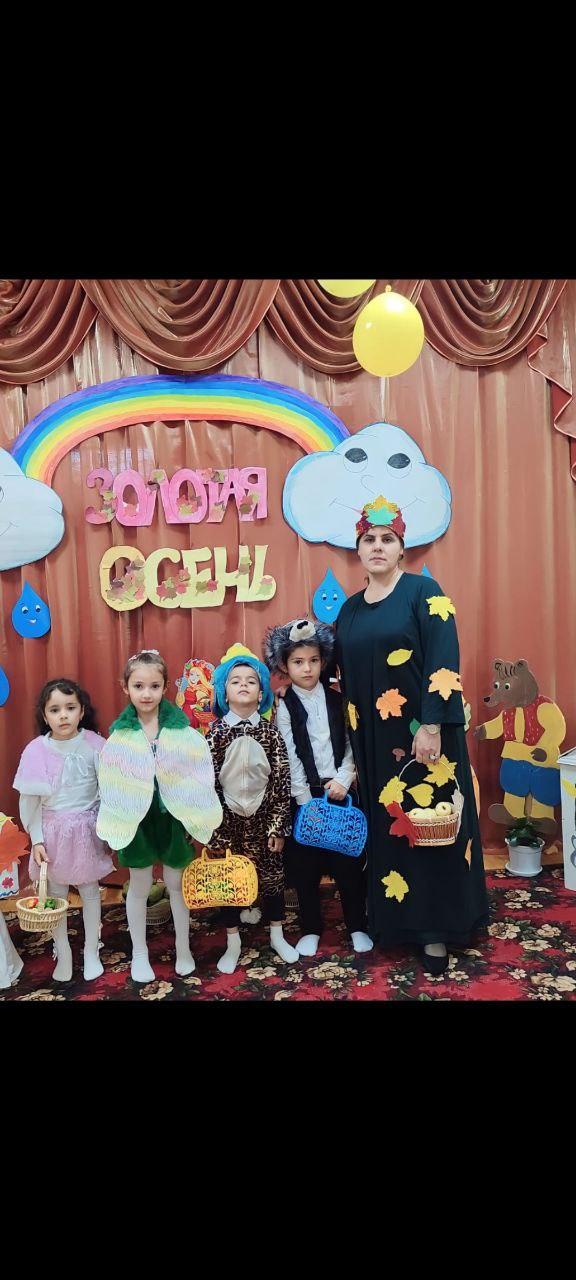 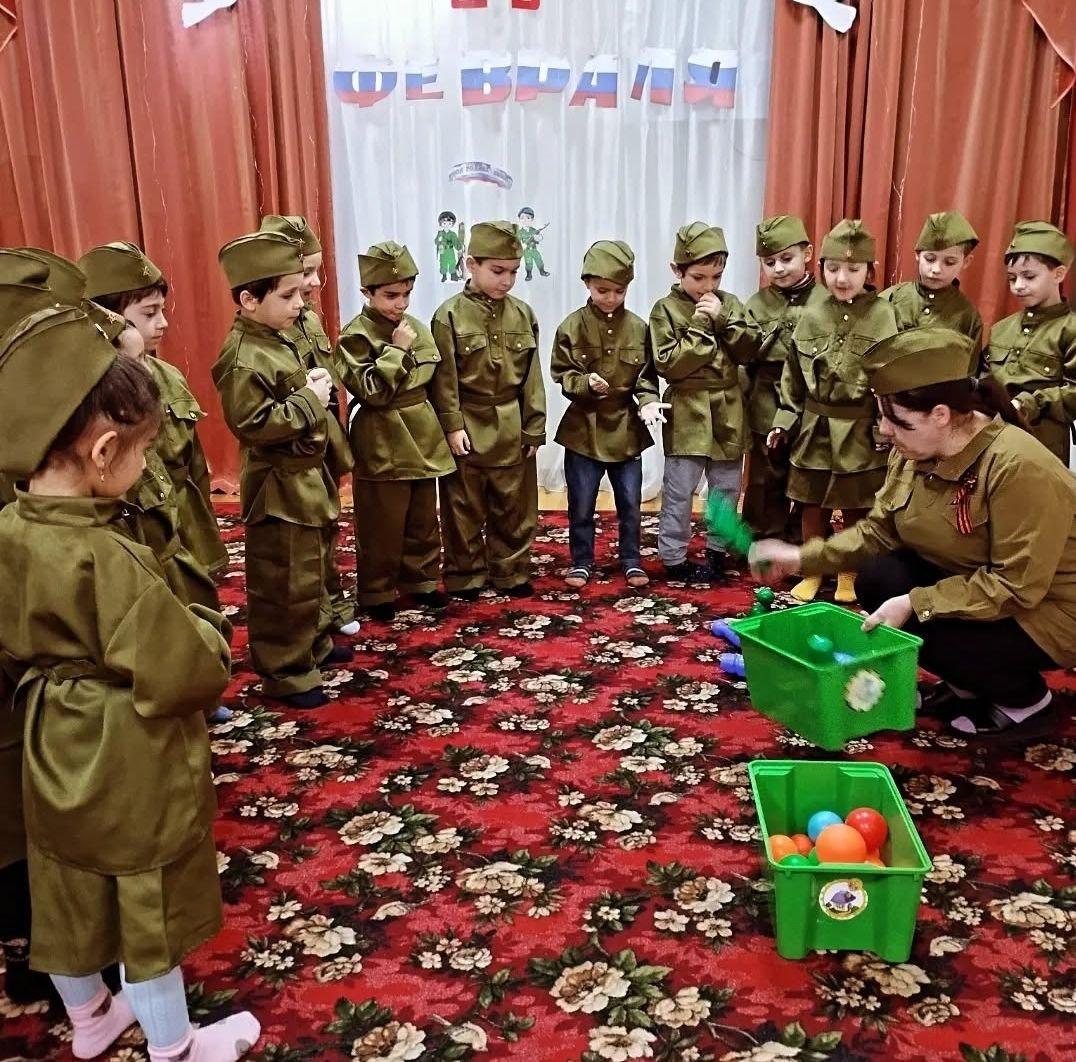 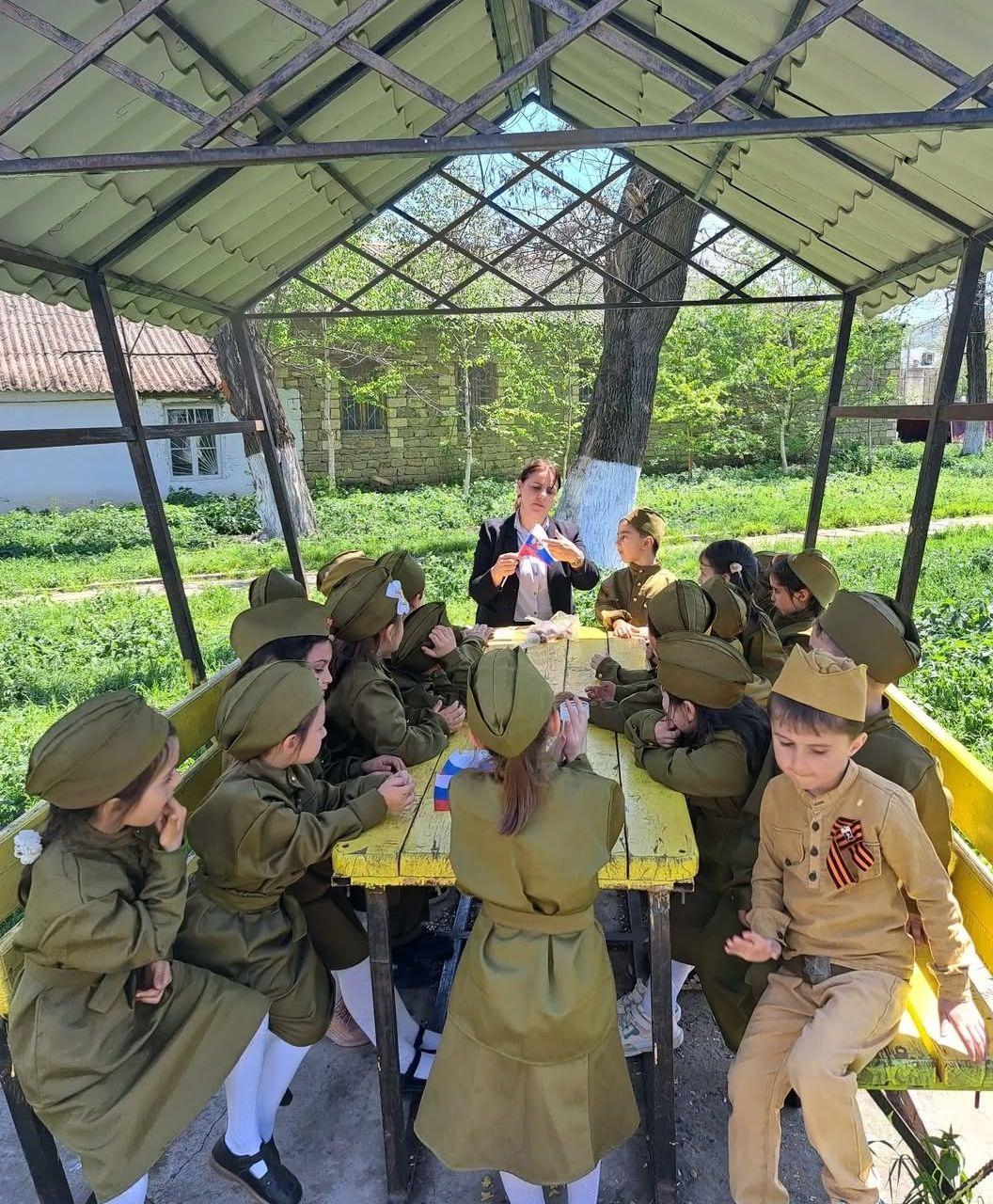 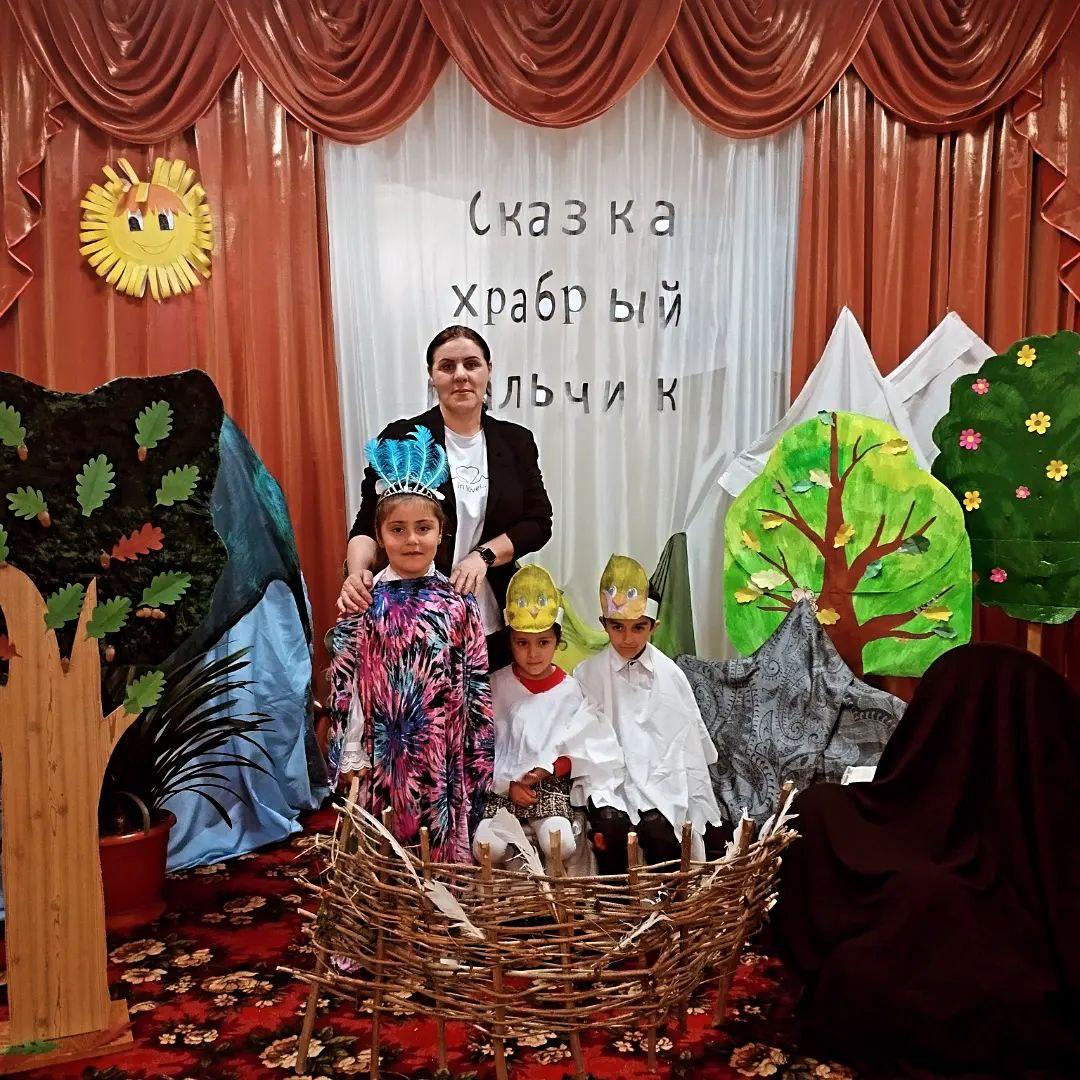 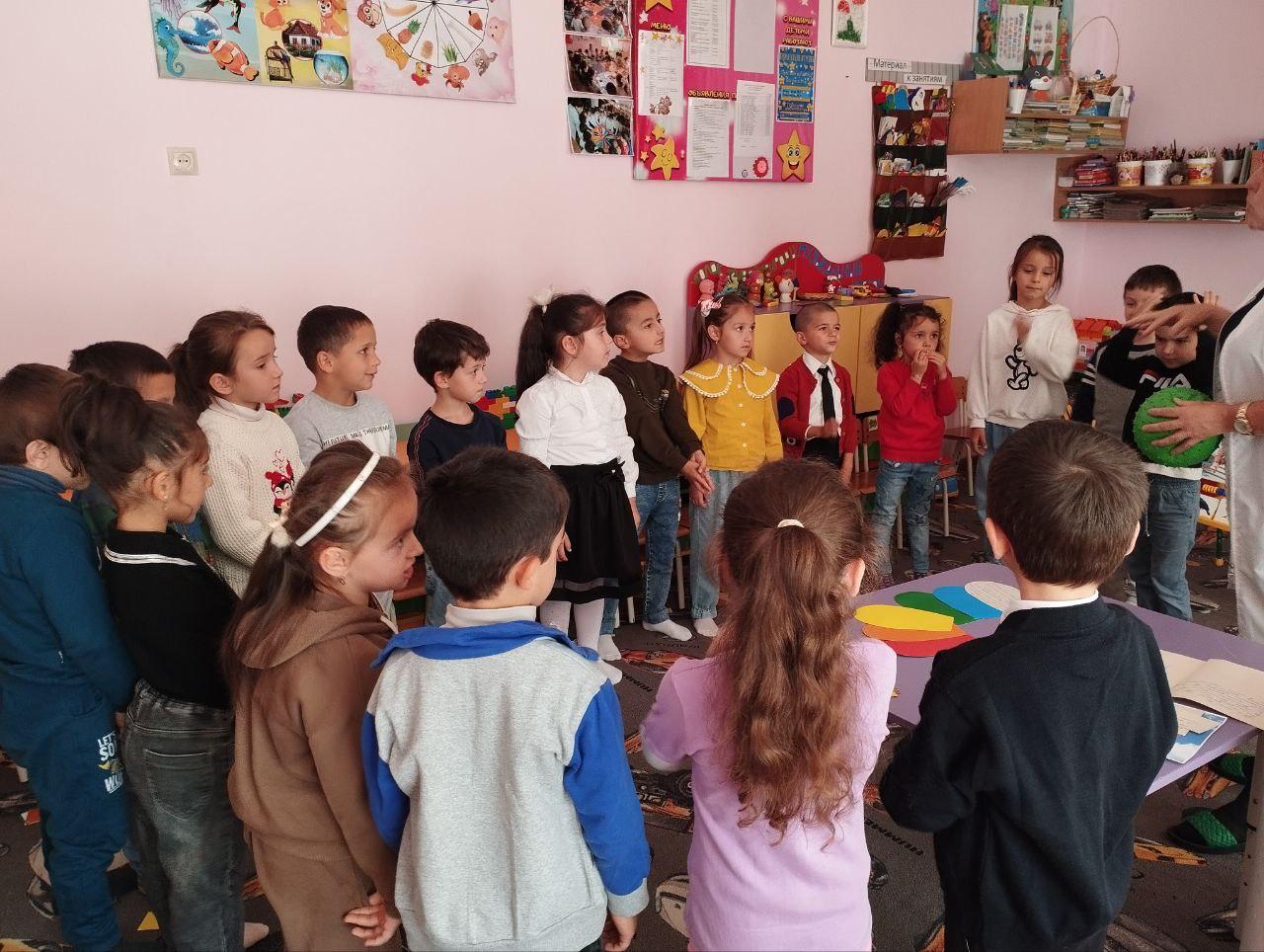 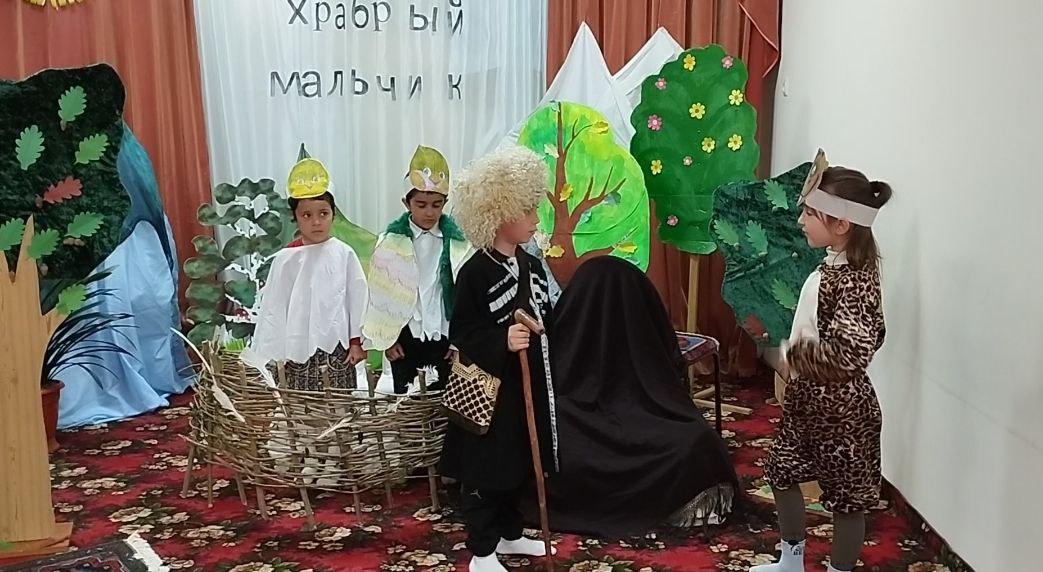 Развивающая среда в группе
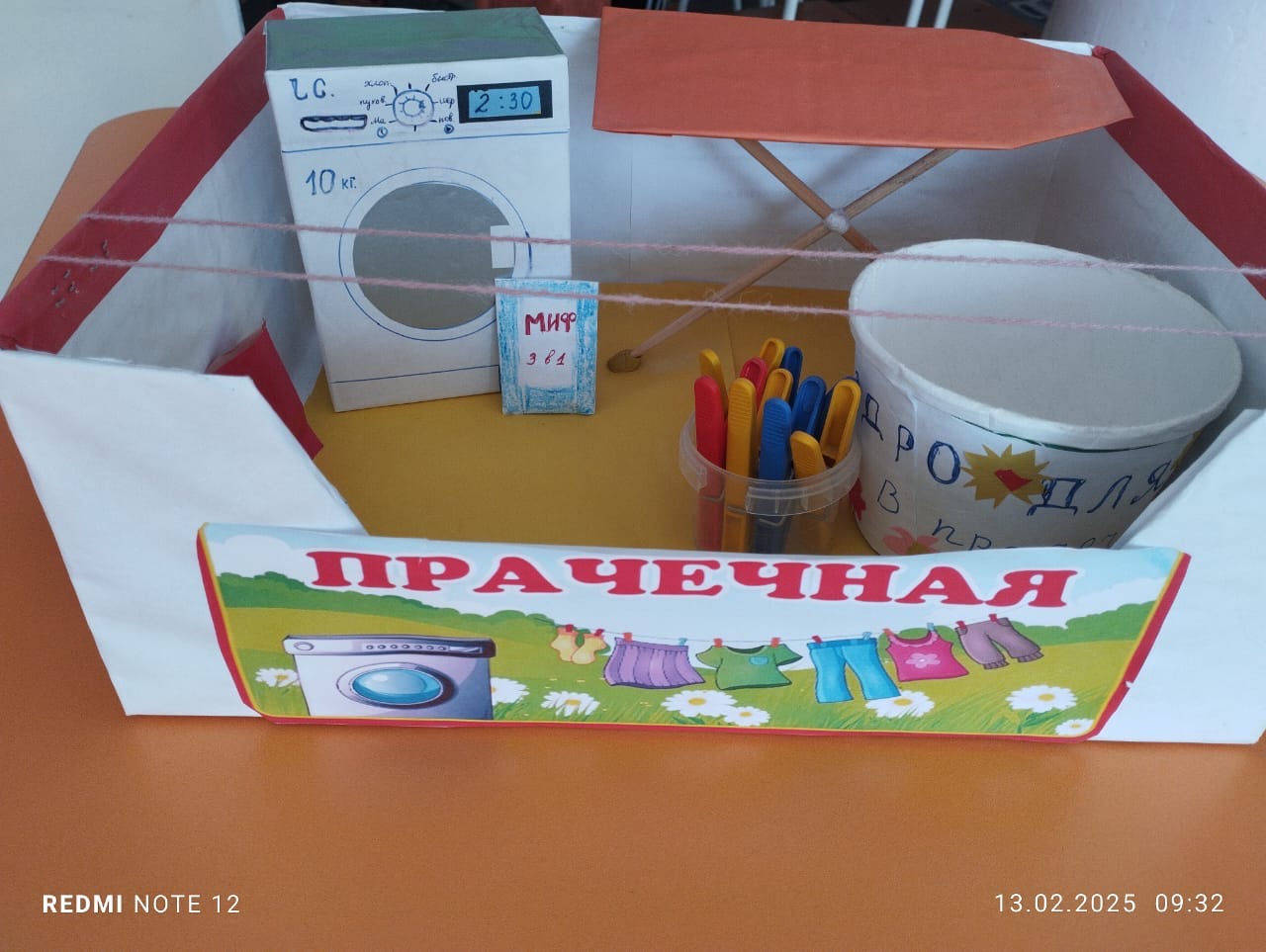 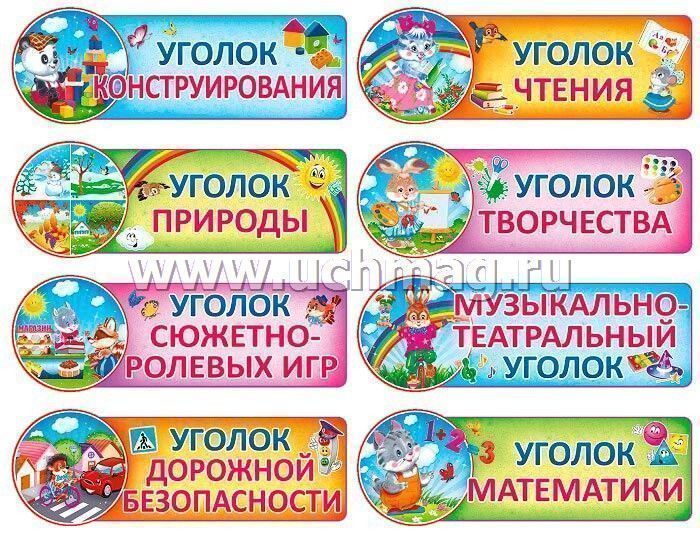 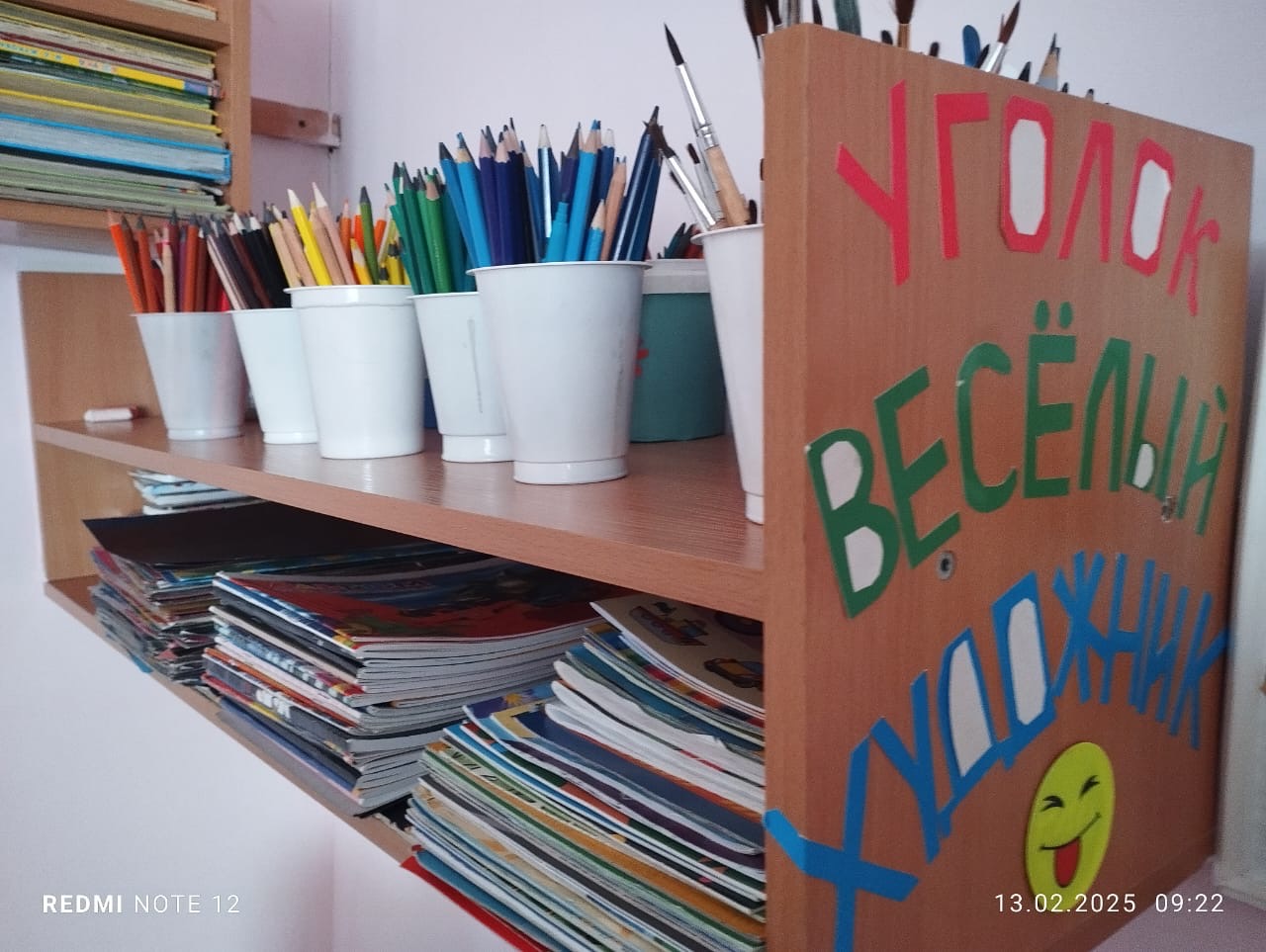 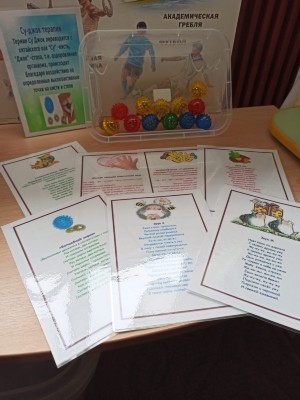 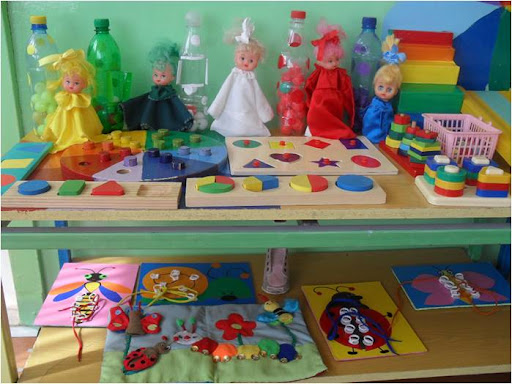 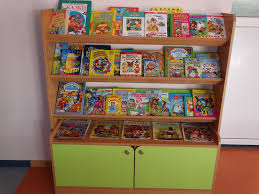 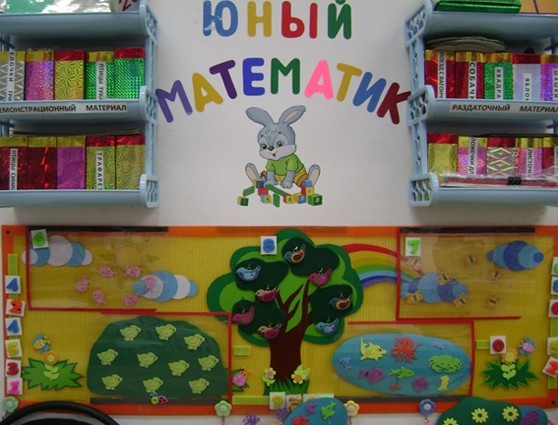 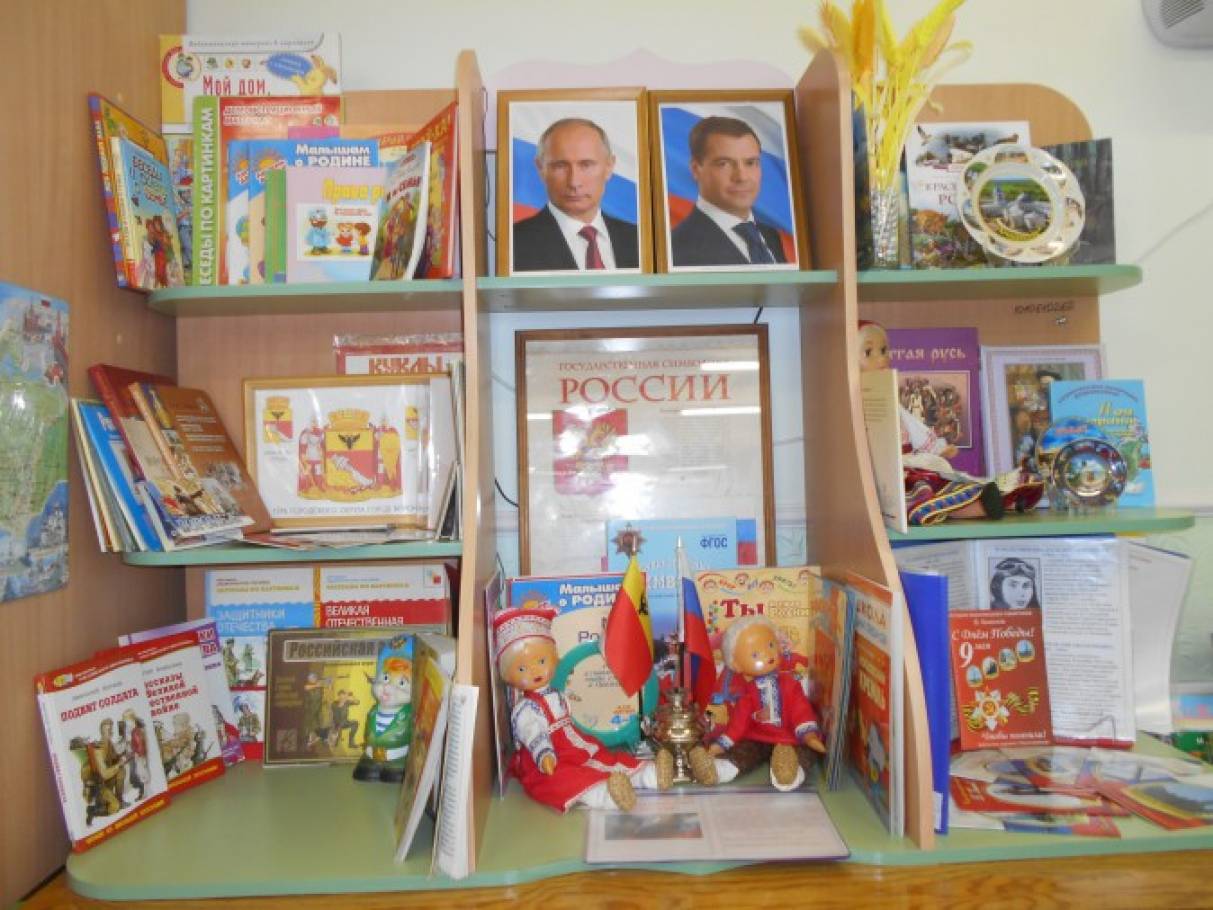 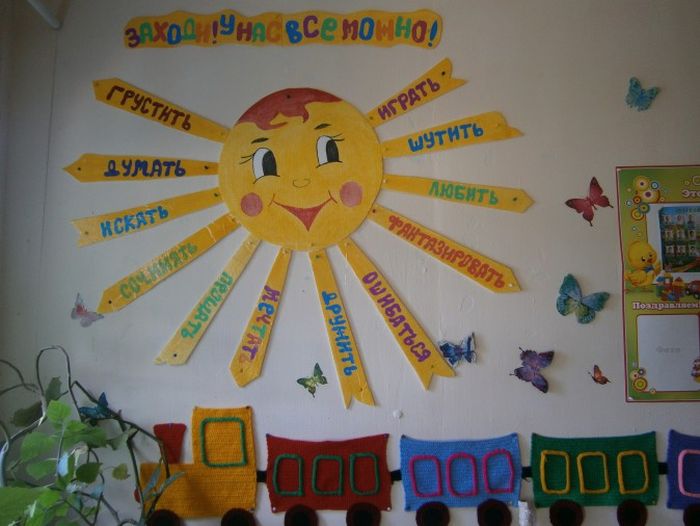 Уголок для родителей
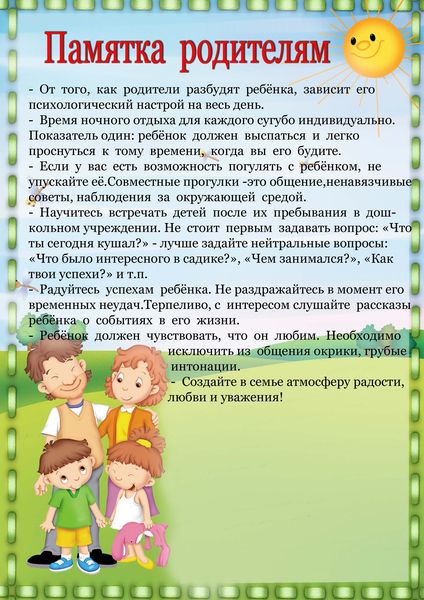 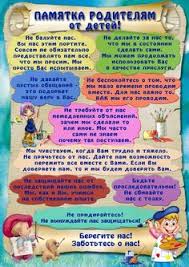 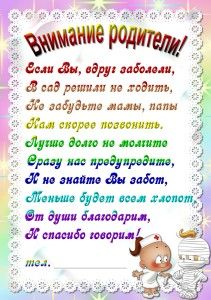 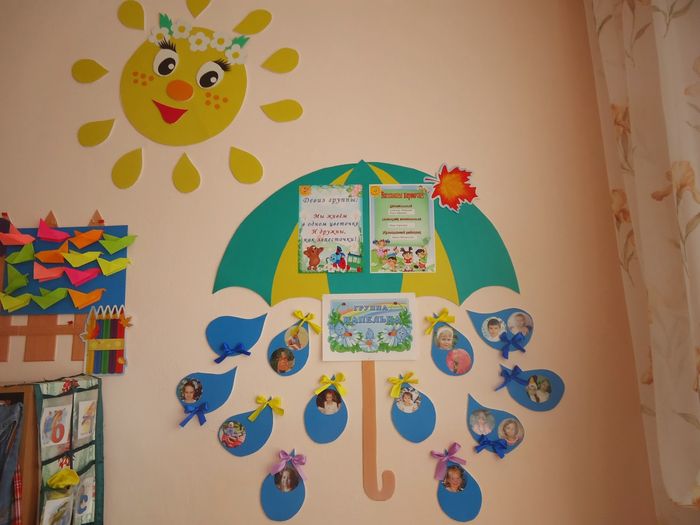 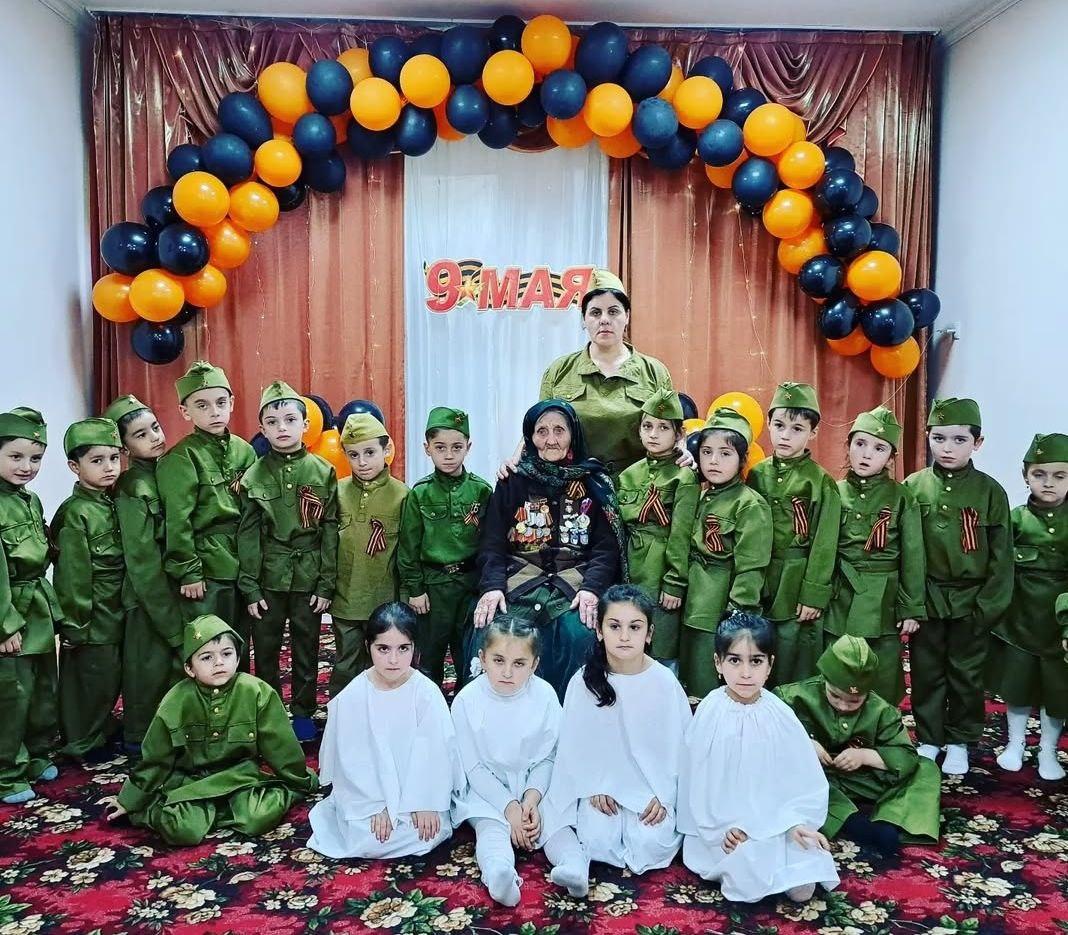 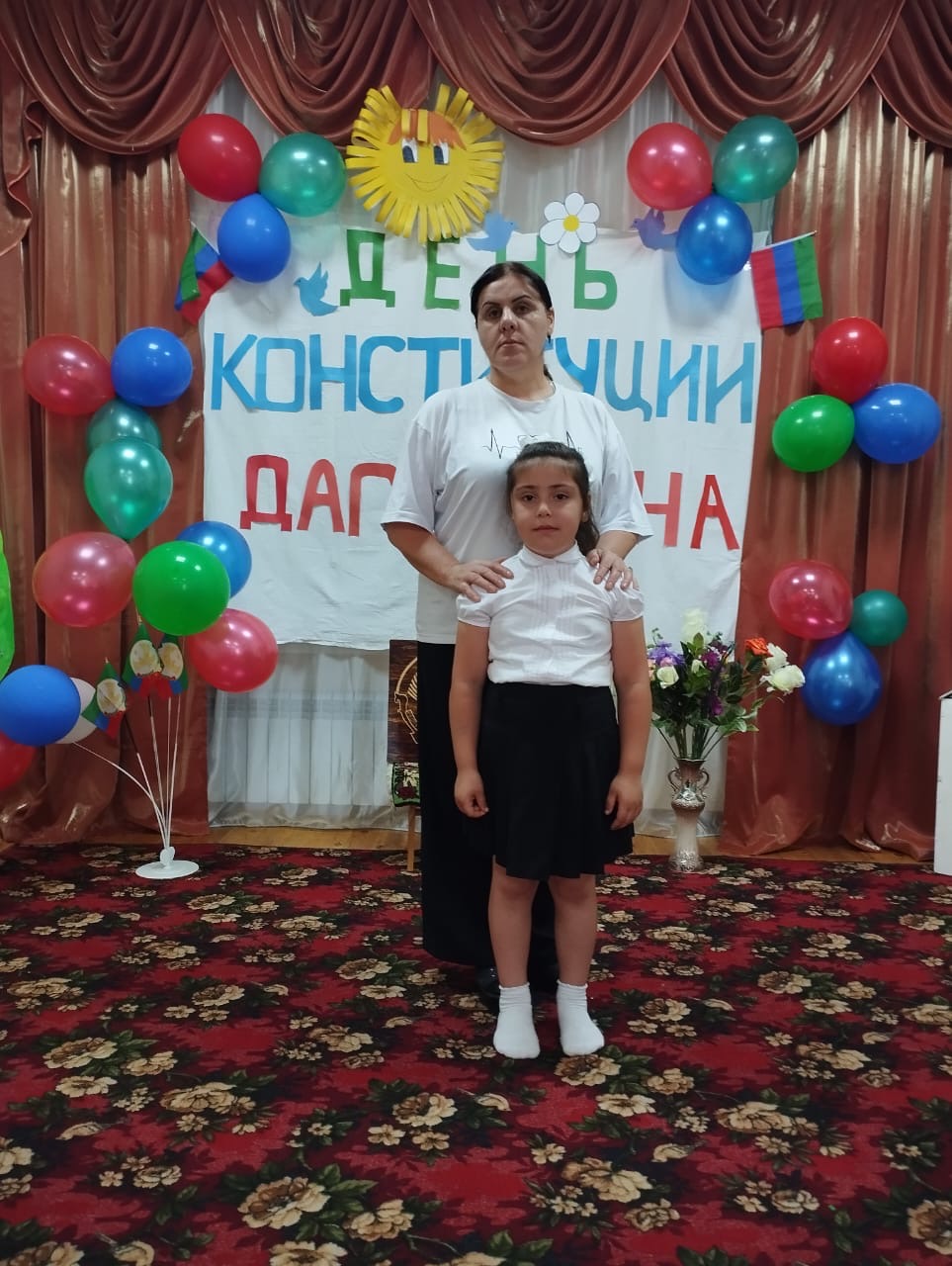 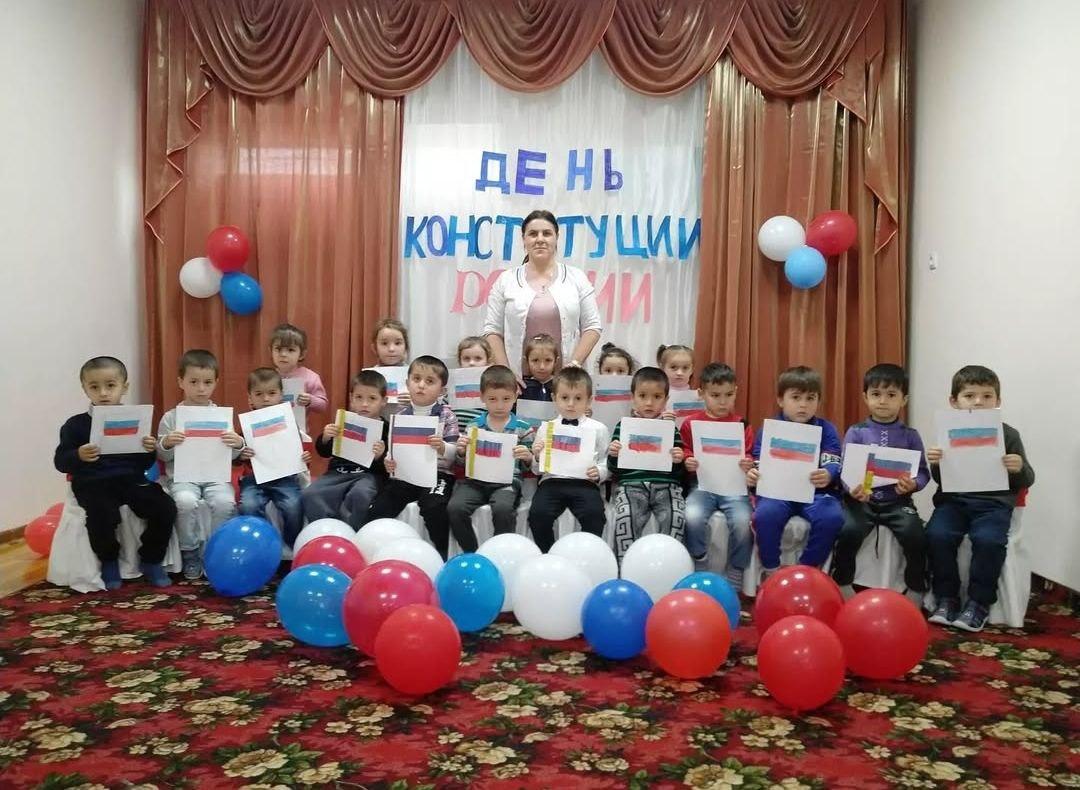 Спасибо за просмотр
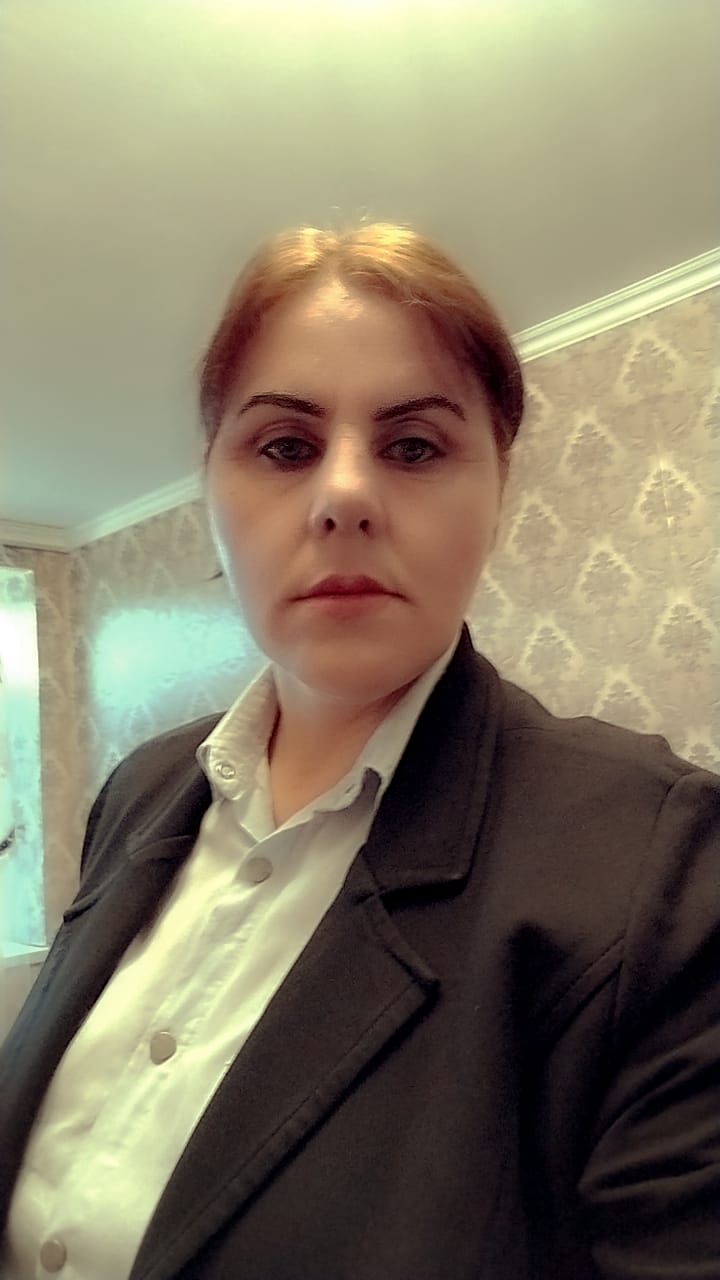 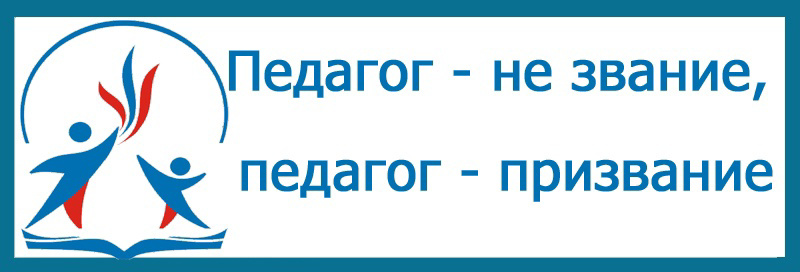